I would have wanted to work, but deep down I’m enormously lazy. I like living, breathing, better than working. I don’t think that the work I’ve done can have any social importance whatsoever in the future. Therefore, if you wish, my art would be that of living: each second, each breath is a work which is inscribed nowhere, which is neither visual nor cerebral. It’s a sort of constant euphoria.  Marcel Duchamp, 1971
We still don’t know how much less ‘nothing’ can be.Lucy Lippard & John Chandler1968
What is TEACHER AS CONCPTUAL ARTIST?TEACHER AS CONCEPTUAL ARTIST is not a formula. Thinking through conceptual art practices simply engenders the big question: What permissions does conceptual art open up for a teaching practice?Conceptual art, although frequently housed in the visual arts, is first and foremost non-media specific. It’s a means to experiment with one’s traversal through the world and actively think it differently. Whatever media one works in--- be it dance, theatre, music, or visual arts (or even non-art creative practice)—should be specific to the ideas that are being pursued.
What permissions does conceptual art discourse open up for our practice?
WE CAN THINK OF OUR INSTITUTION(S) AS MATERIAL

WE CAN GATHER ENERGY VIA ACCUMULATION

WE CAN USE CLOSENESS

WE RELY AND VALUE CO-CONSTRUCTION

WE UNDERSTAND INVISIBILITY IS A POWERFUL WAY OF BEING IN A WORLD THAT ALWAYS WANTS TO SEE YOU
WE WRITE AND DEPLOY OUR OWN NARRATIVES
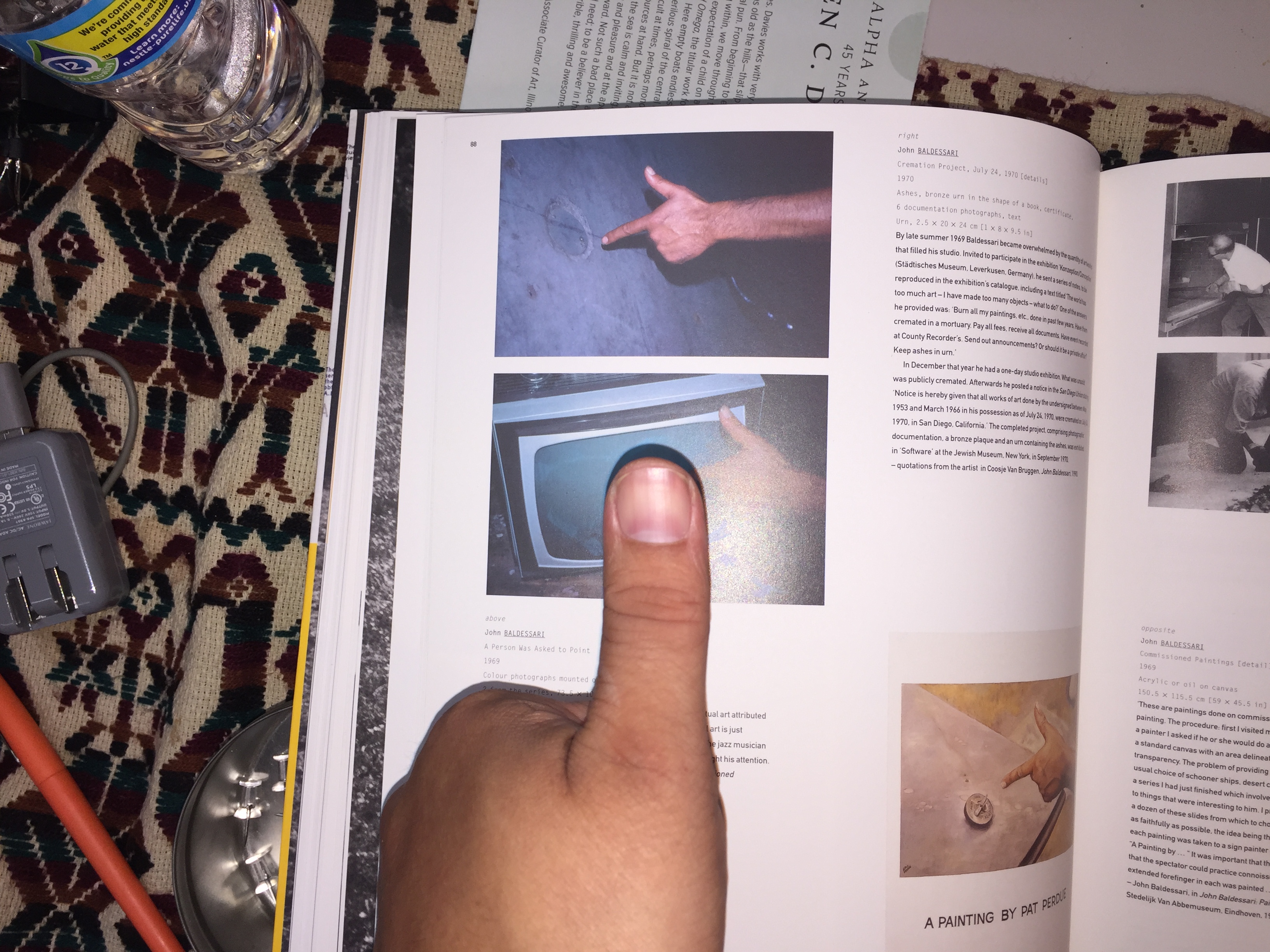 Mode 1: Institution as Material
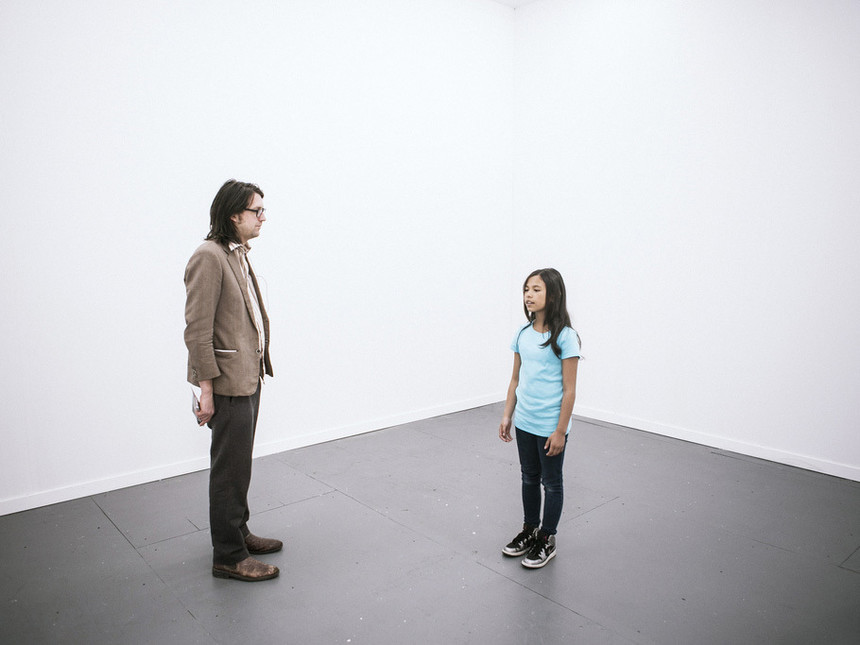 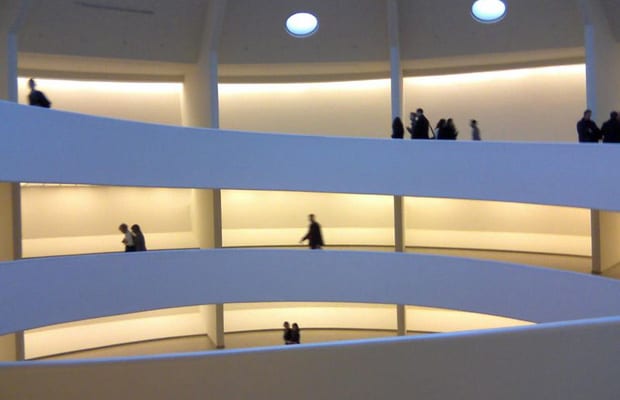 TINO SEHGAL
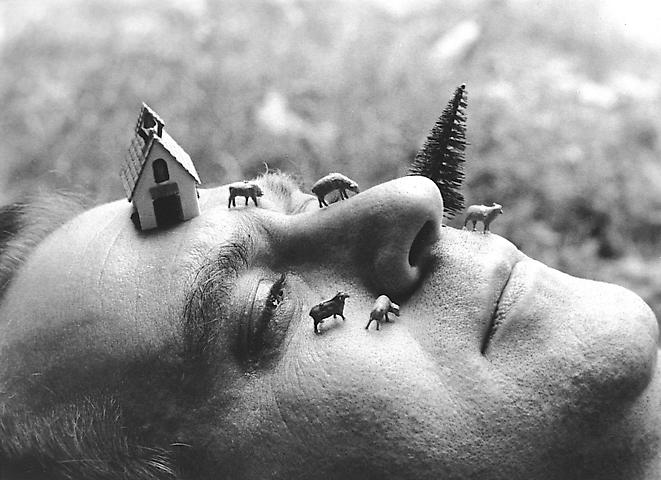 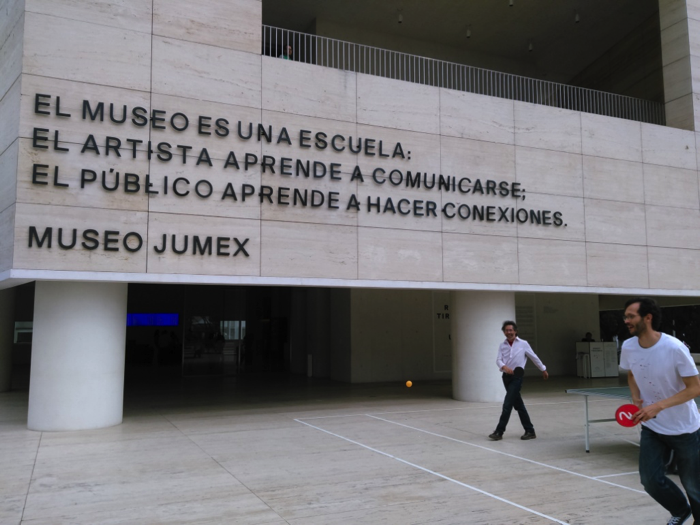 LUIS CAMNITZER
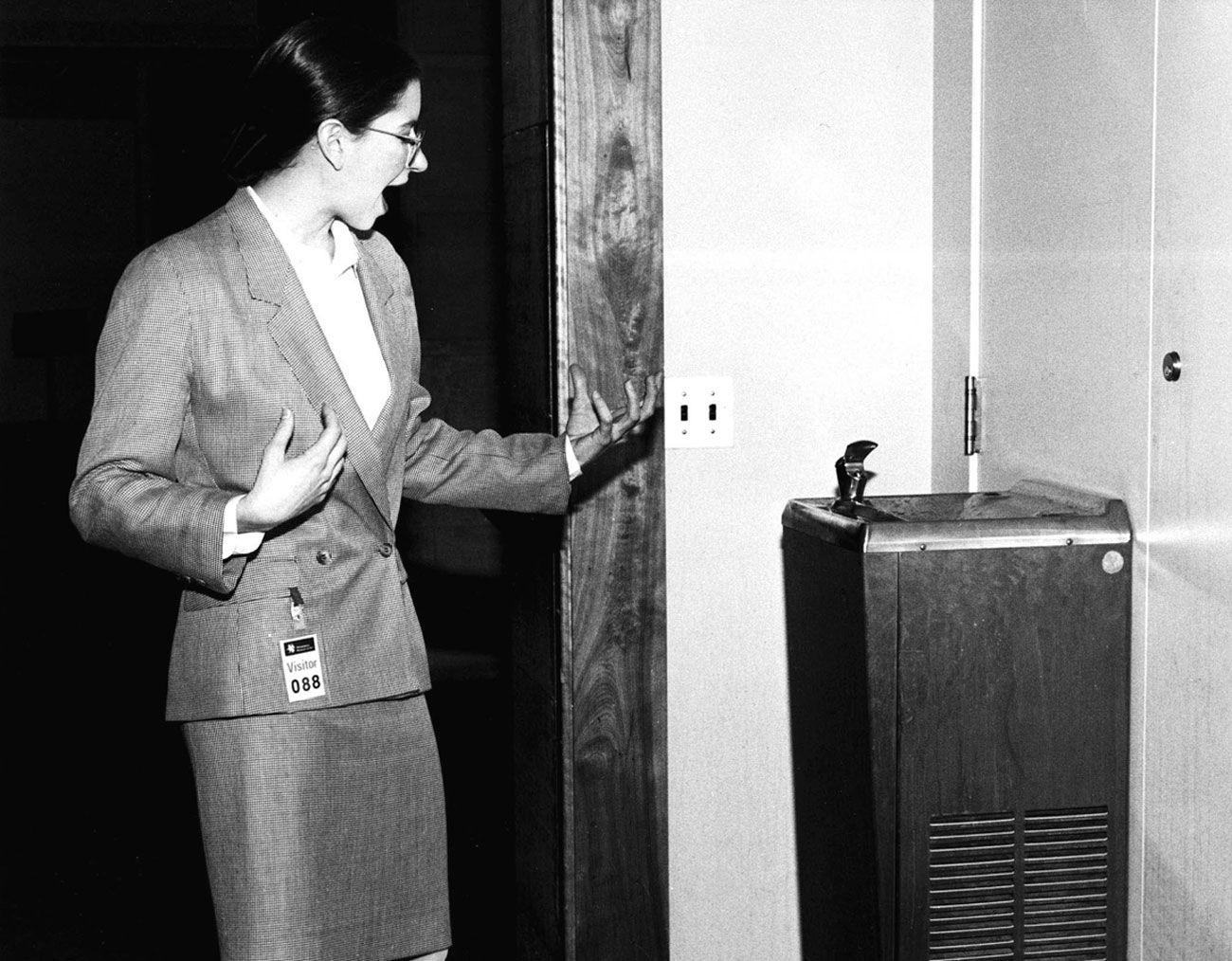 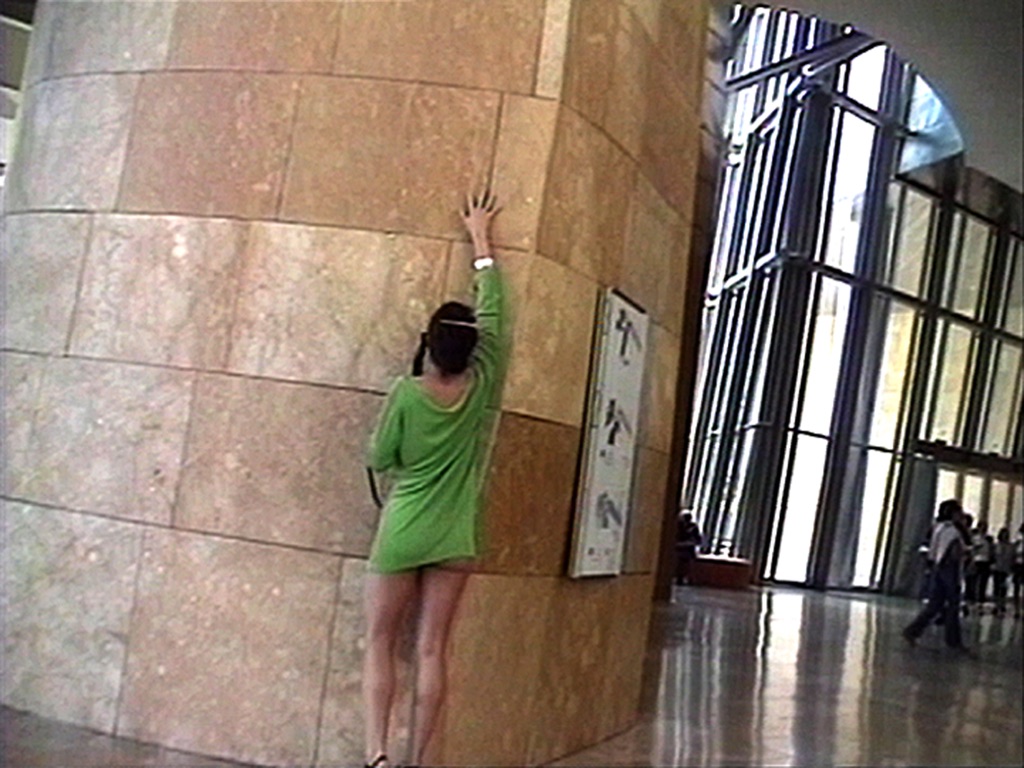 ANDREA FRASER
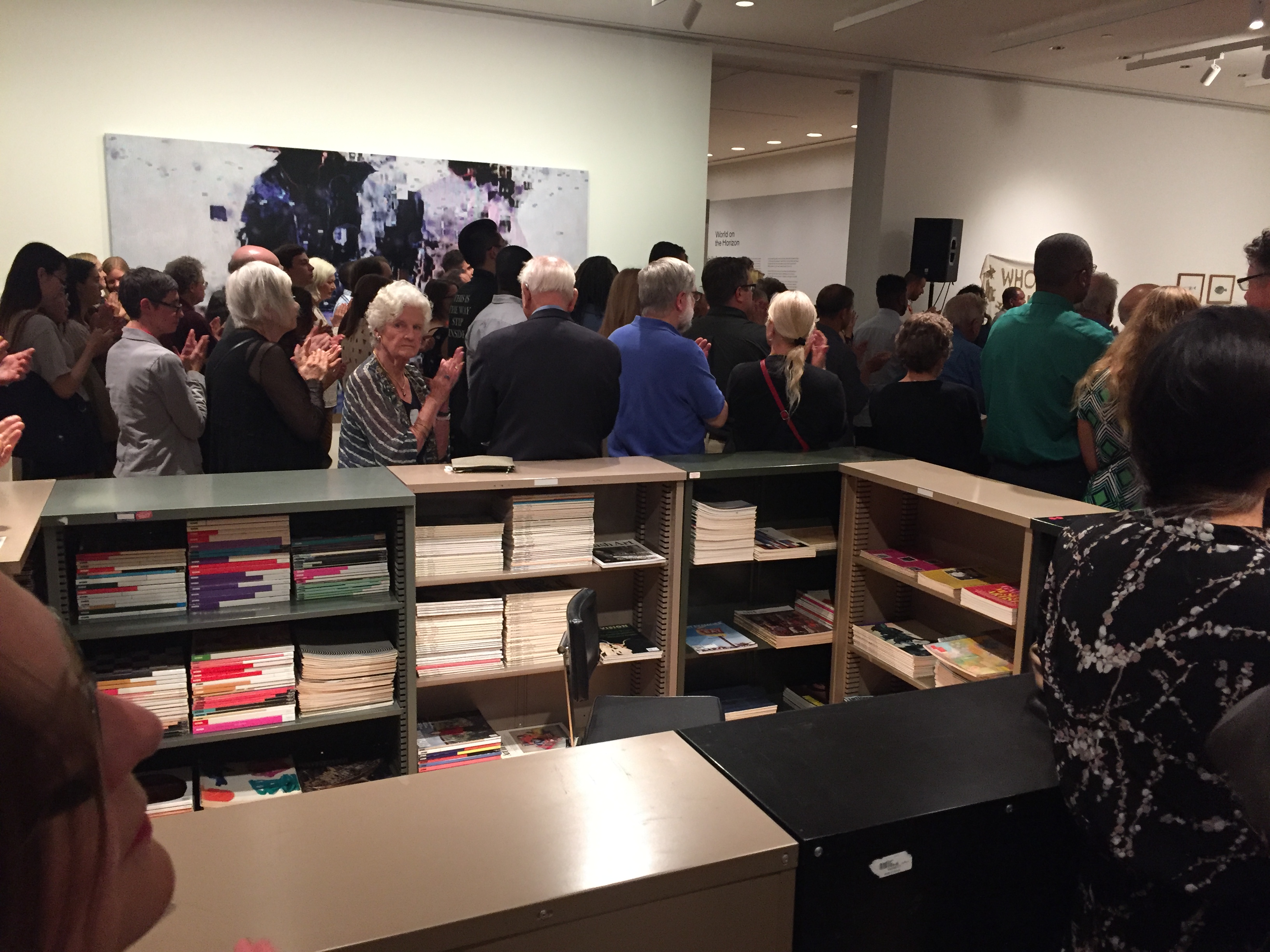 Mode 2: Energy via Accumulation
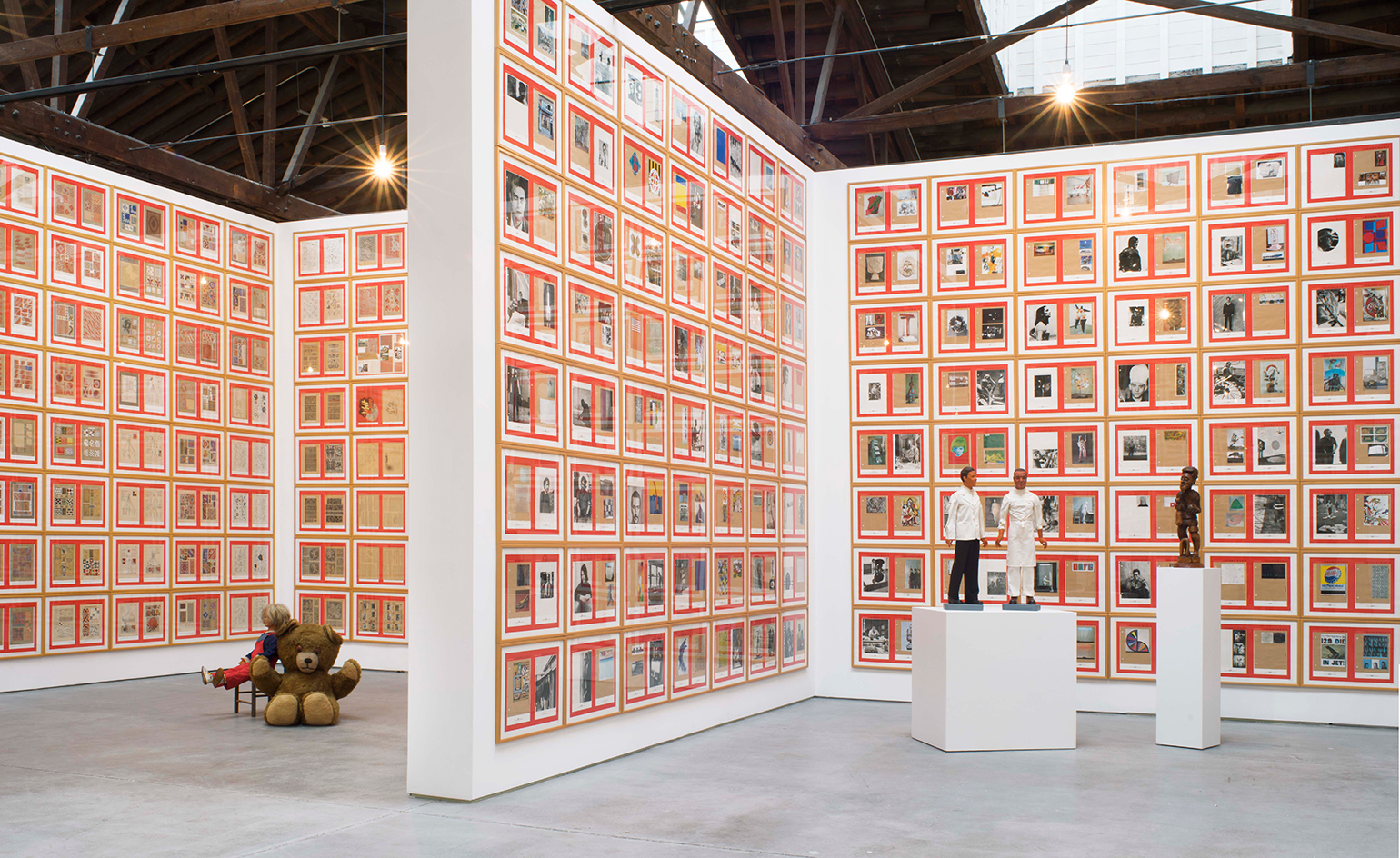 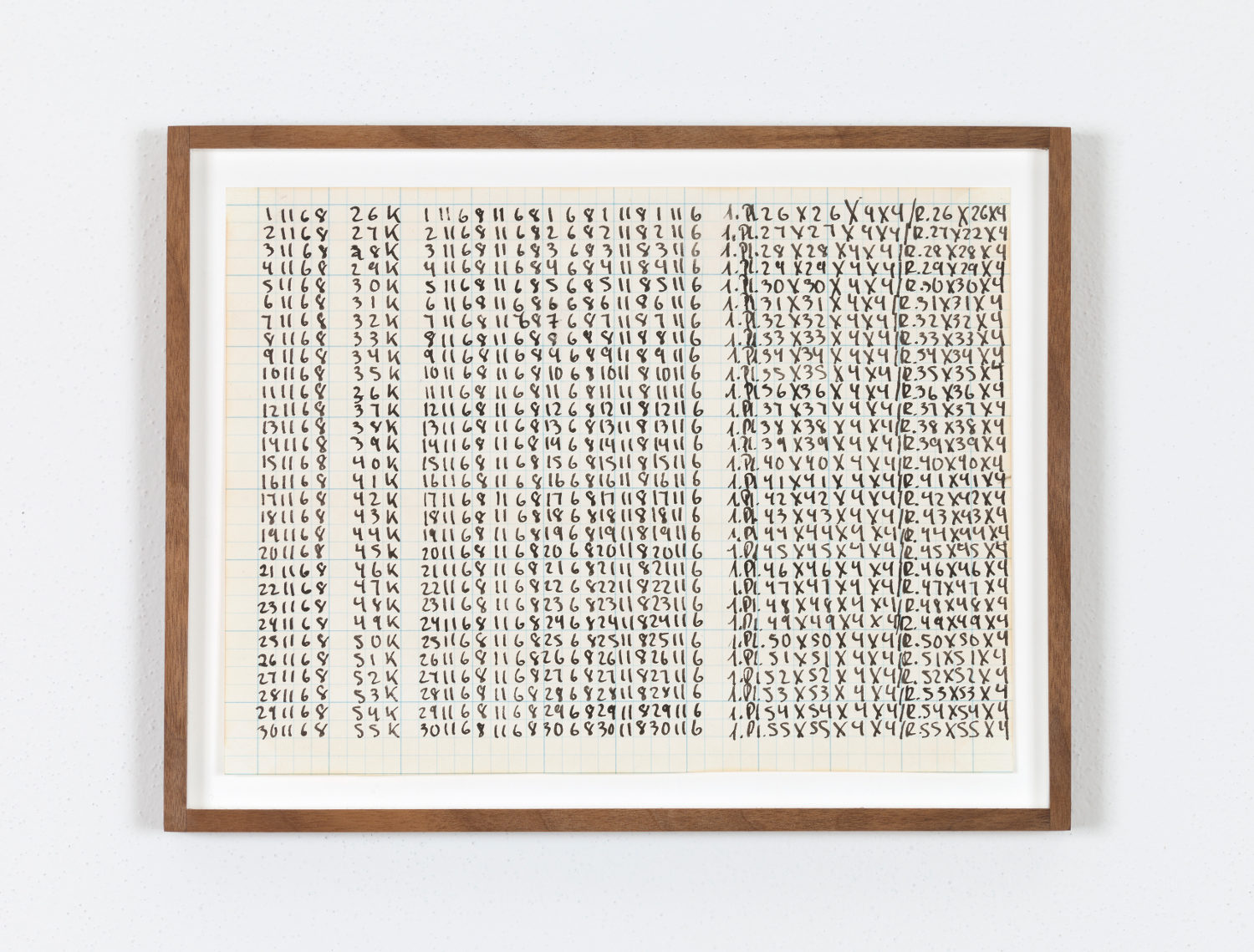 HANNE DARBOVEN
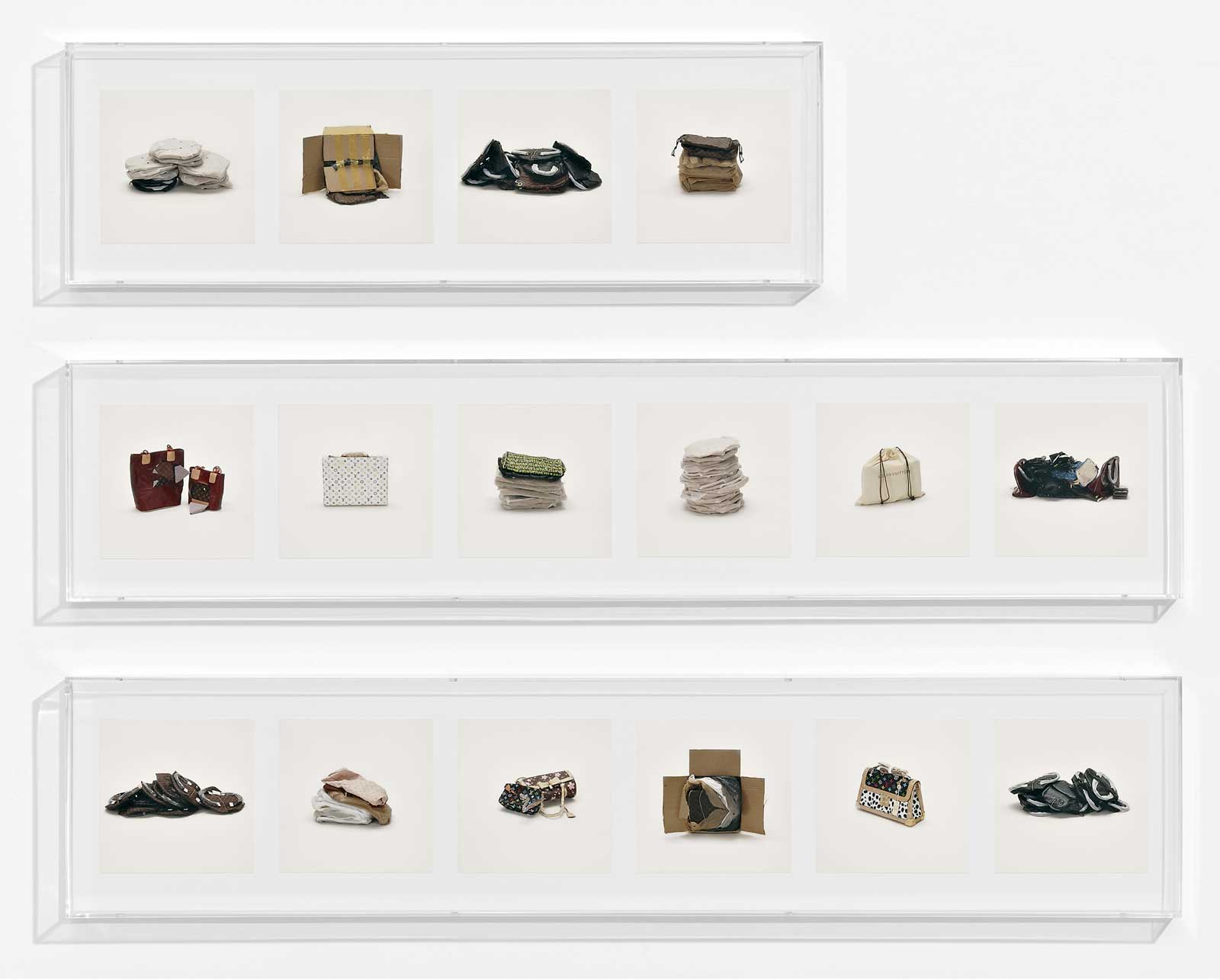 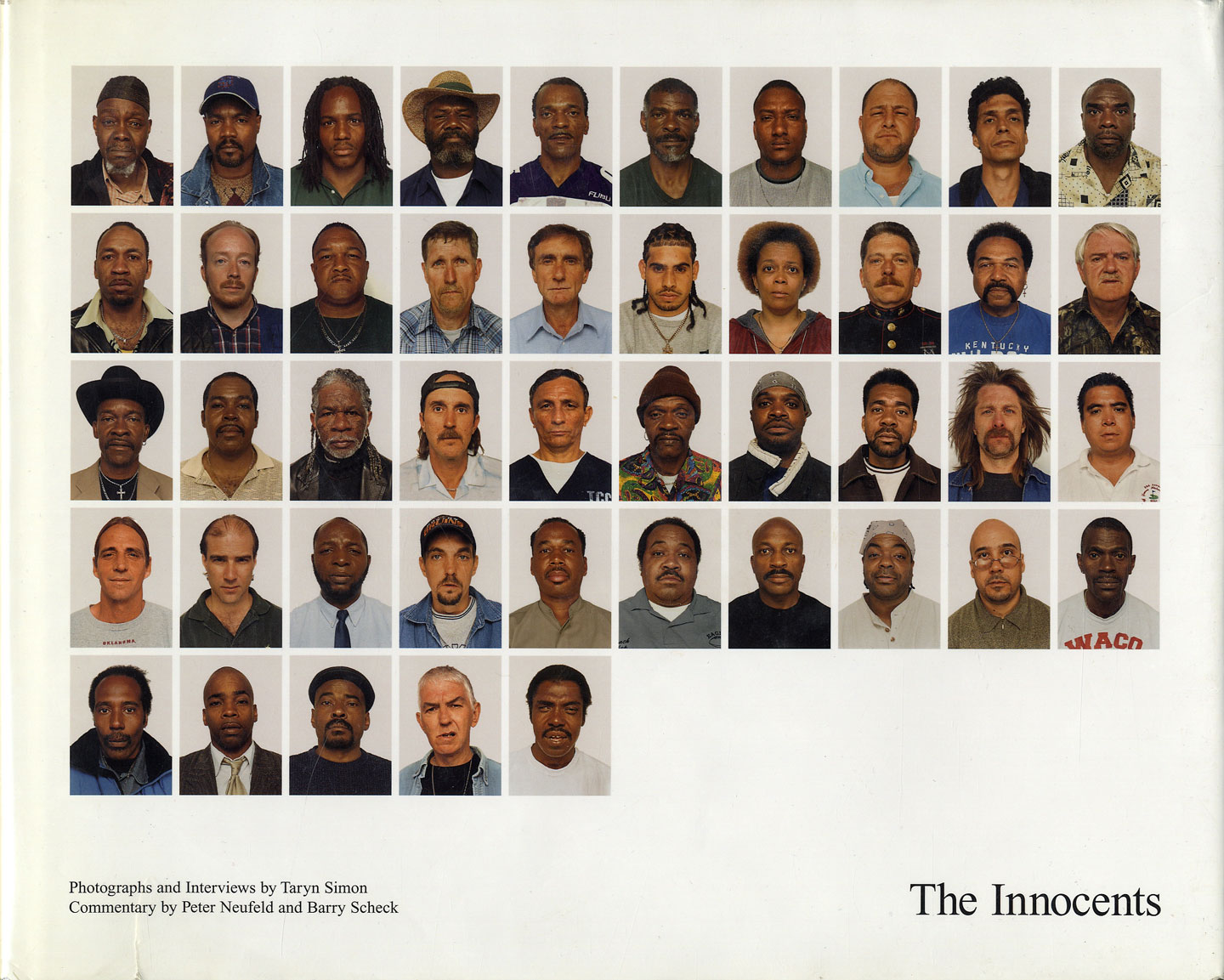 TARYN SIMON
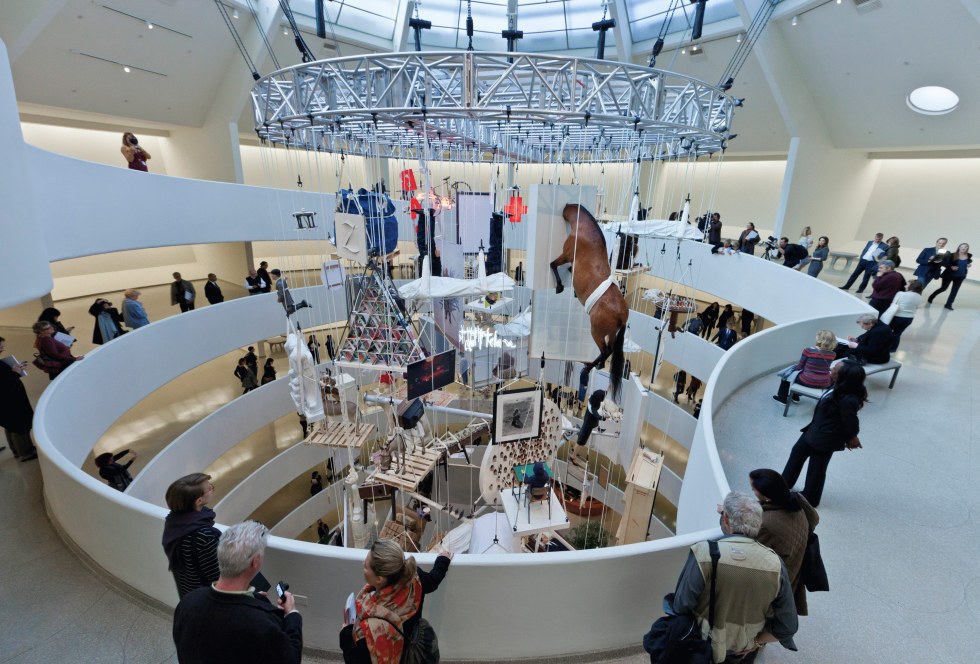 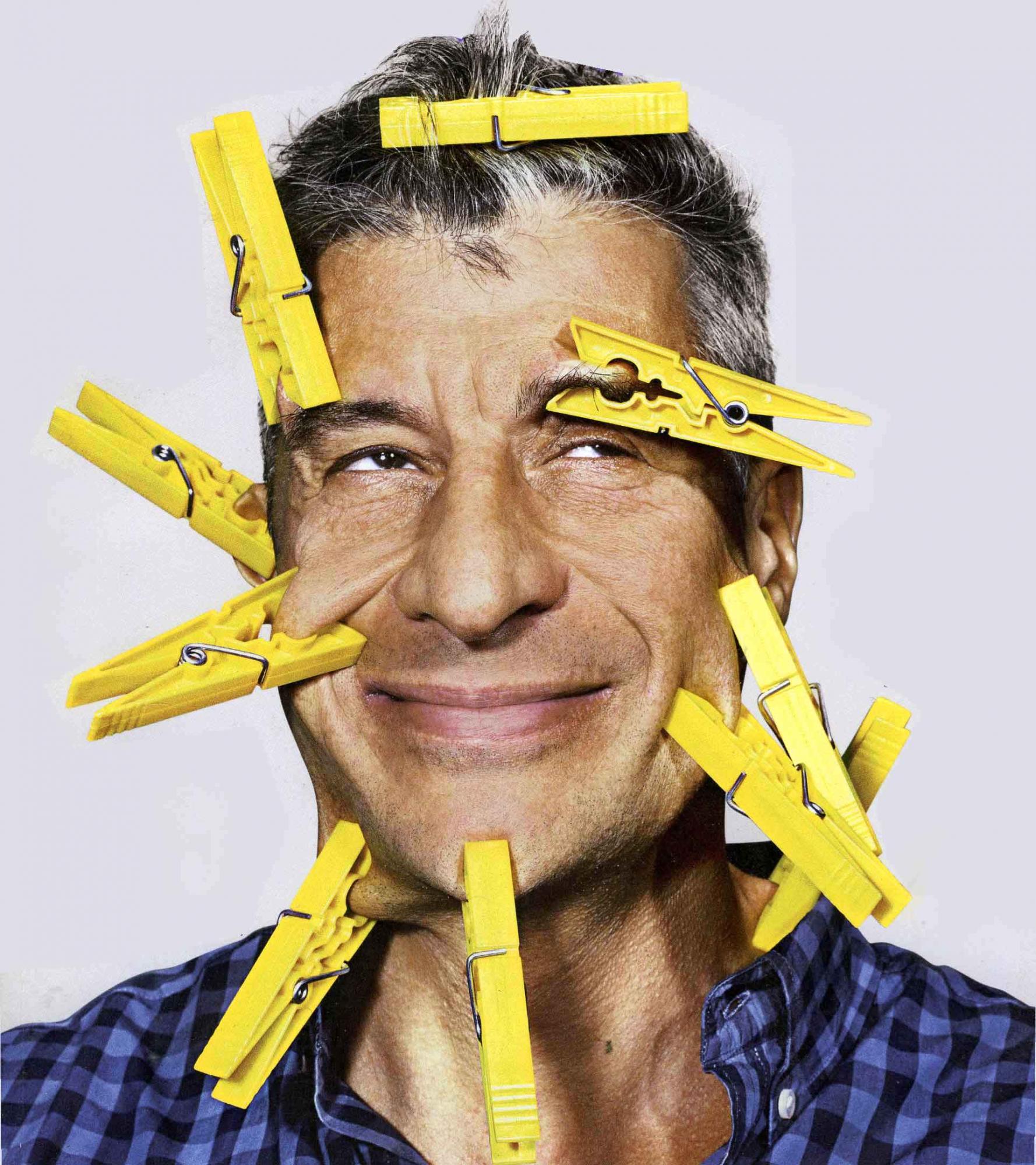 MAURIZIO CATTELAN
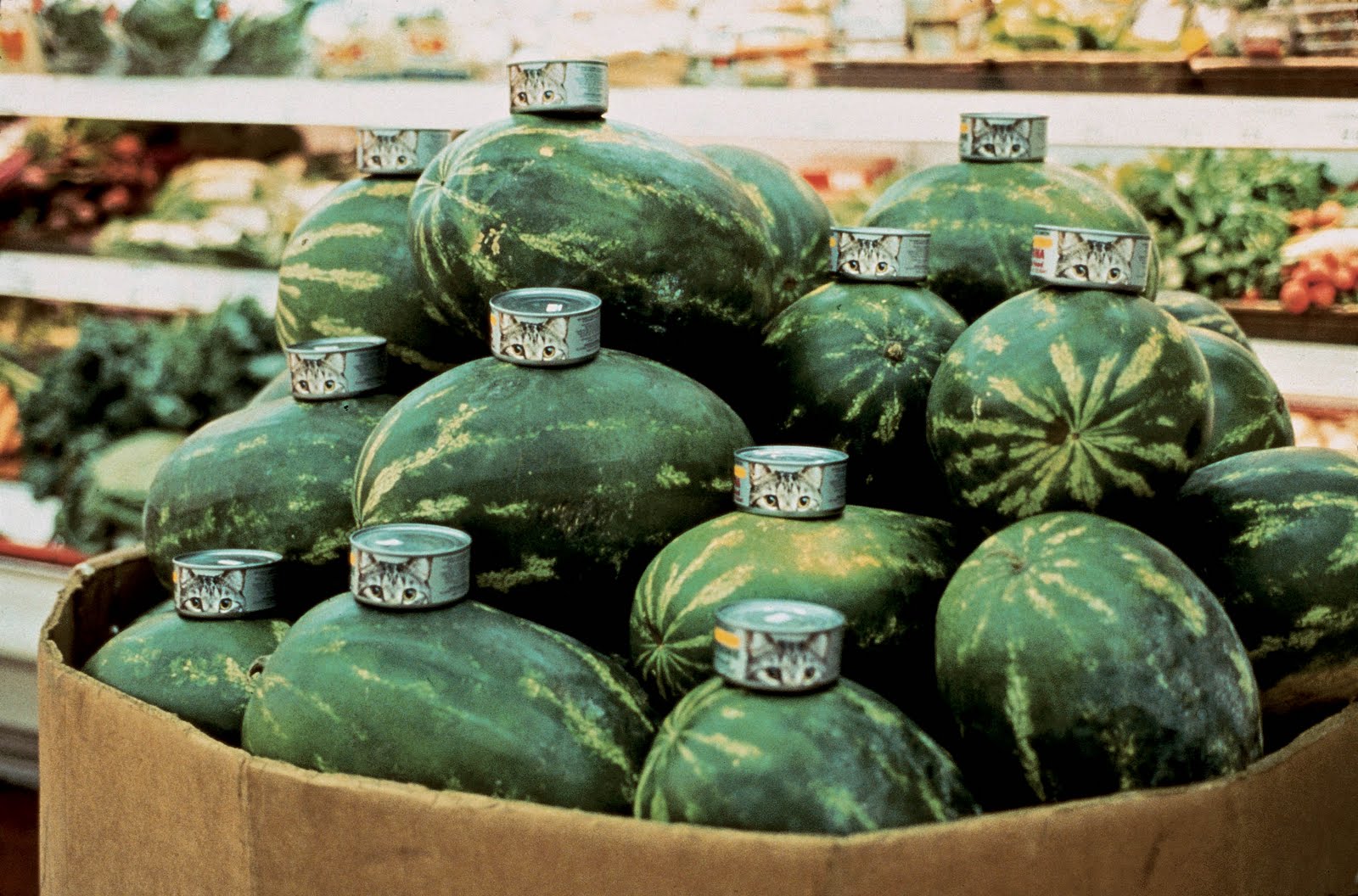 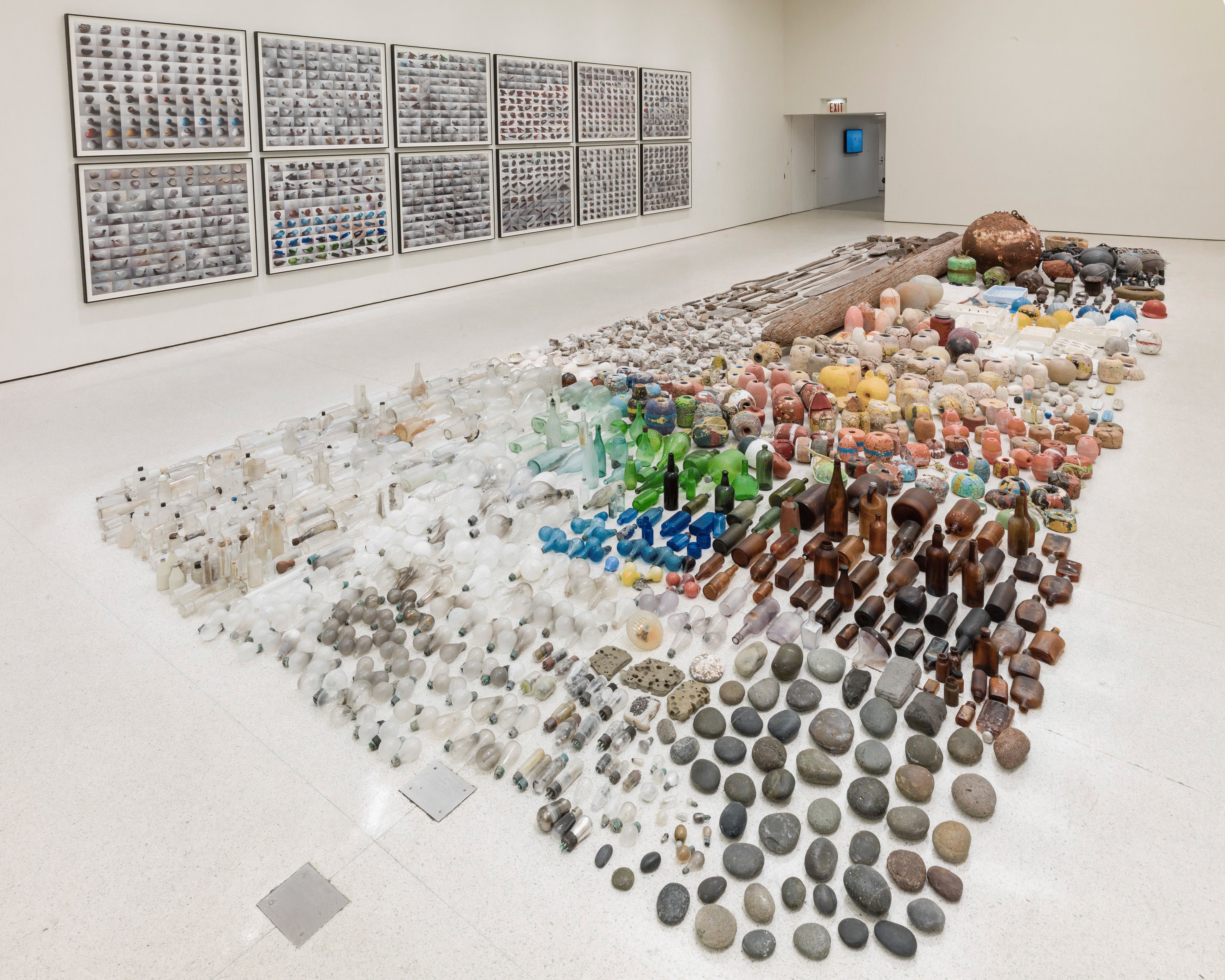 GABRIEL OROZCO
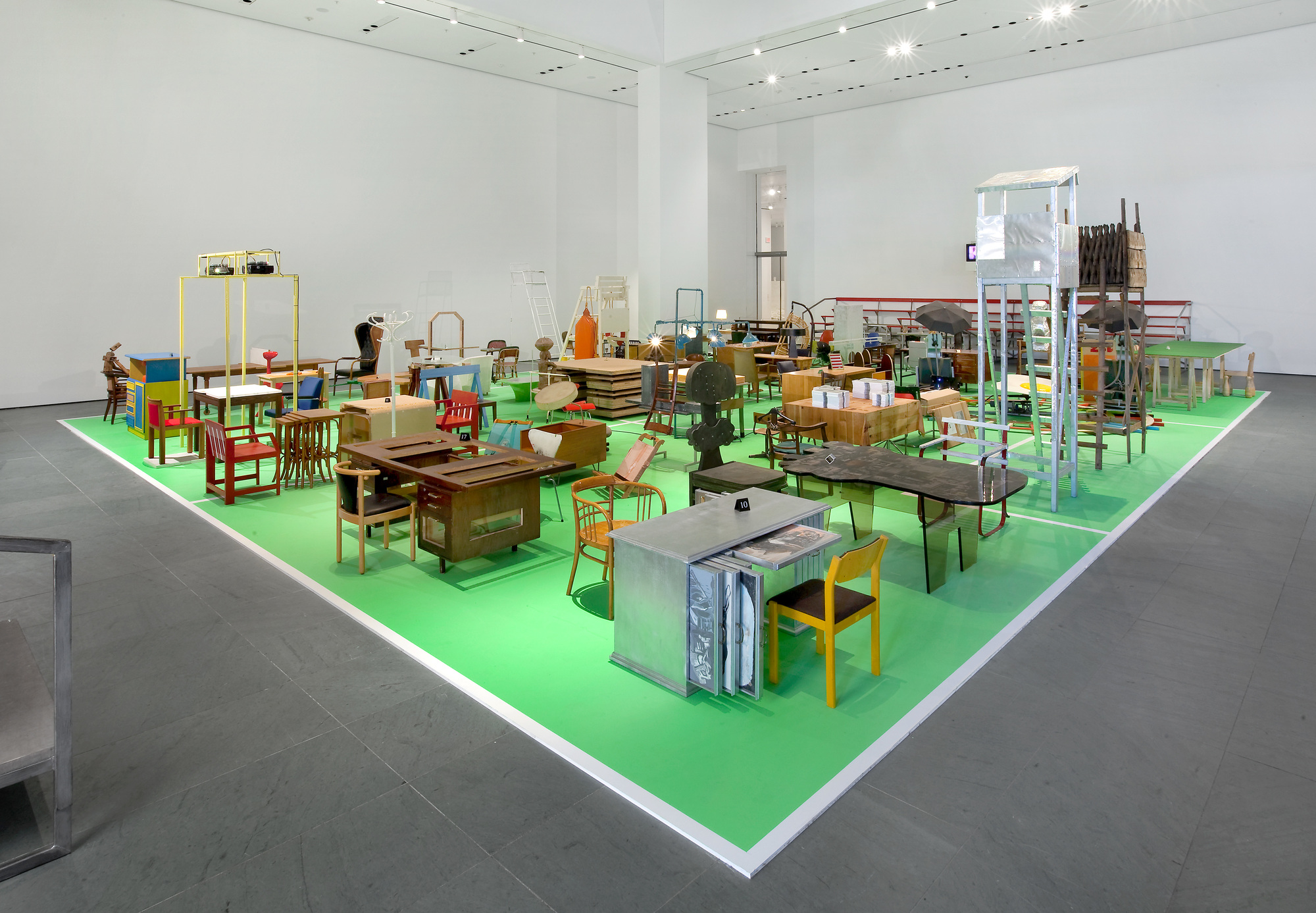 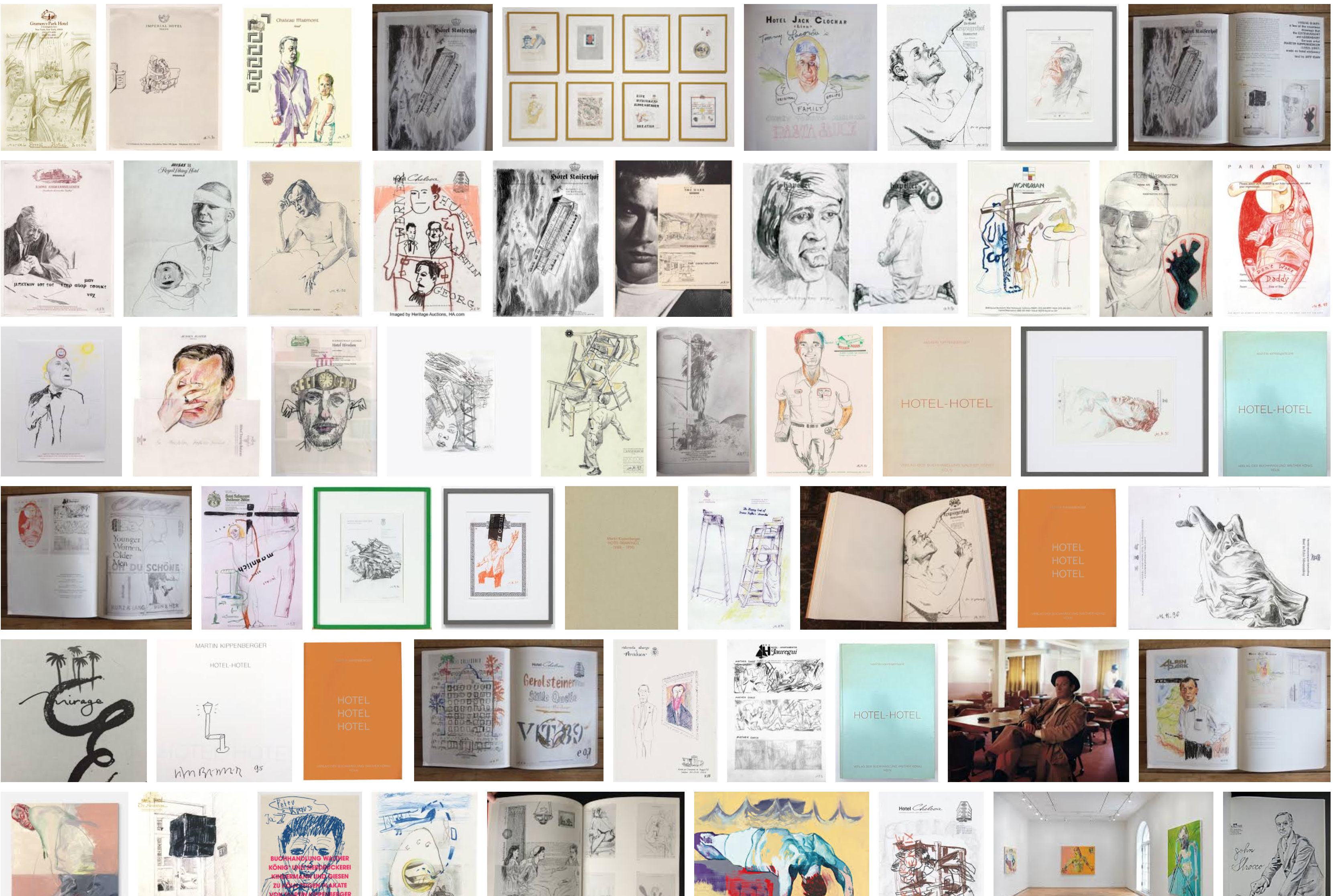 MARTIN KIPPENBERGER
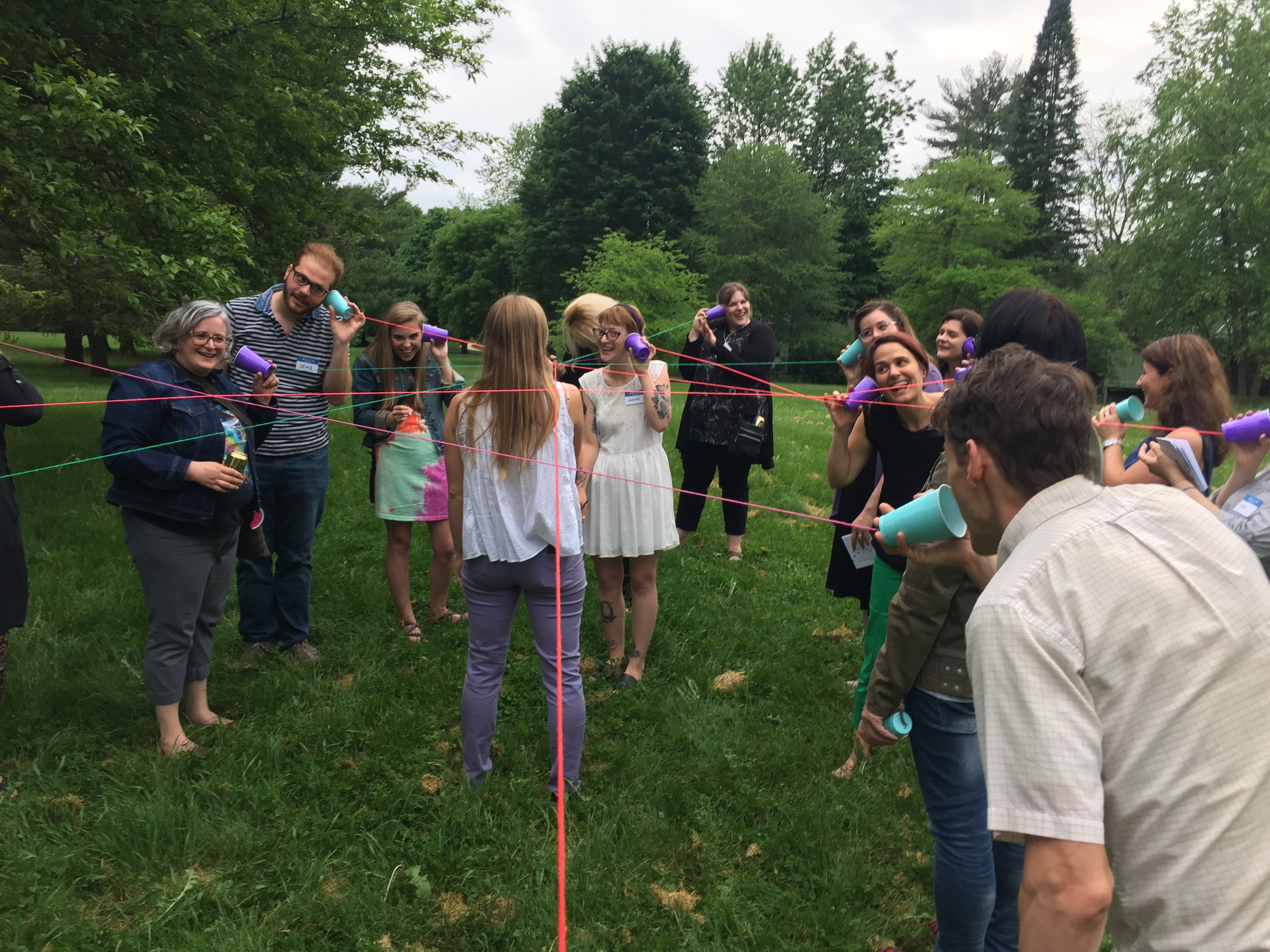 Mode 3:Closeness
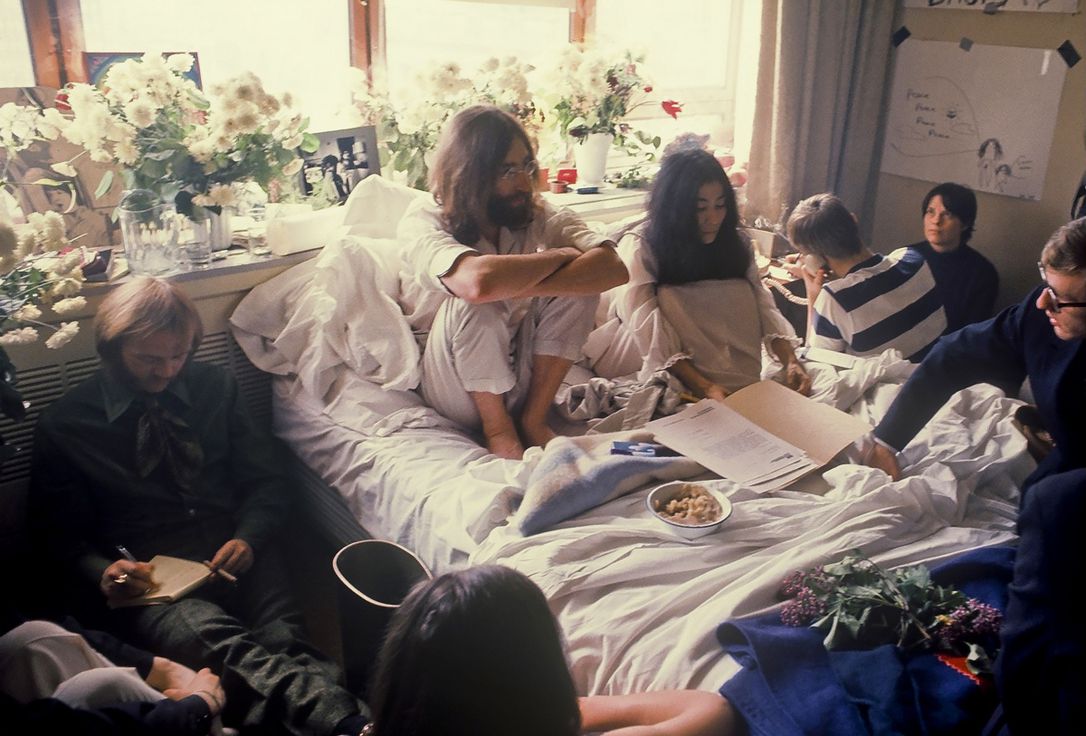 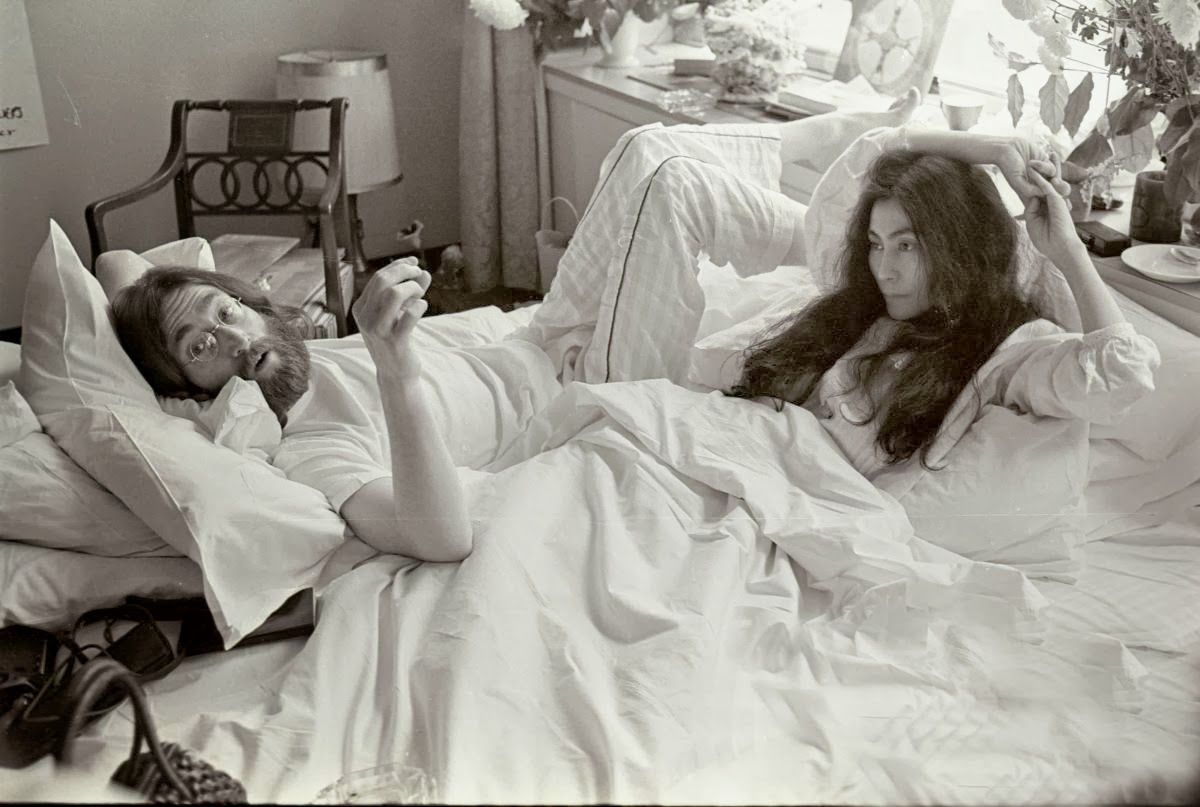 YOKO ONO AND JOHN LENNON
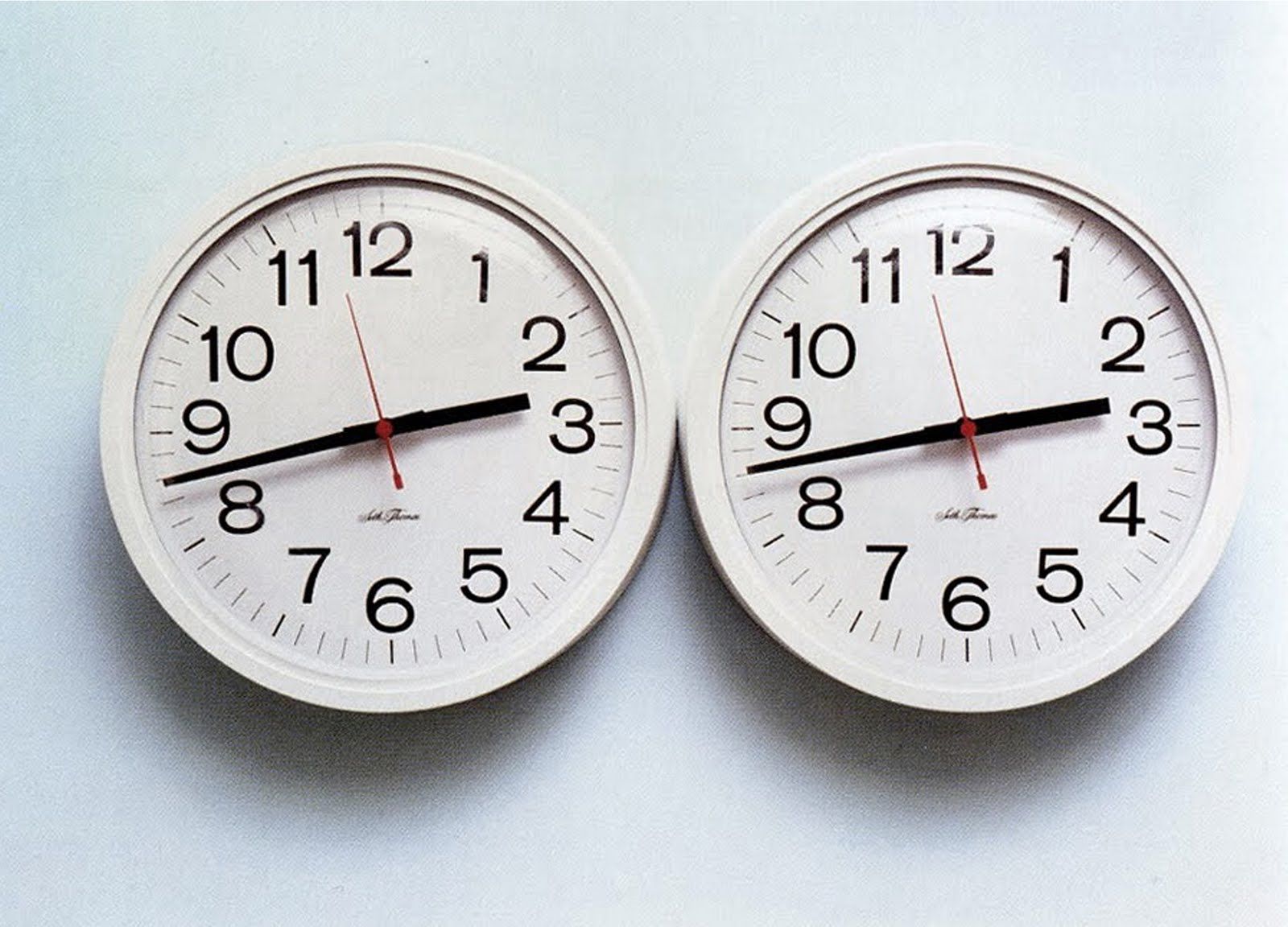 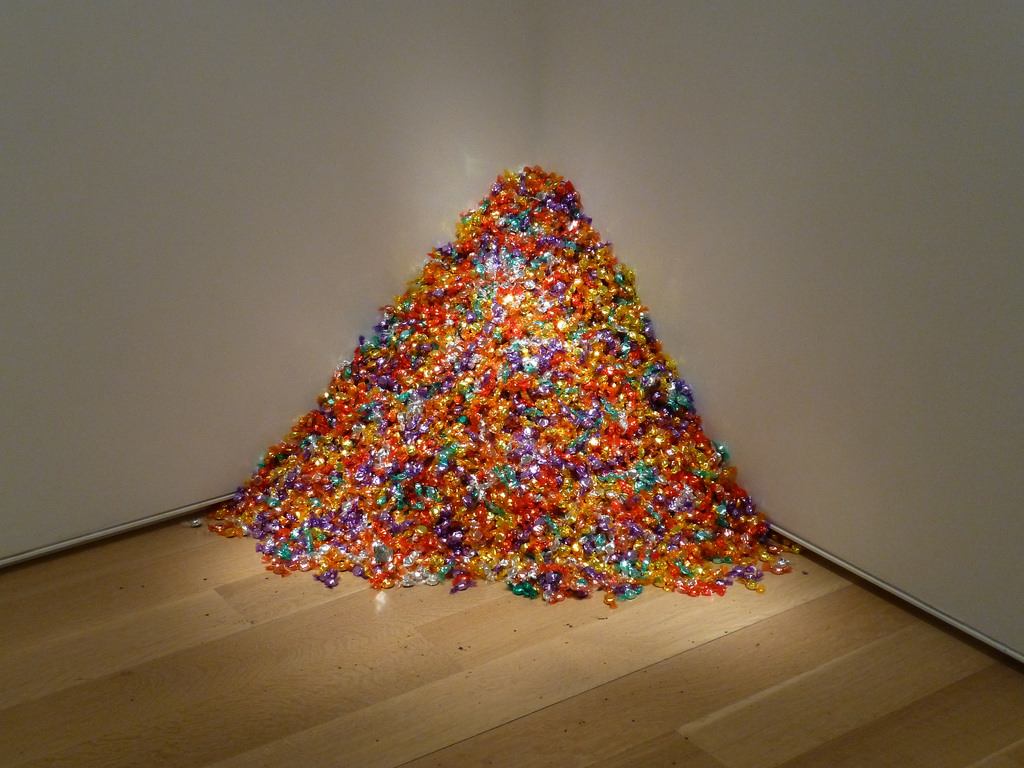 FELIX GONZALEZ TORRES
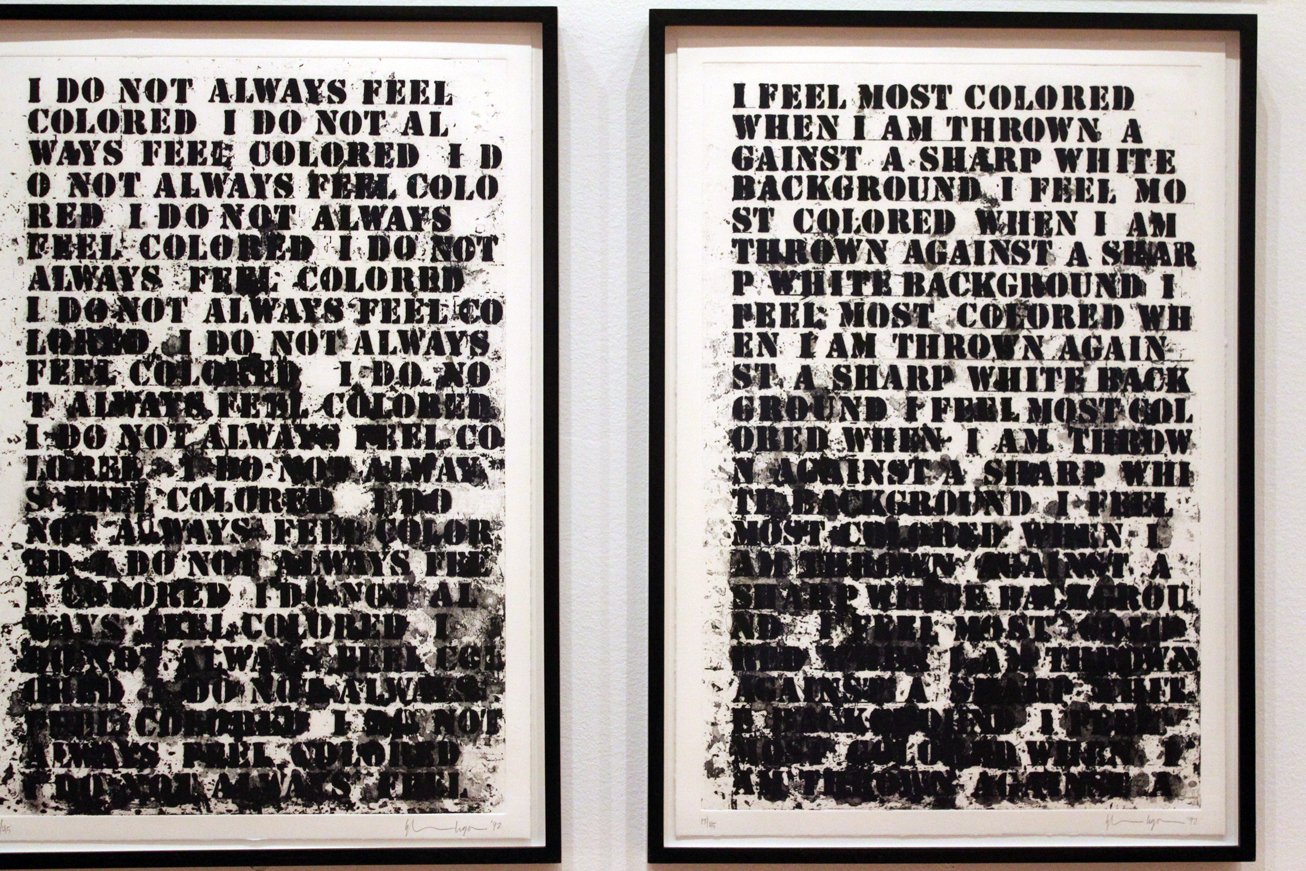 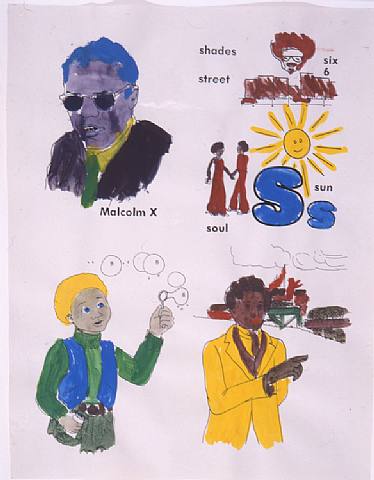 GLENN LIGON
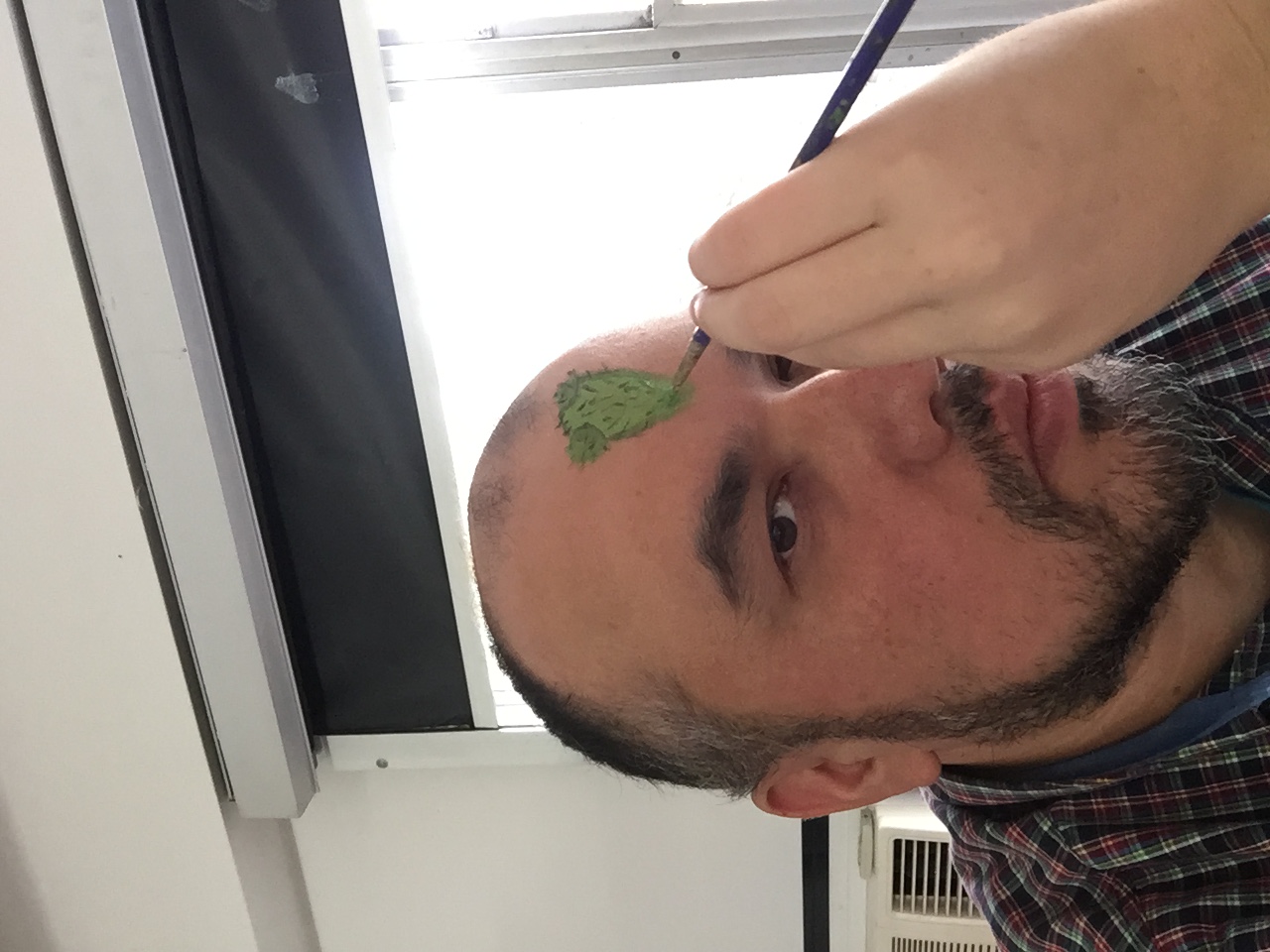 Mode 4: Co-Construct
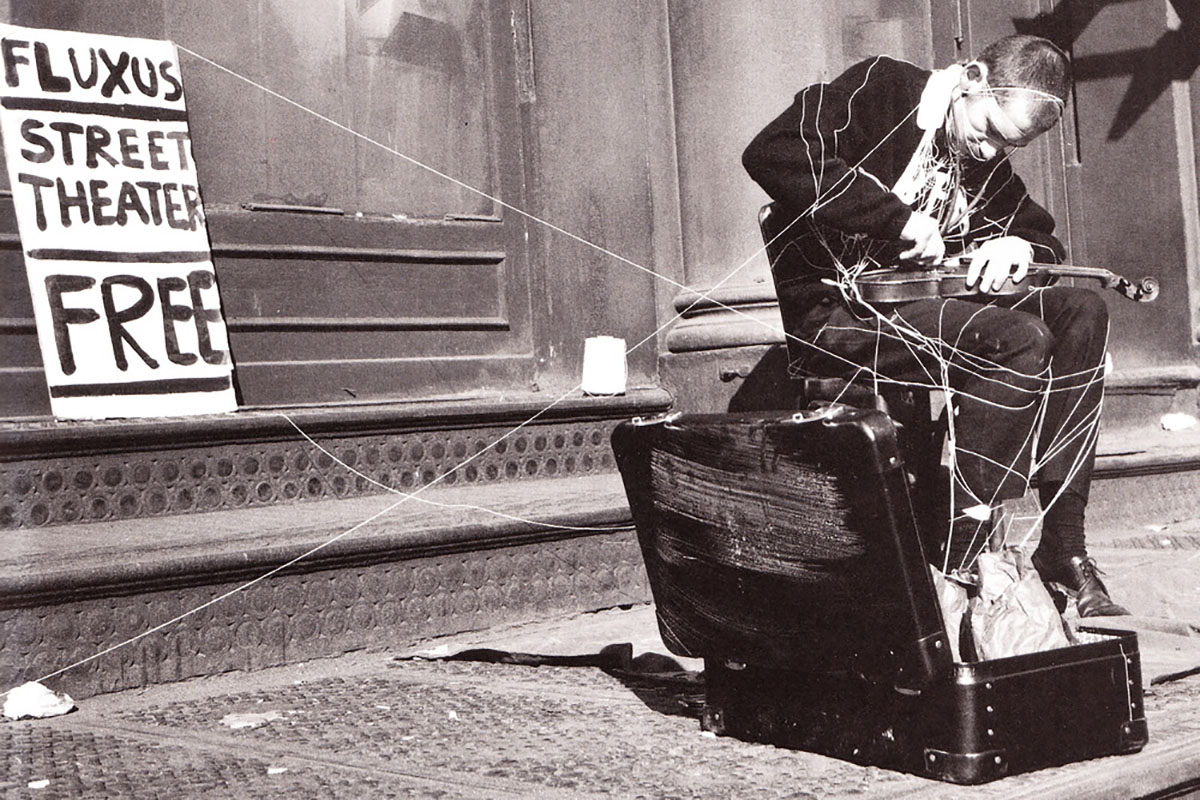 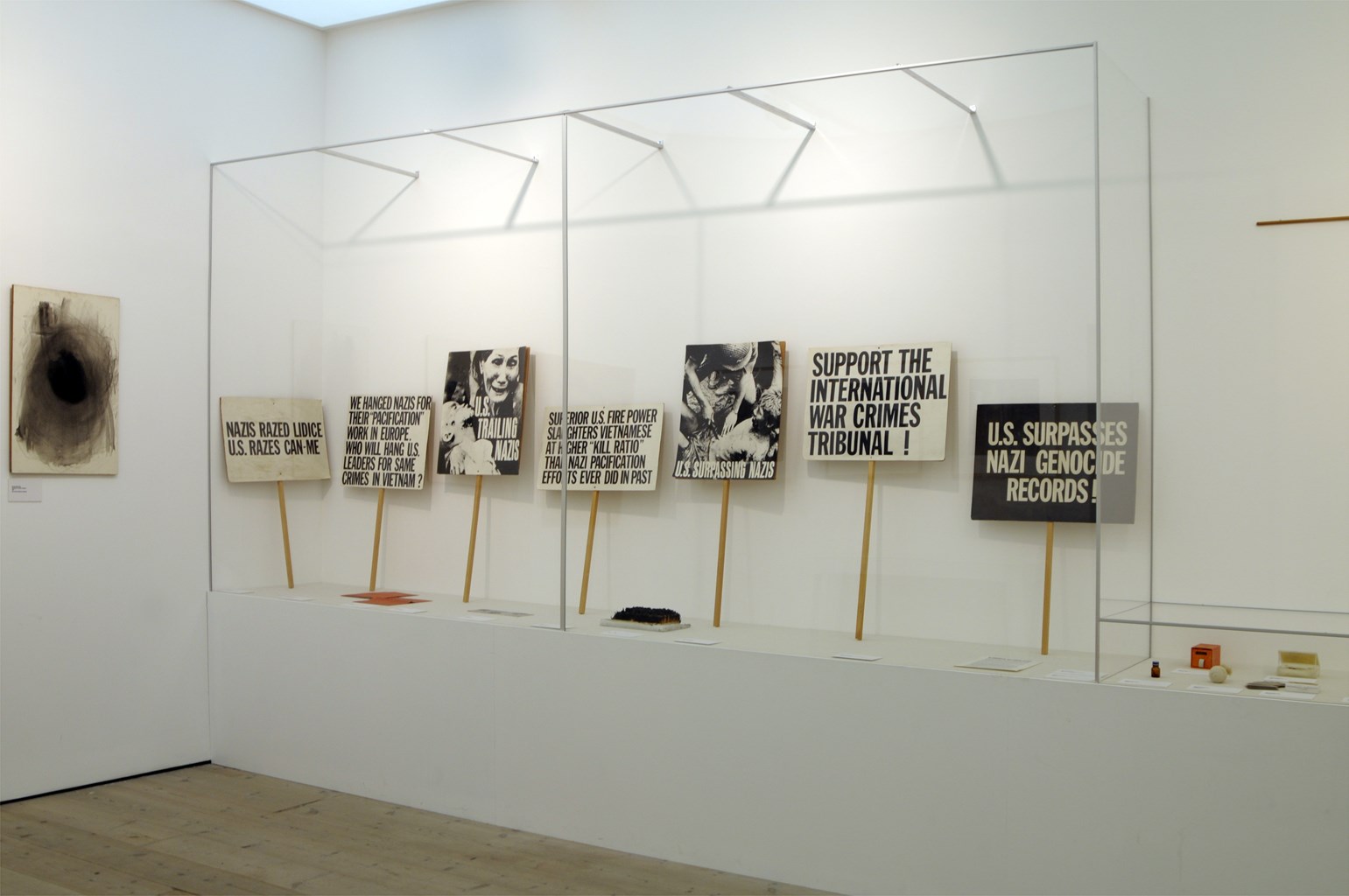 FLUXUS
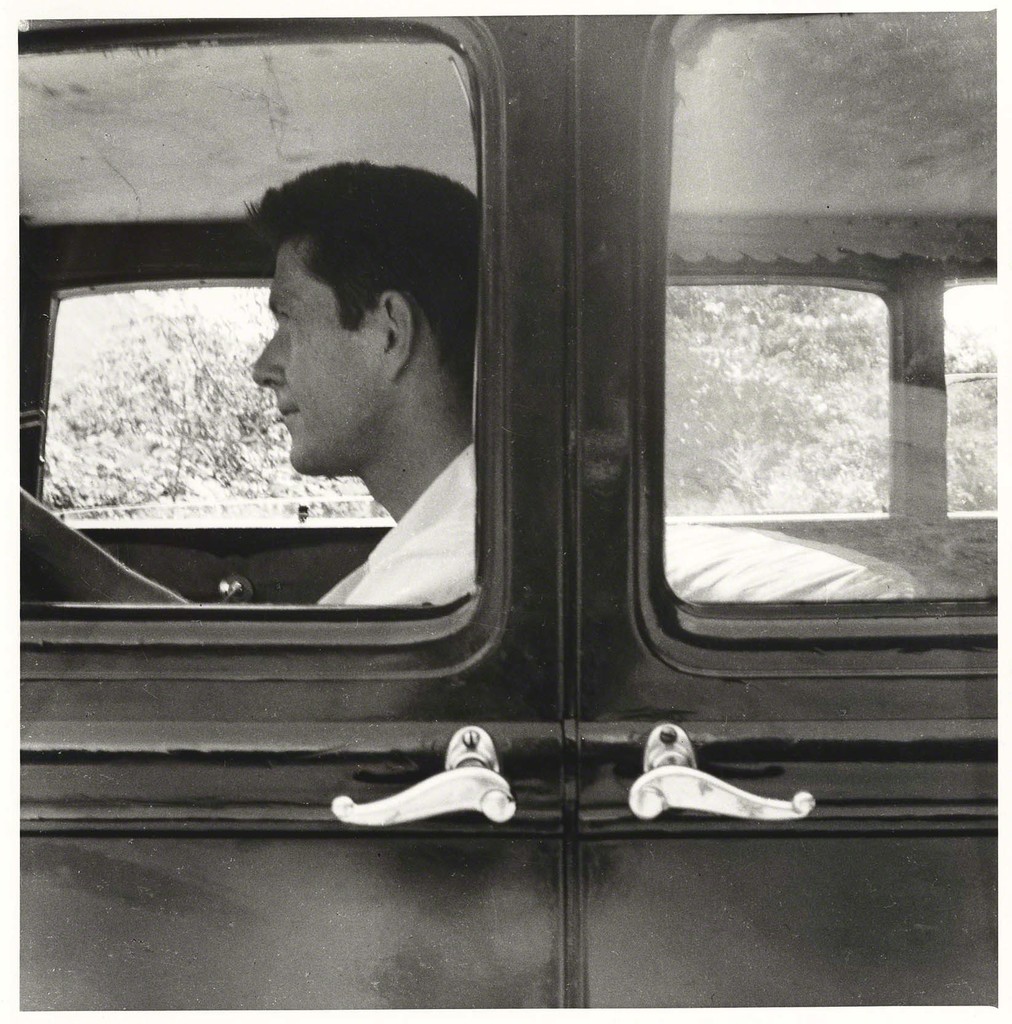 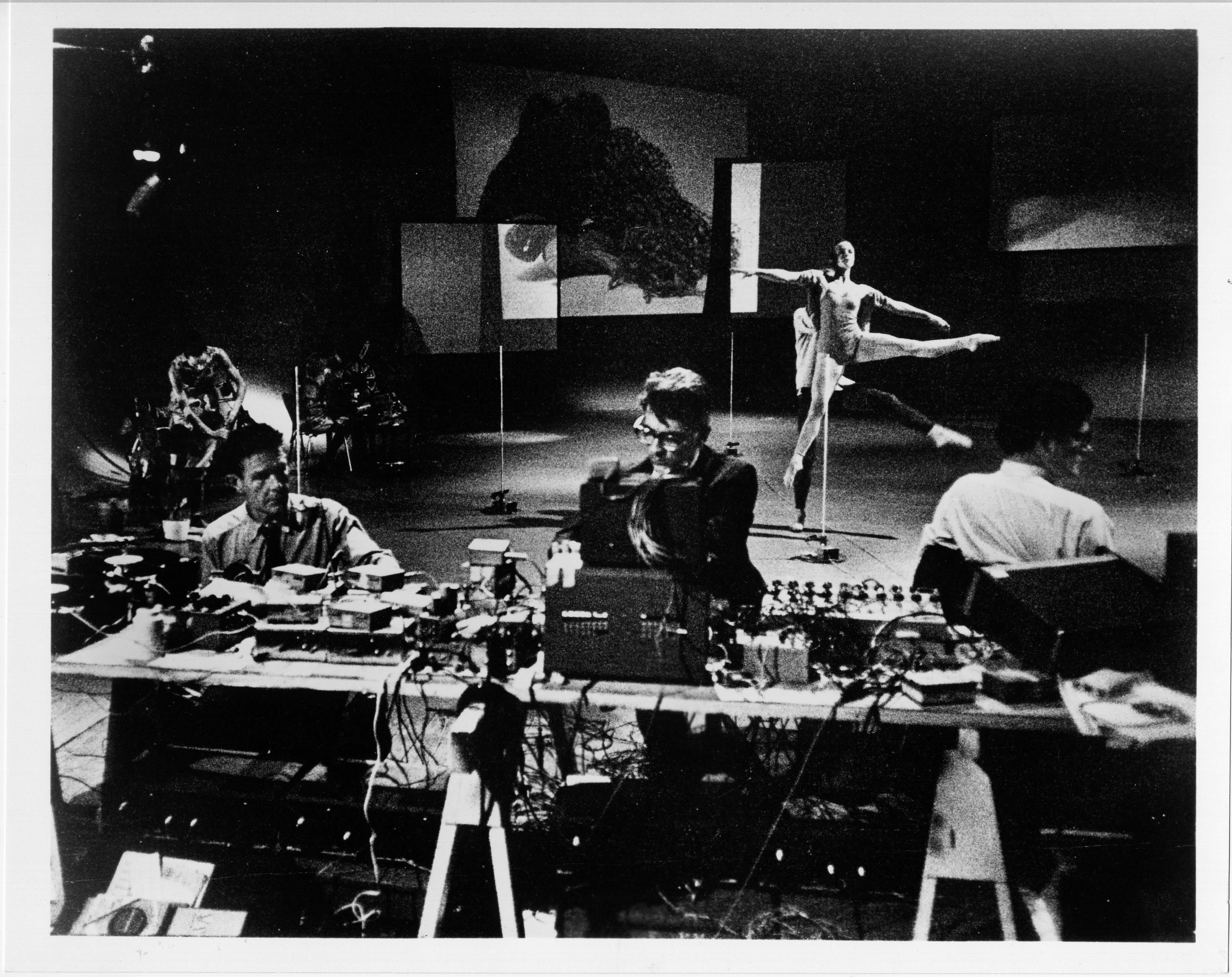 JOHN CAGE
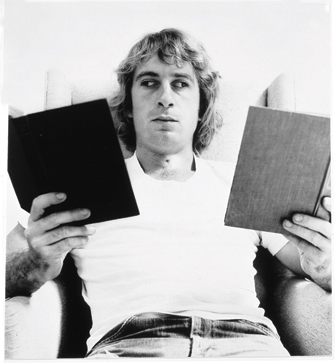 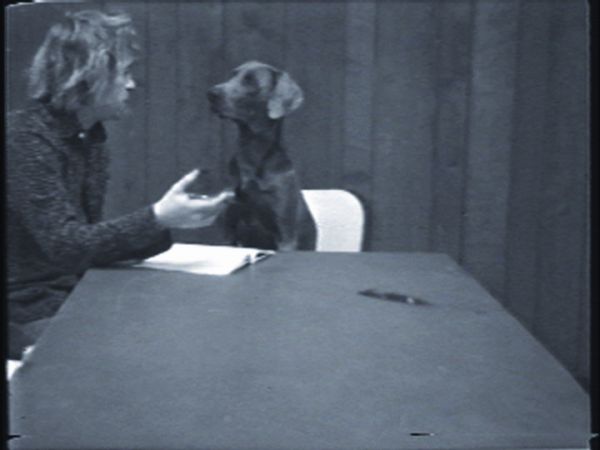 WILLIAM WEGMAN
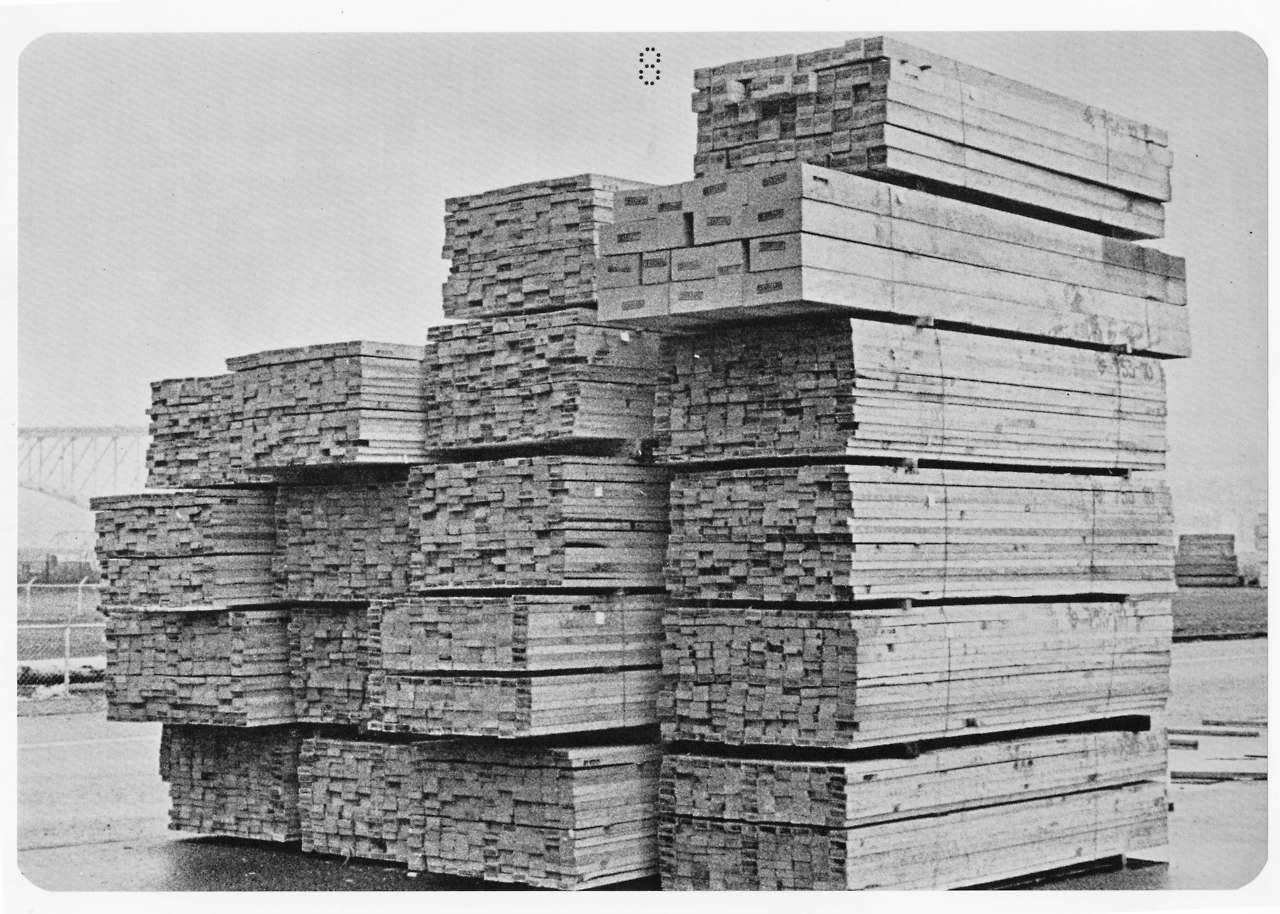 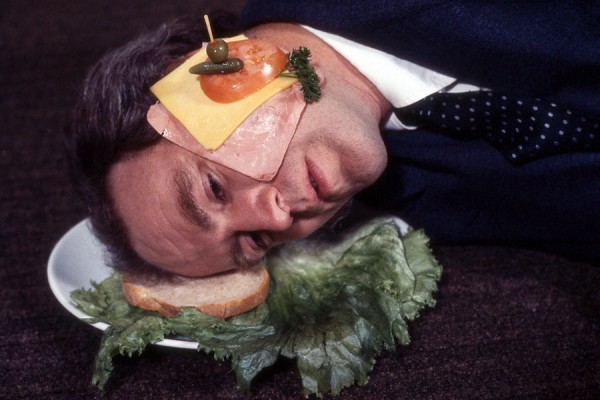 IAIN BAXTER& and N.E. THING
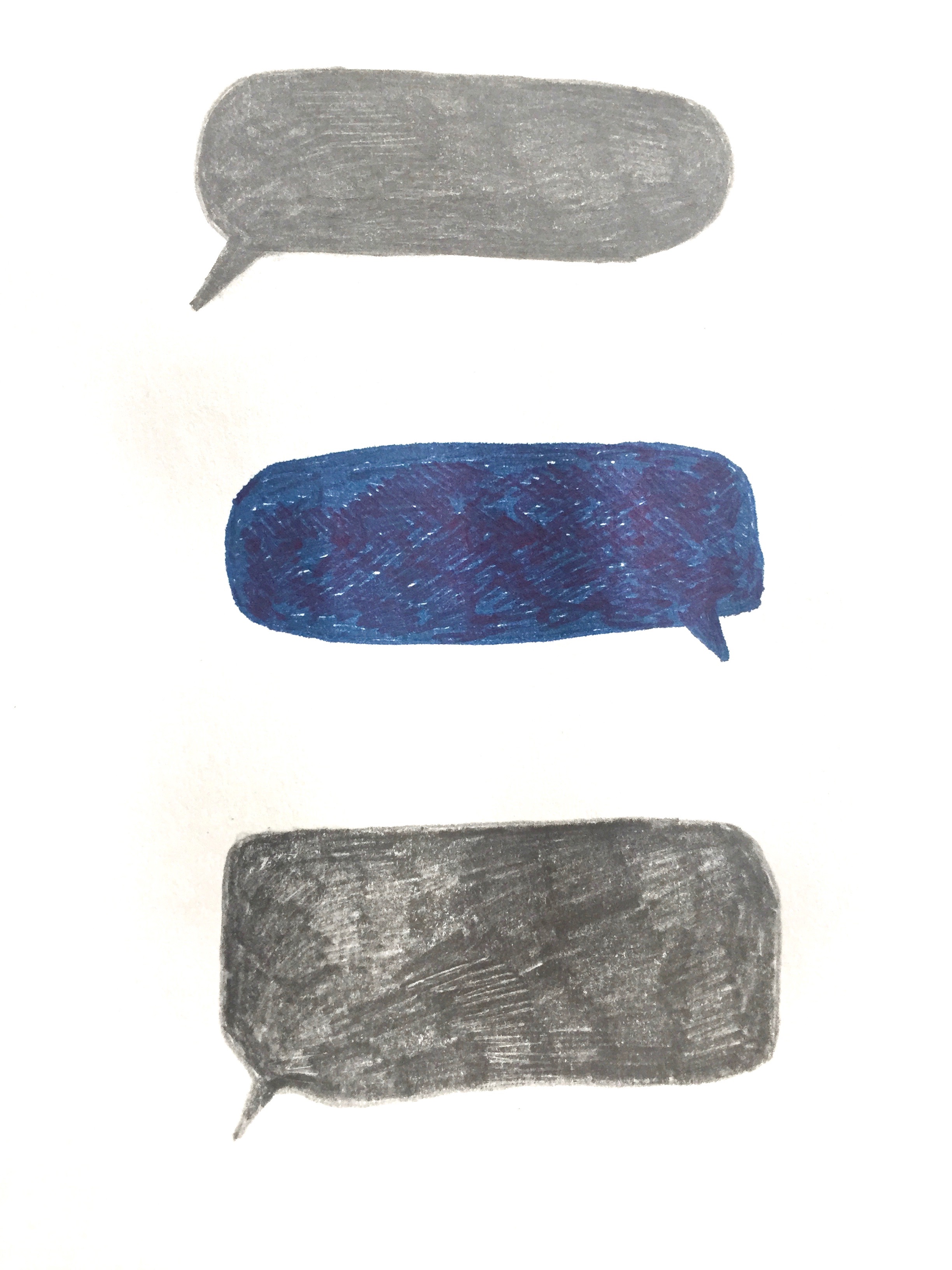 Mode 5: Invisibility
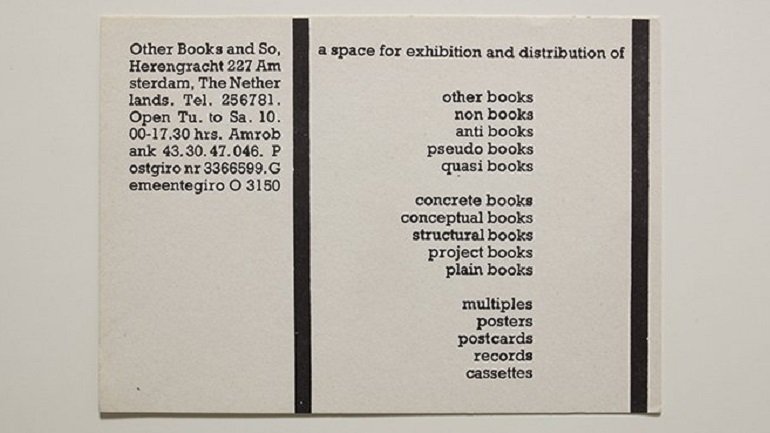 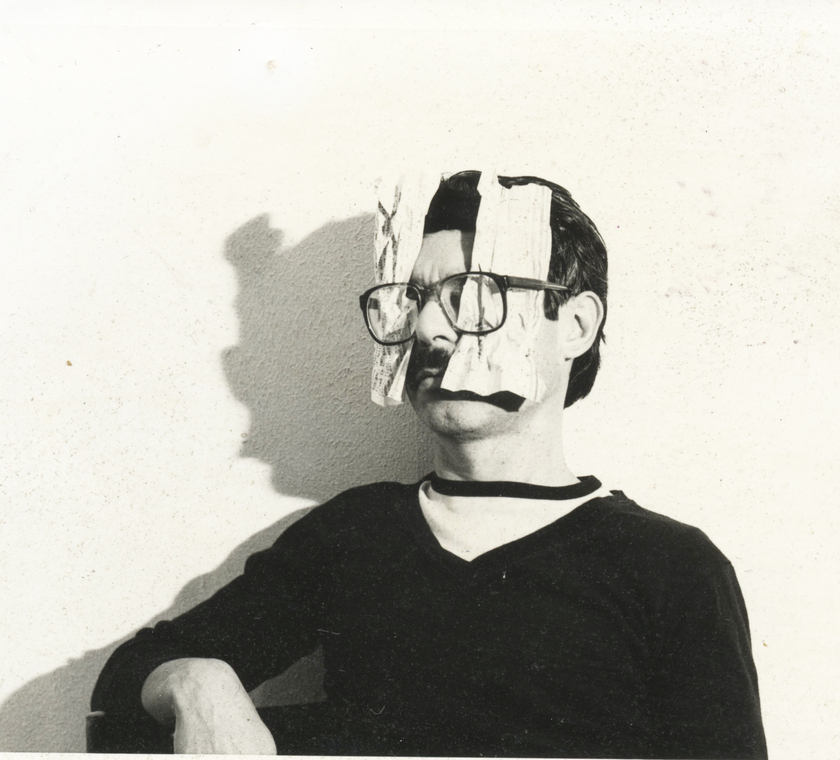 ULISES CARRION and OTHER BOOKS AND SO
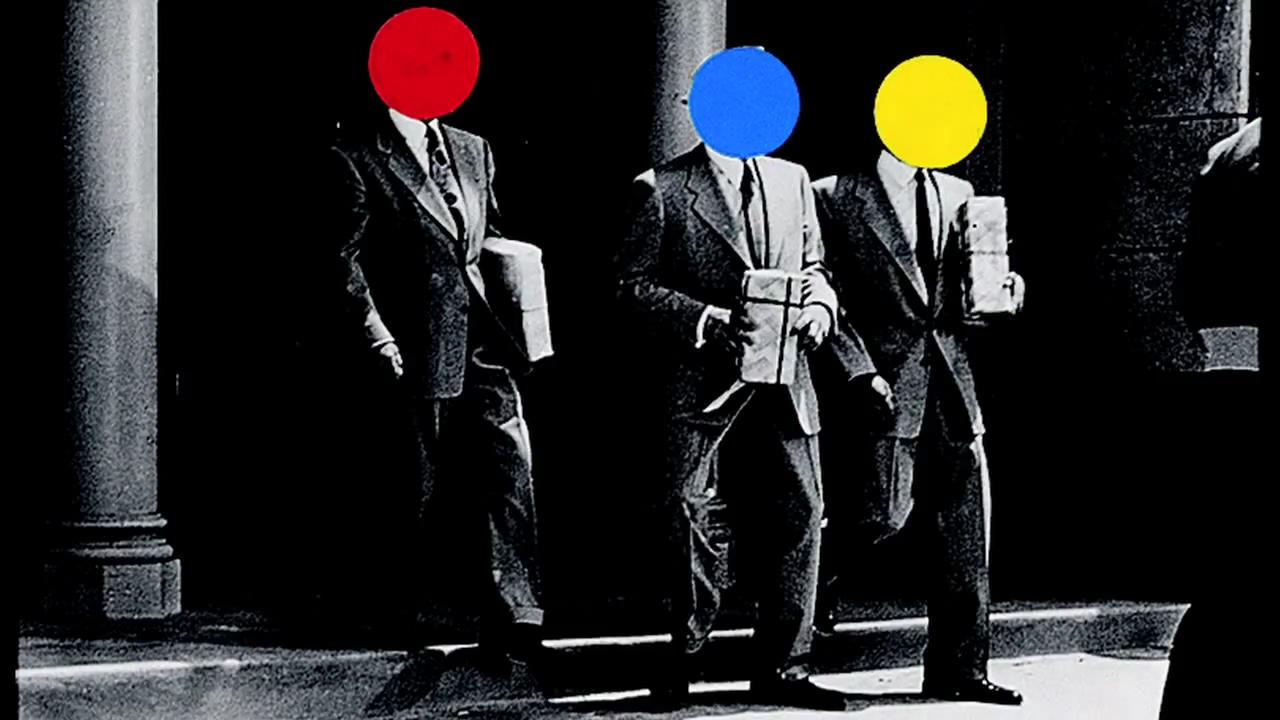 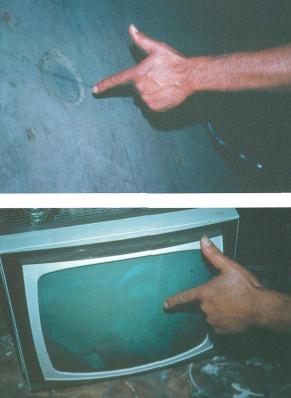 JOHN BALDESSARI
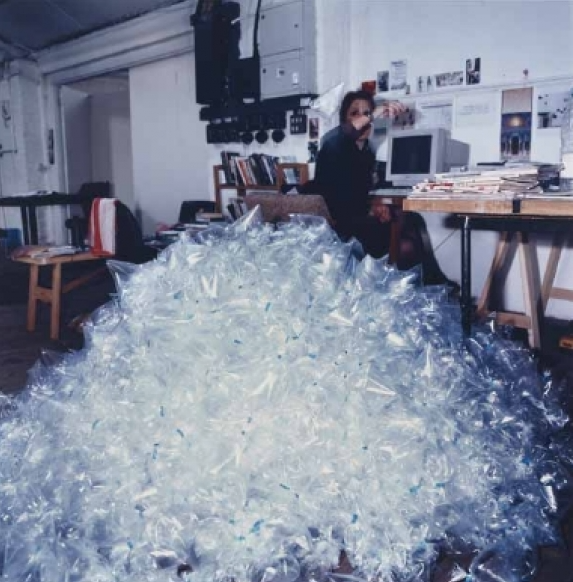 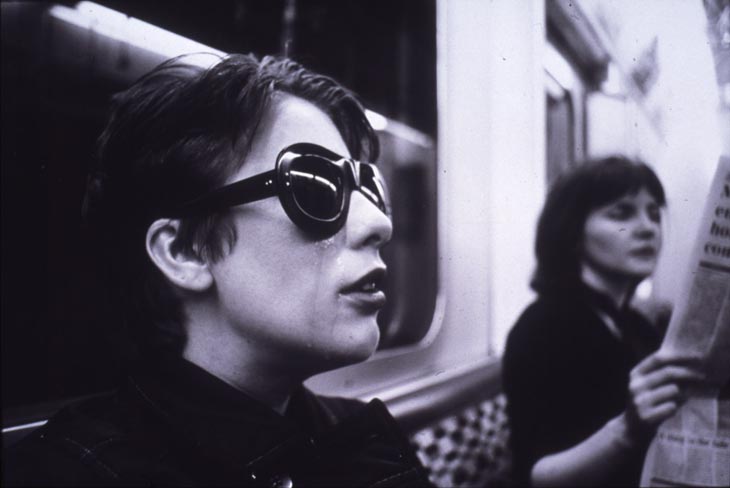 HAYLEY NEWMAN
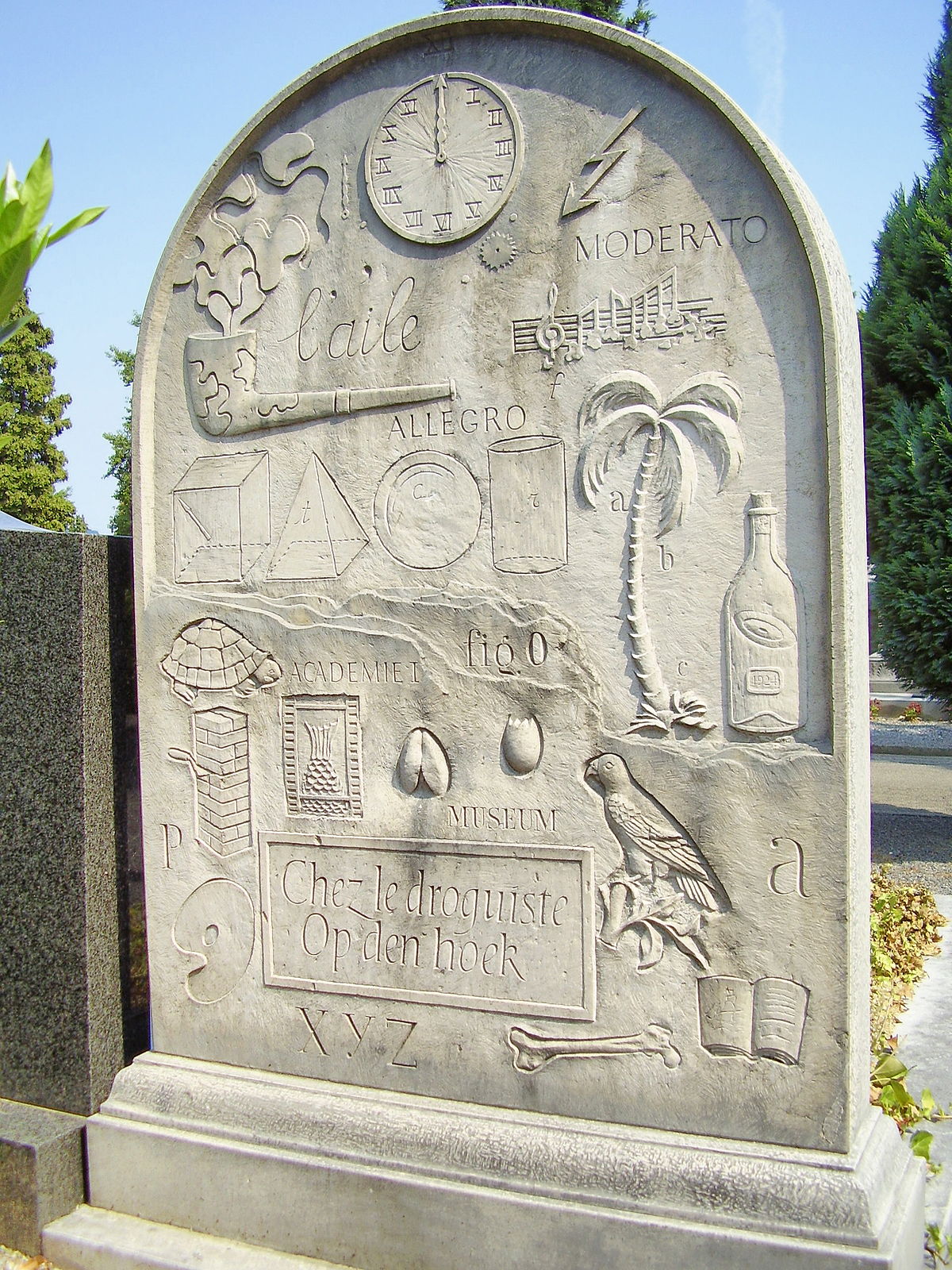 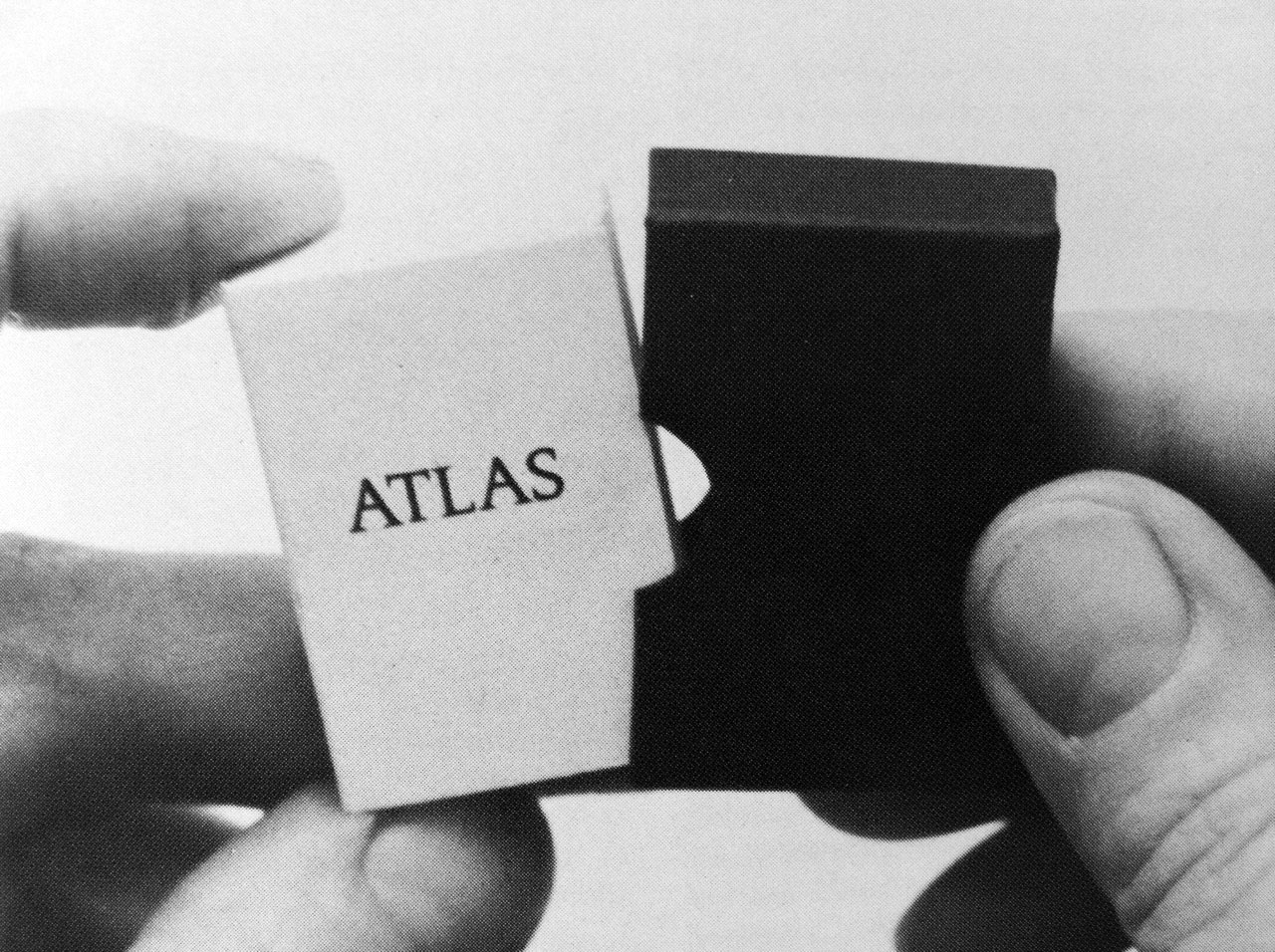 MARCEL BROODTHAERS
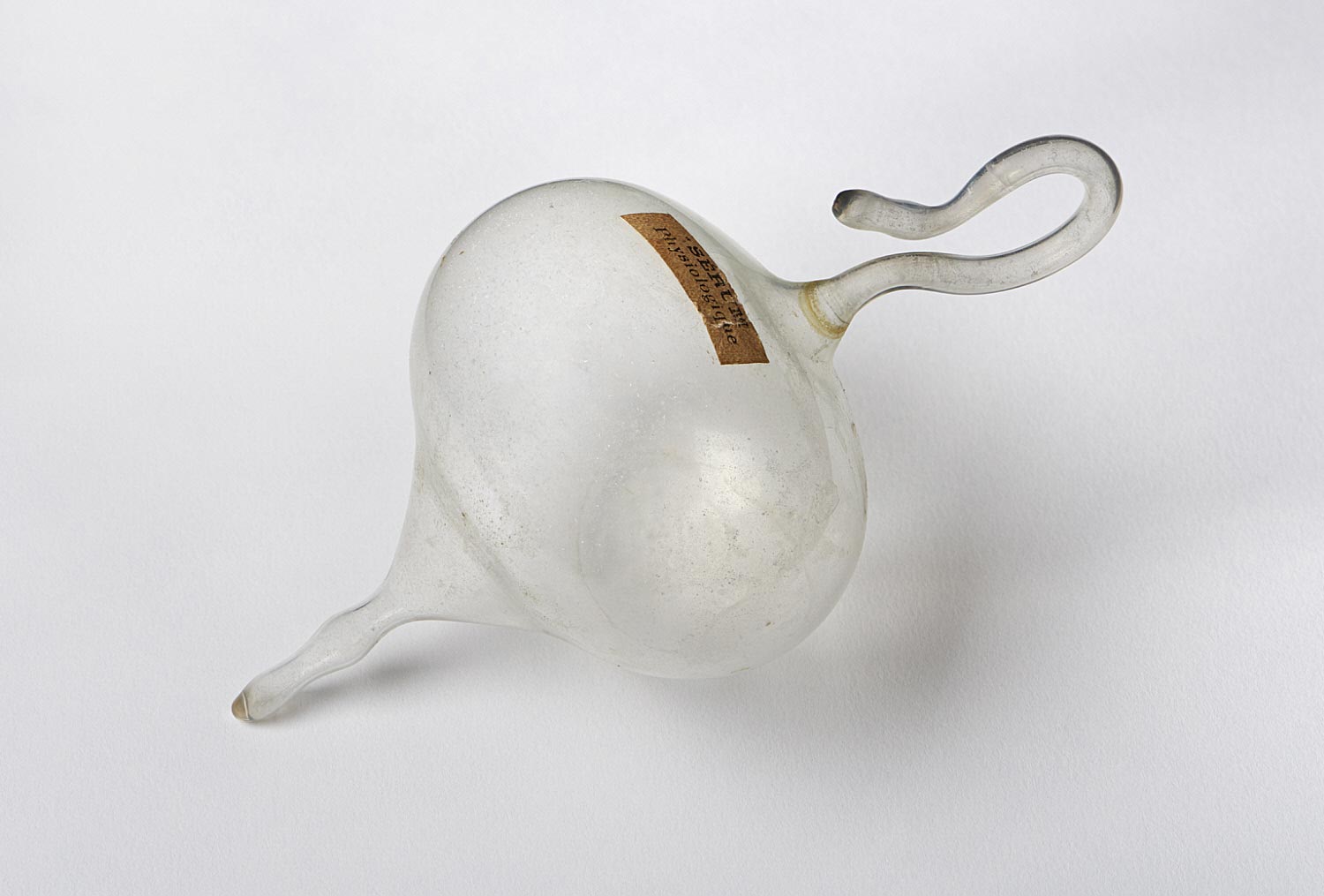 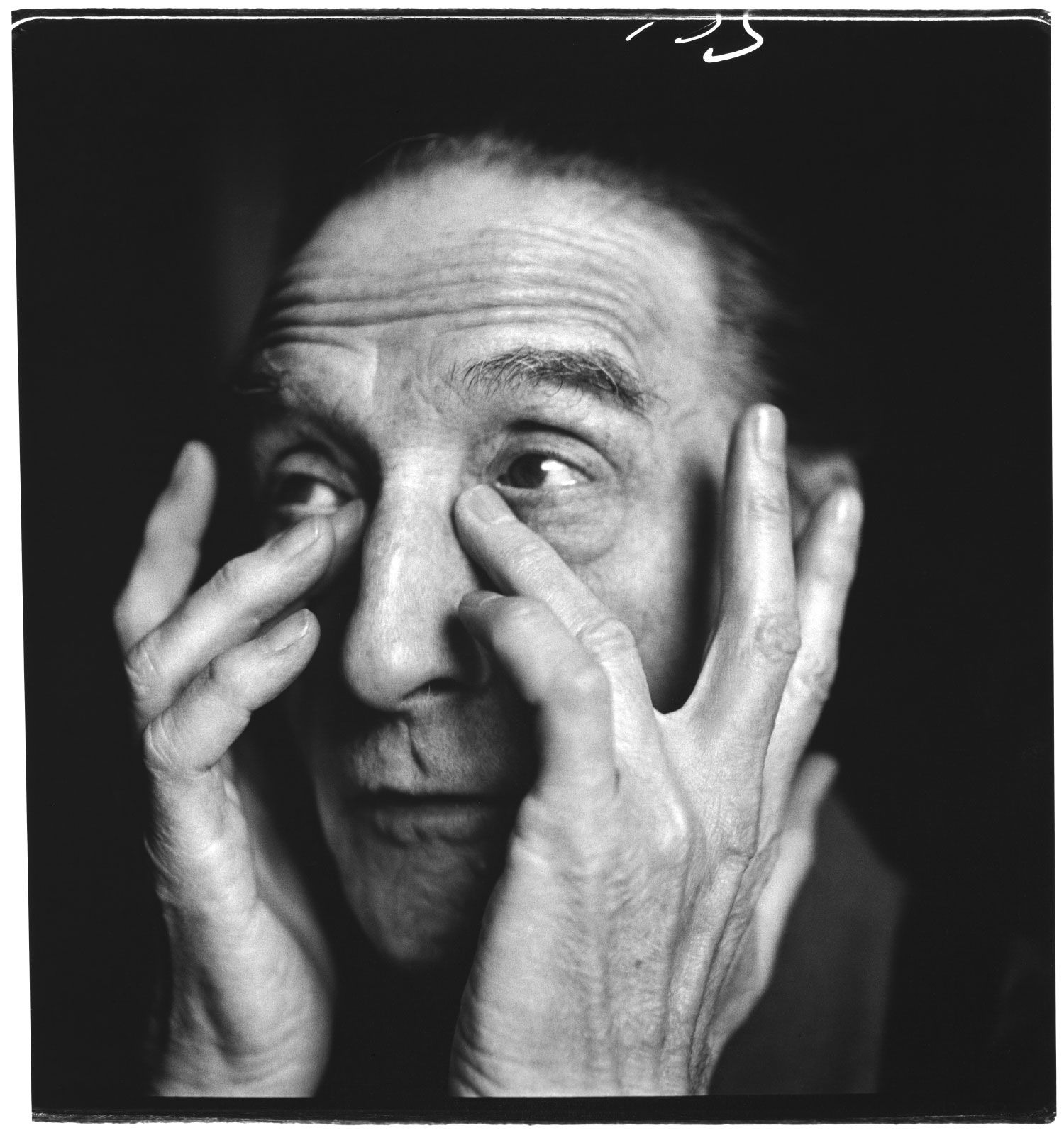 R. MUTT
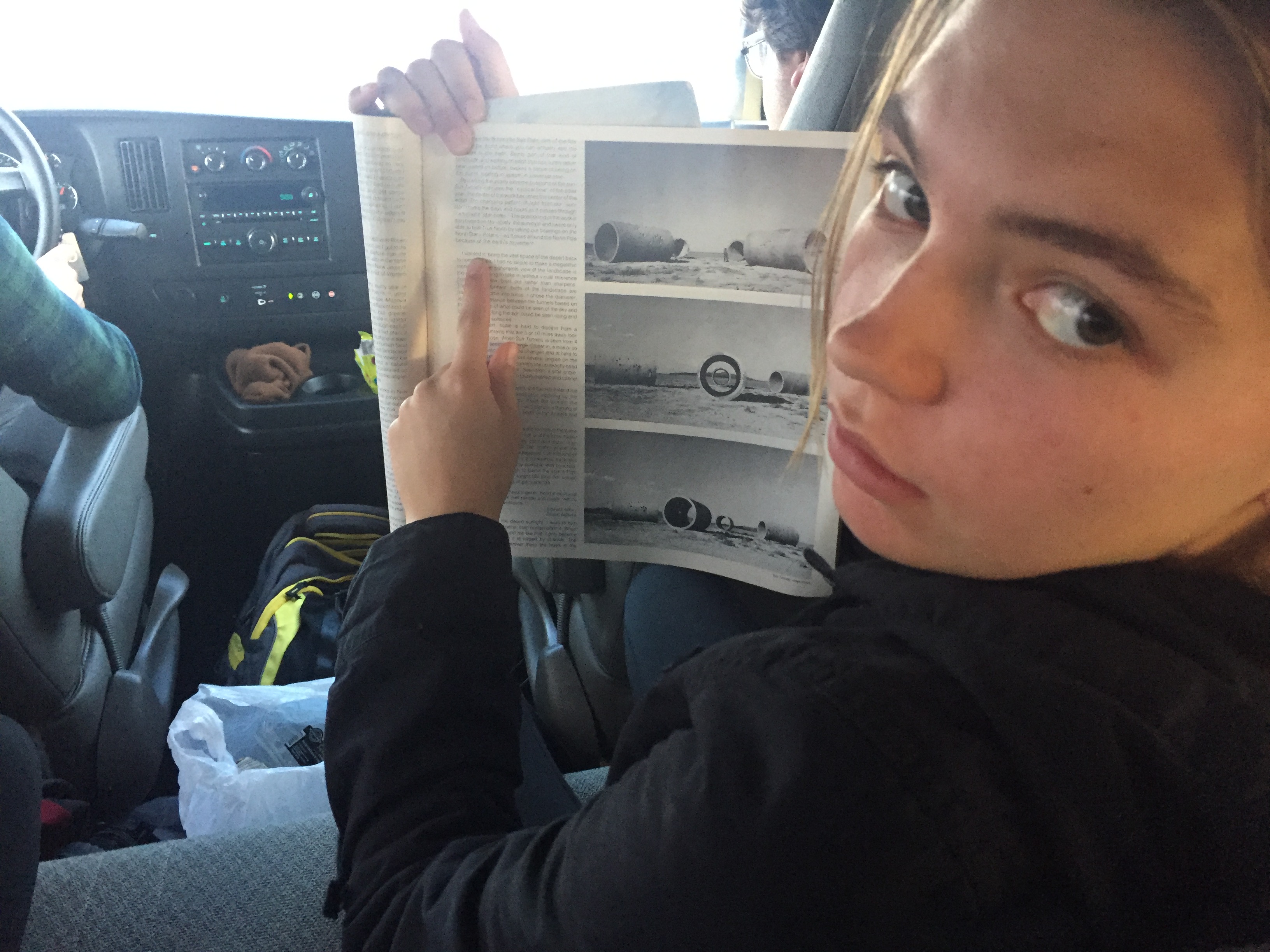 Mode 6: Present Narratives (tell your story)
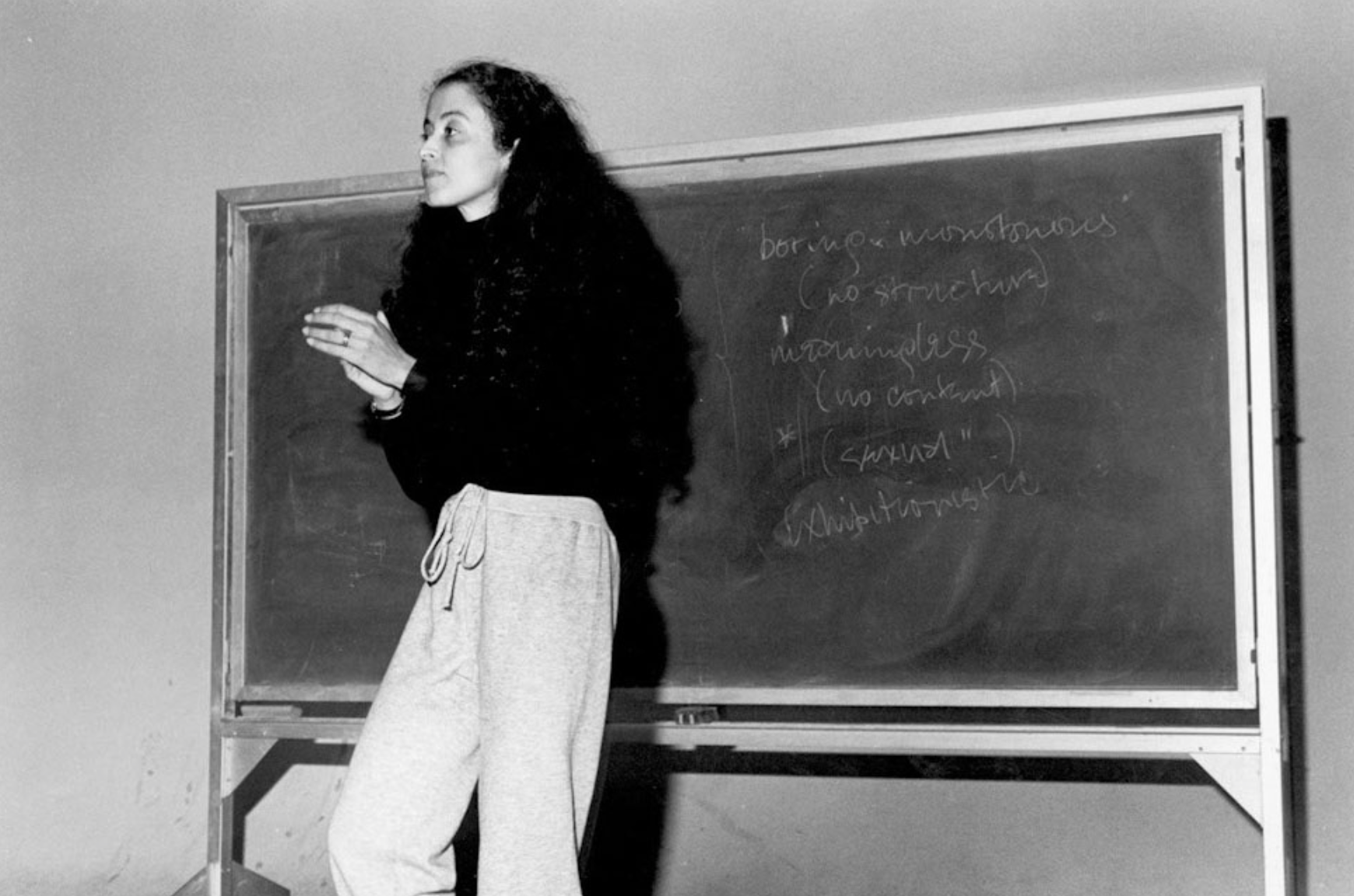 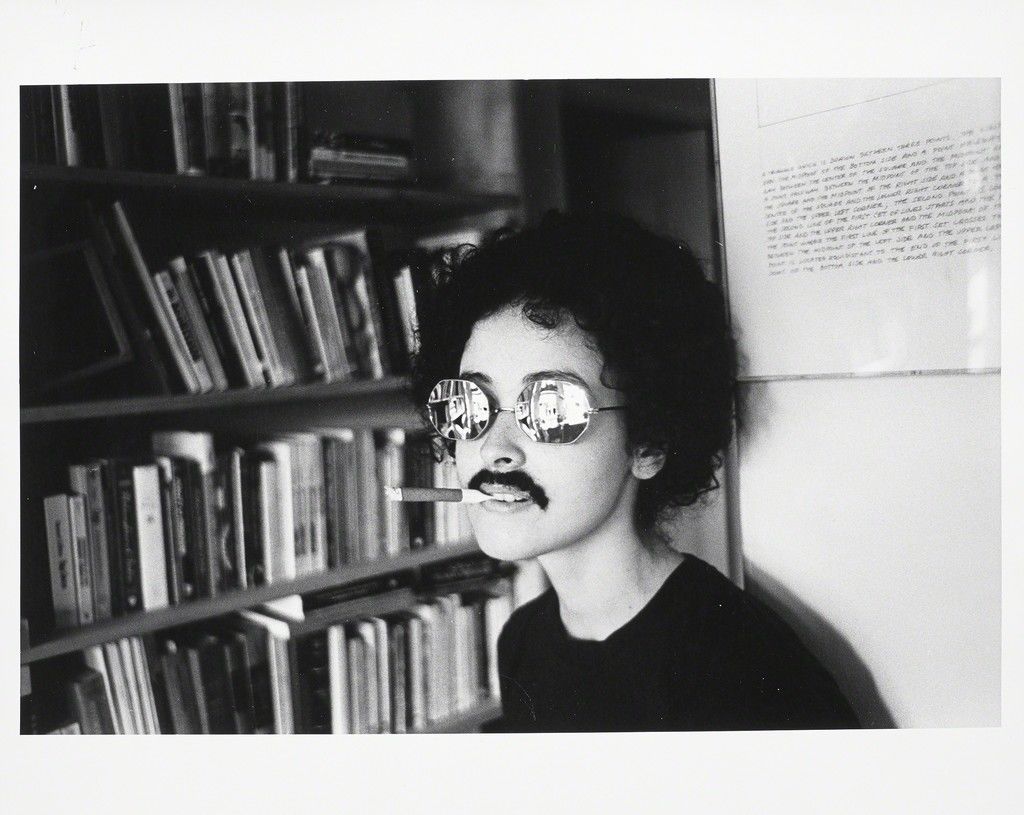 ADRIAN PIPER
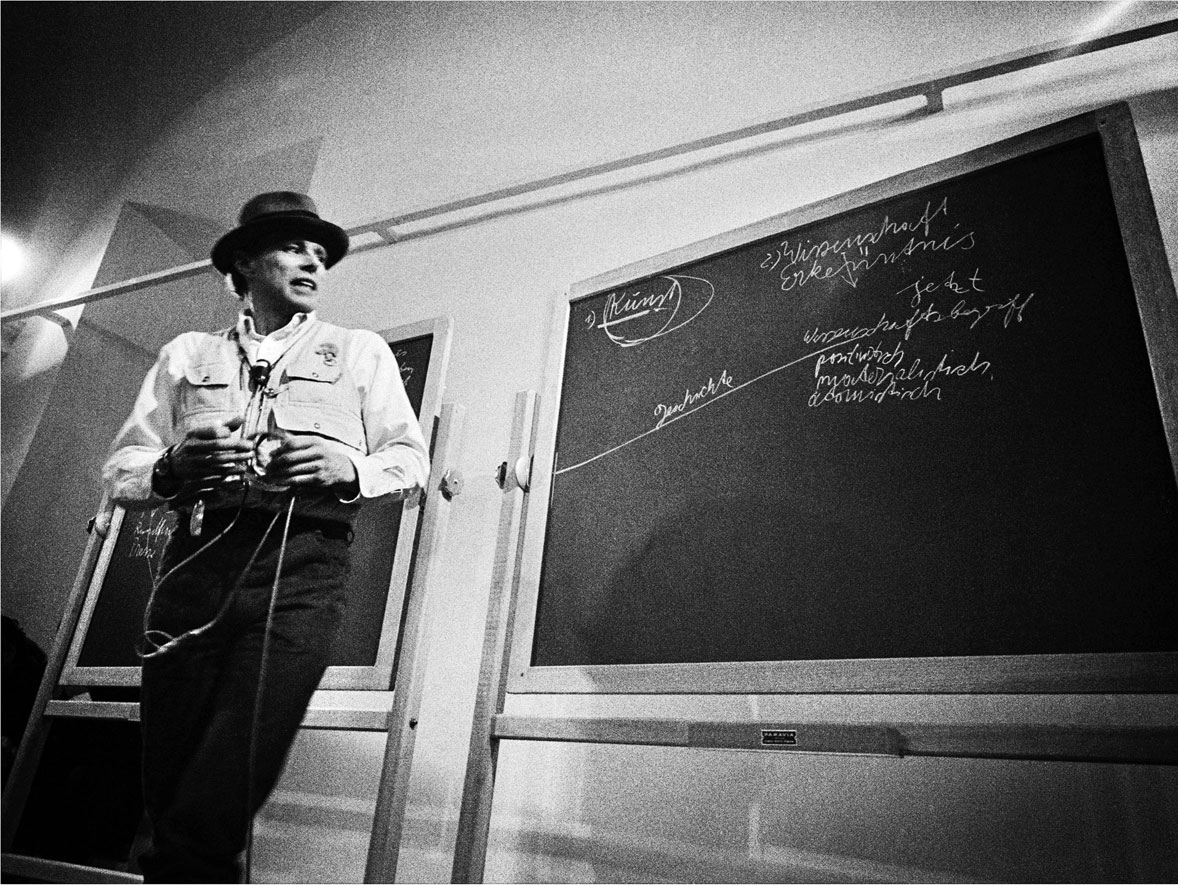 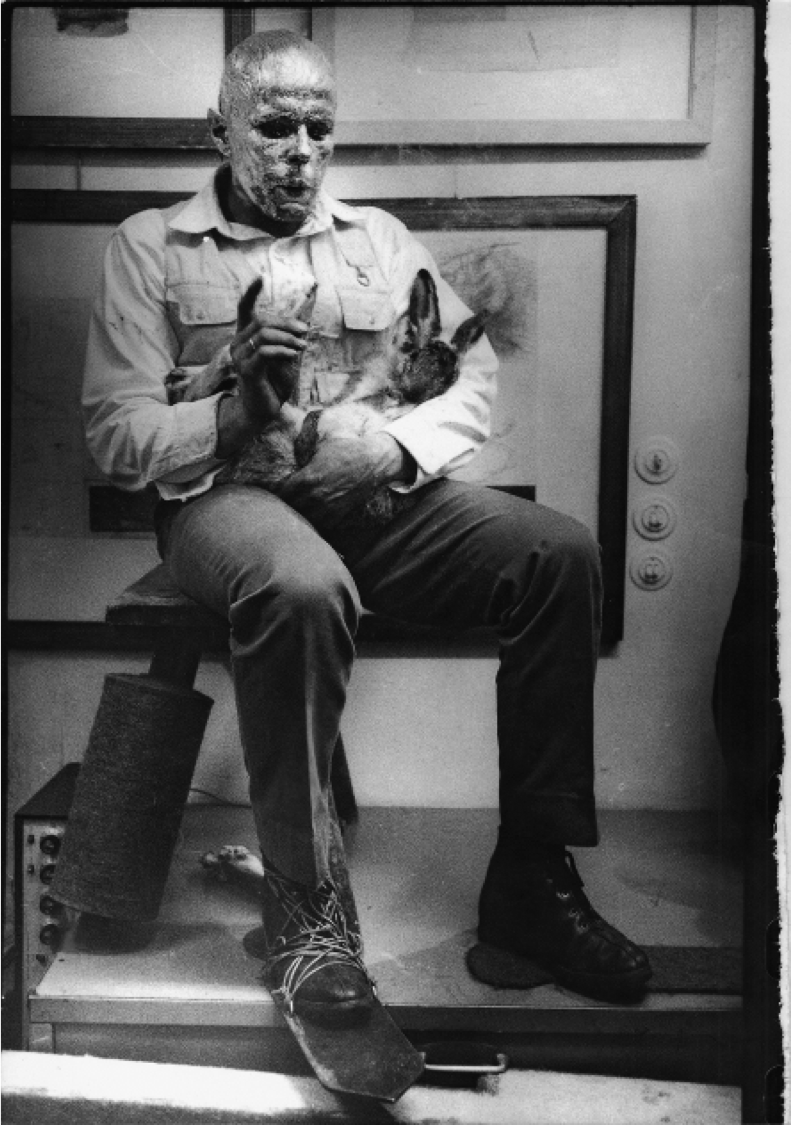 JOSEPH BEUYS
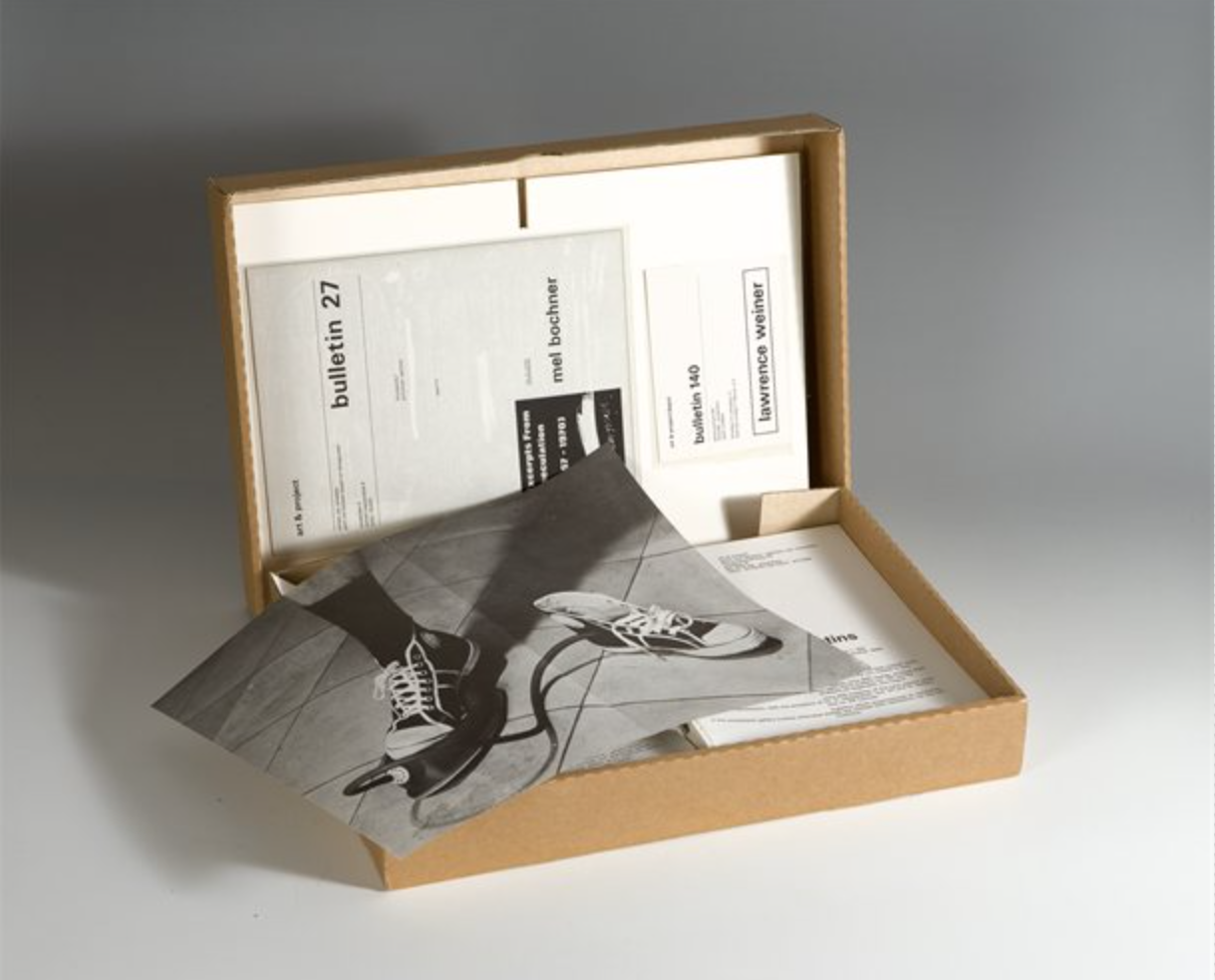 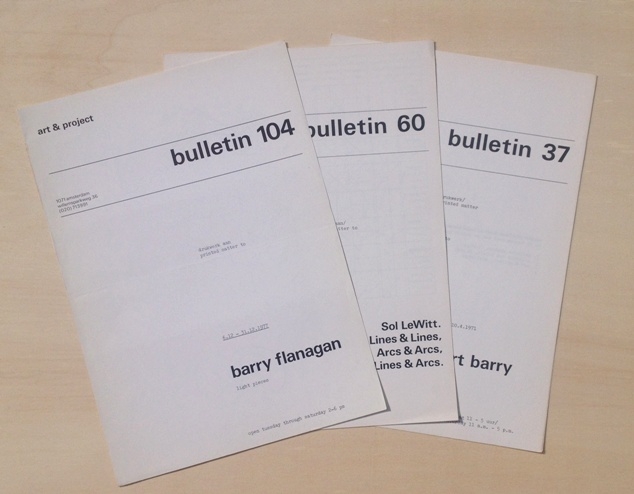 ART & PROJECT
Reflections on the Amsterdam TEACHER AS CONCEPTUAL ARTIST partnership.
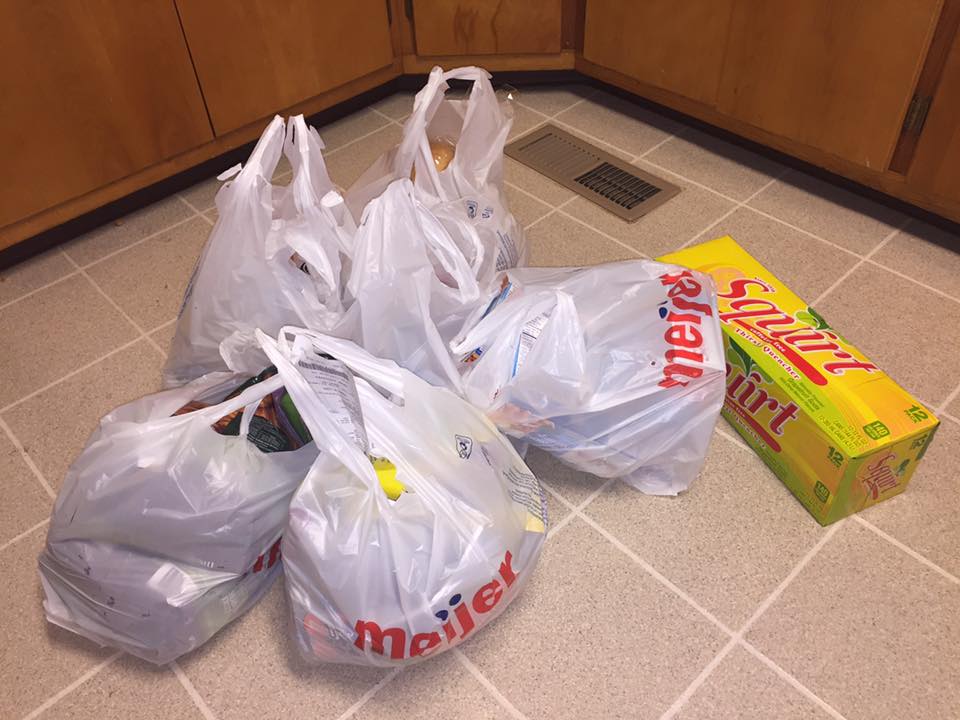 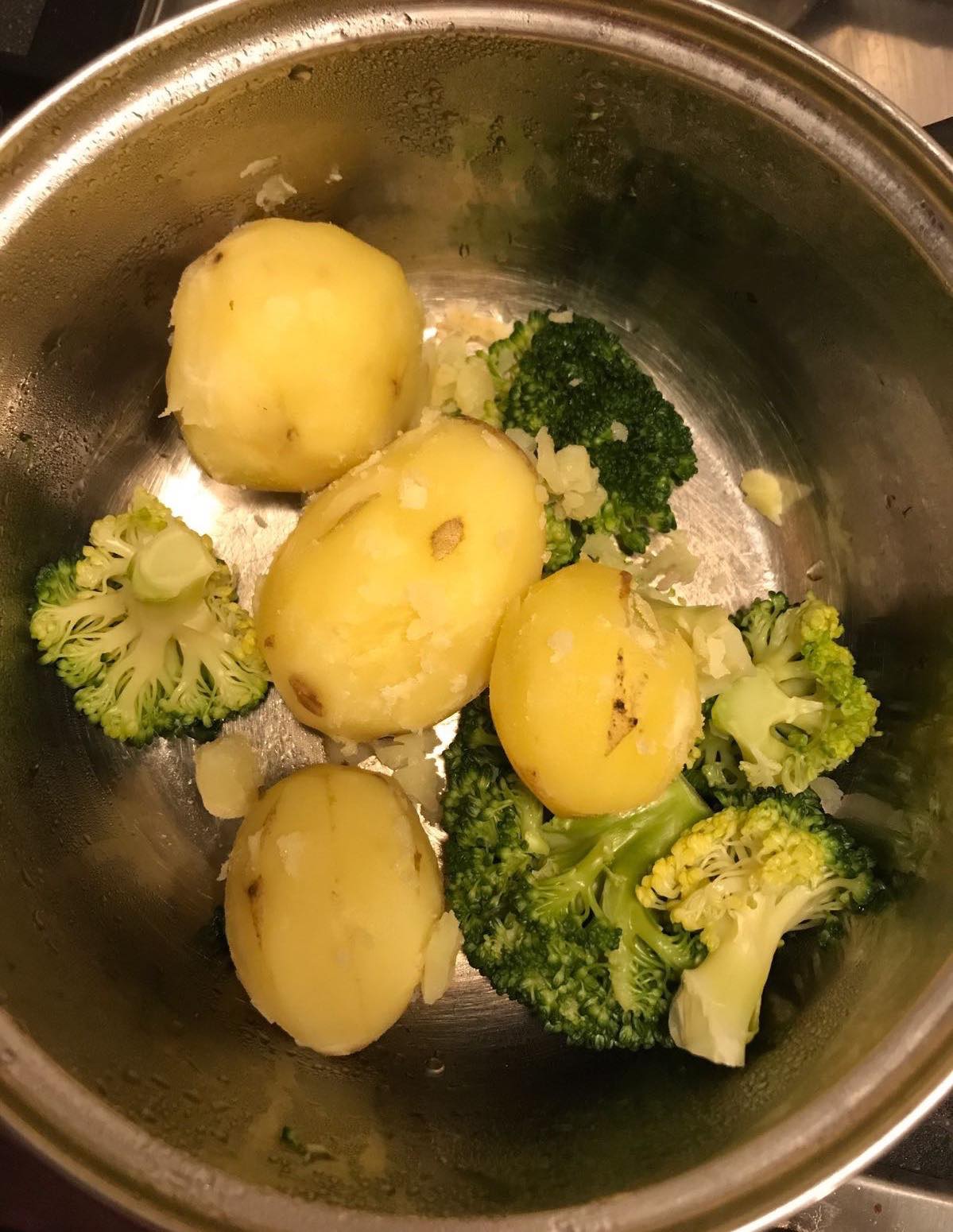 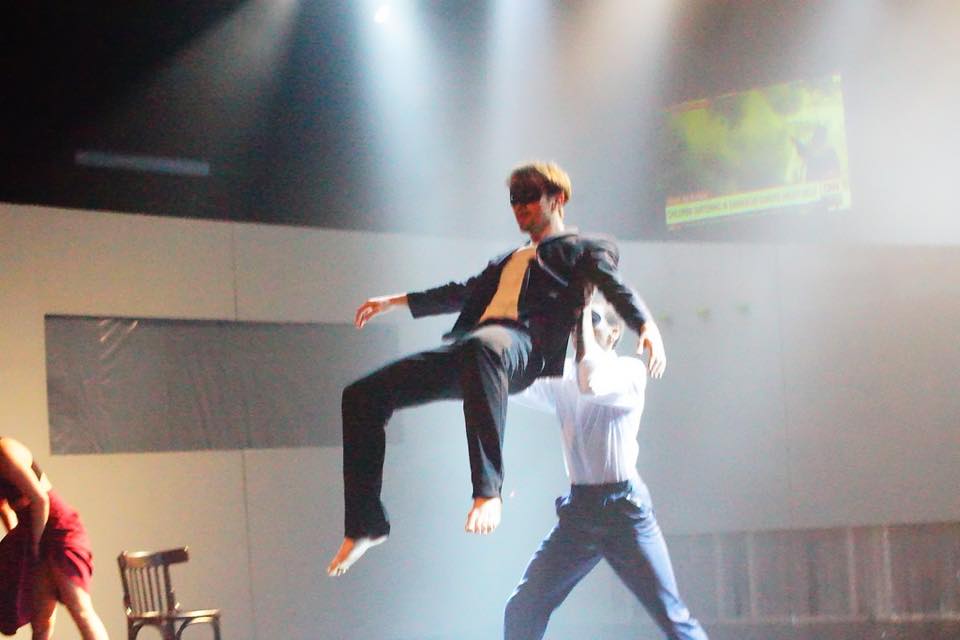 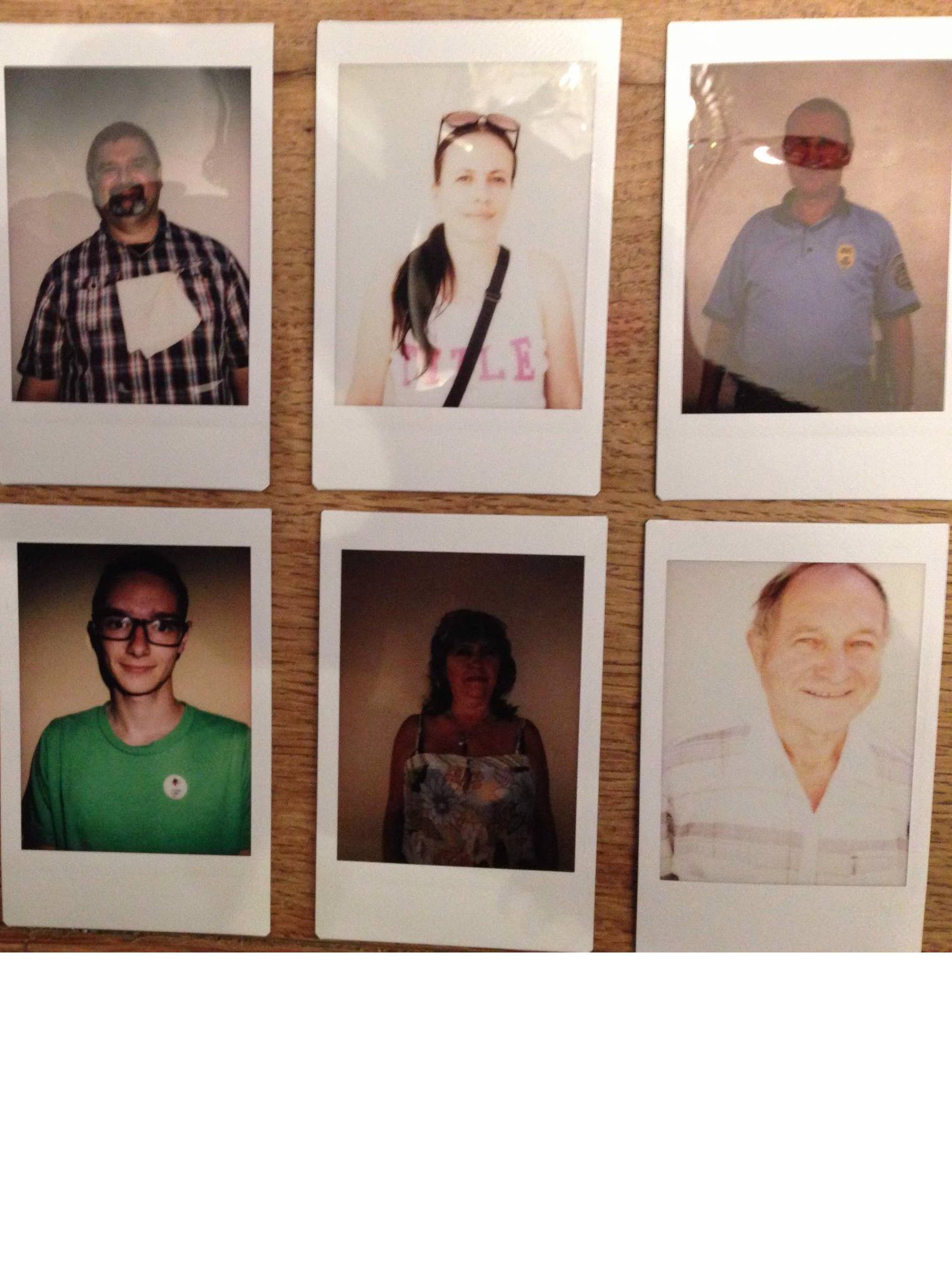 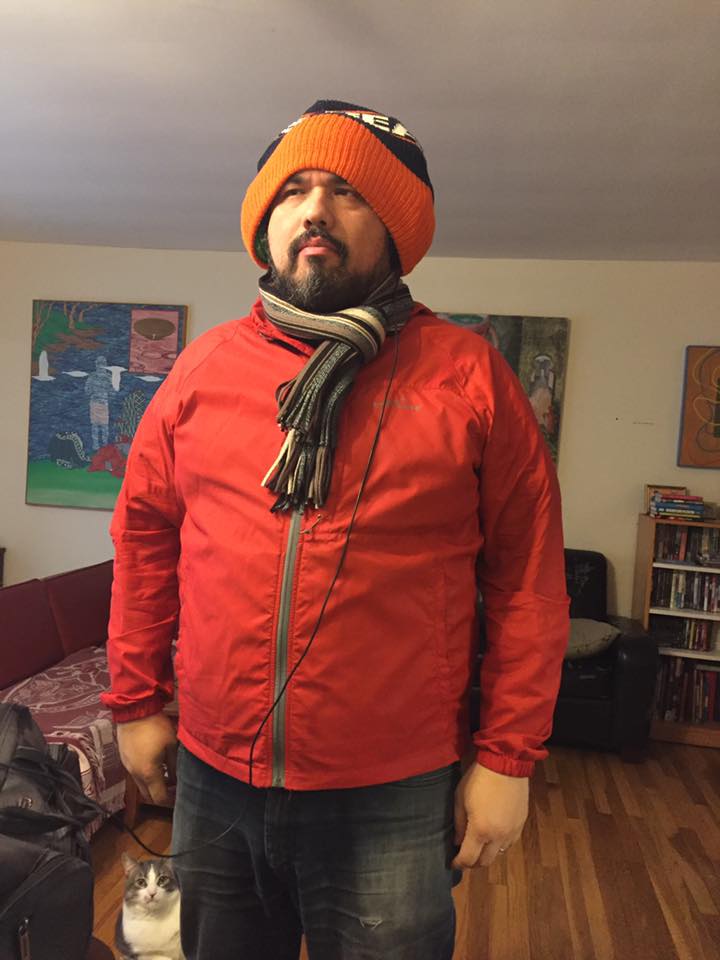 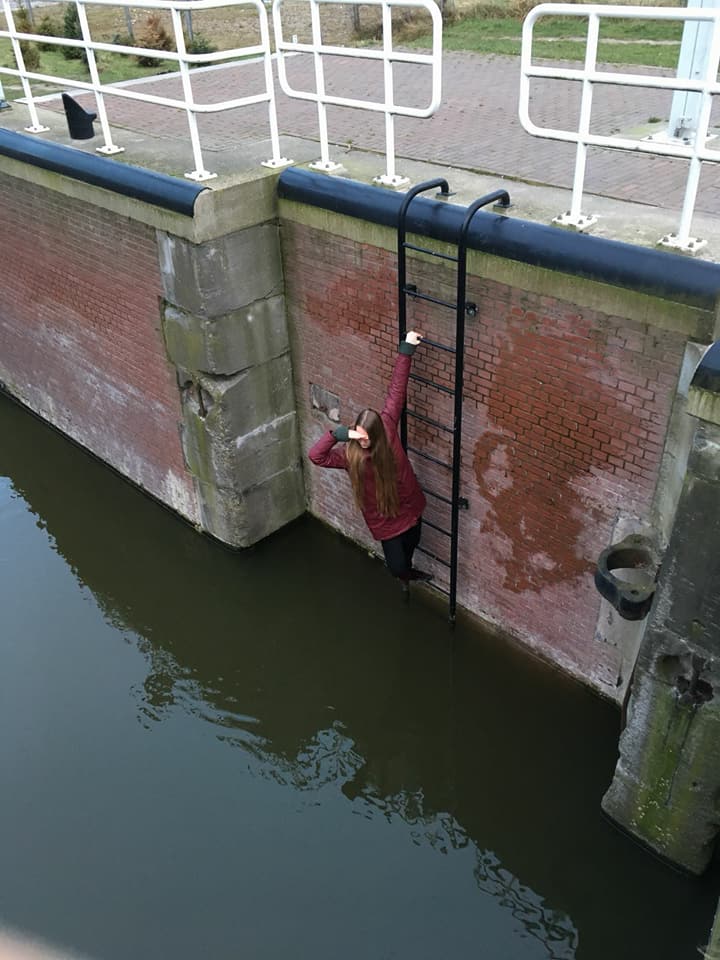 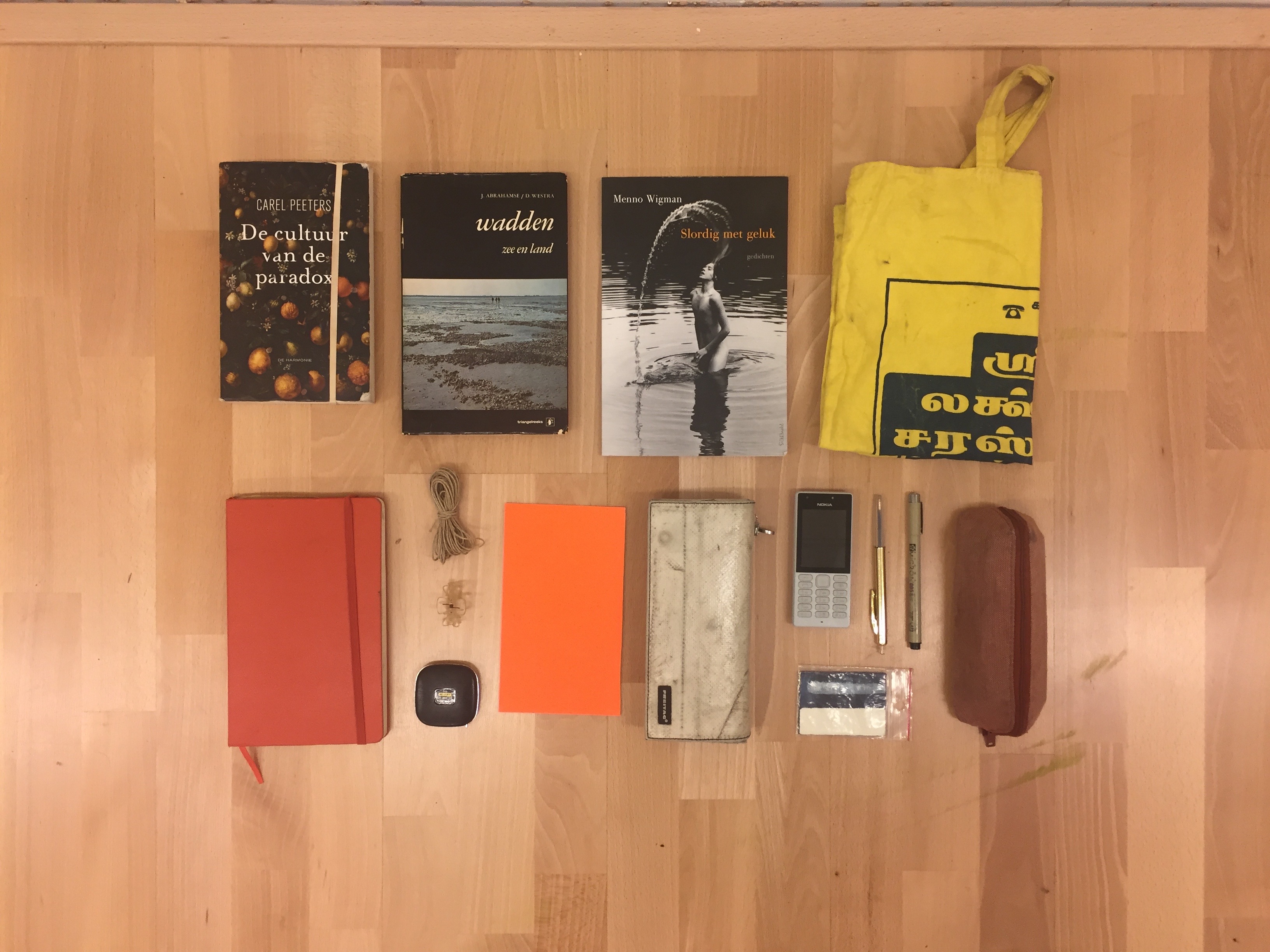 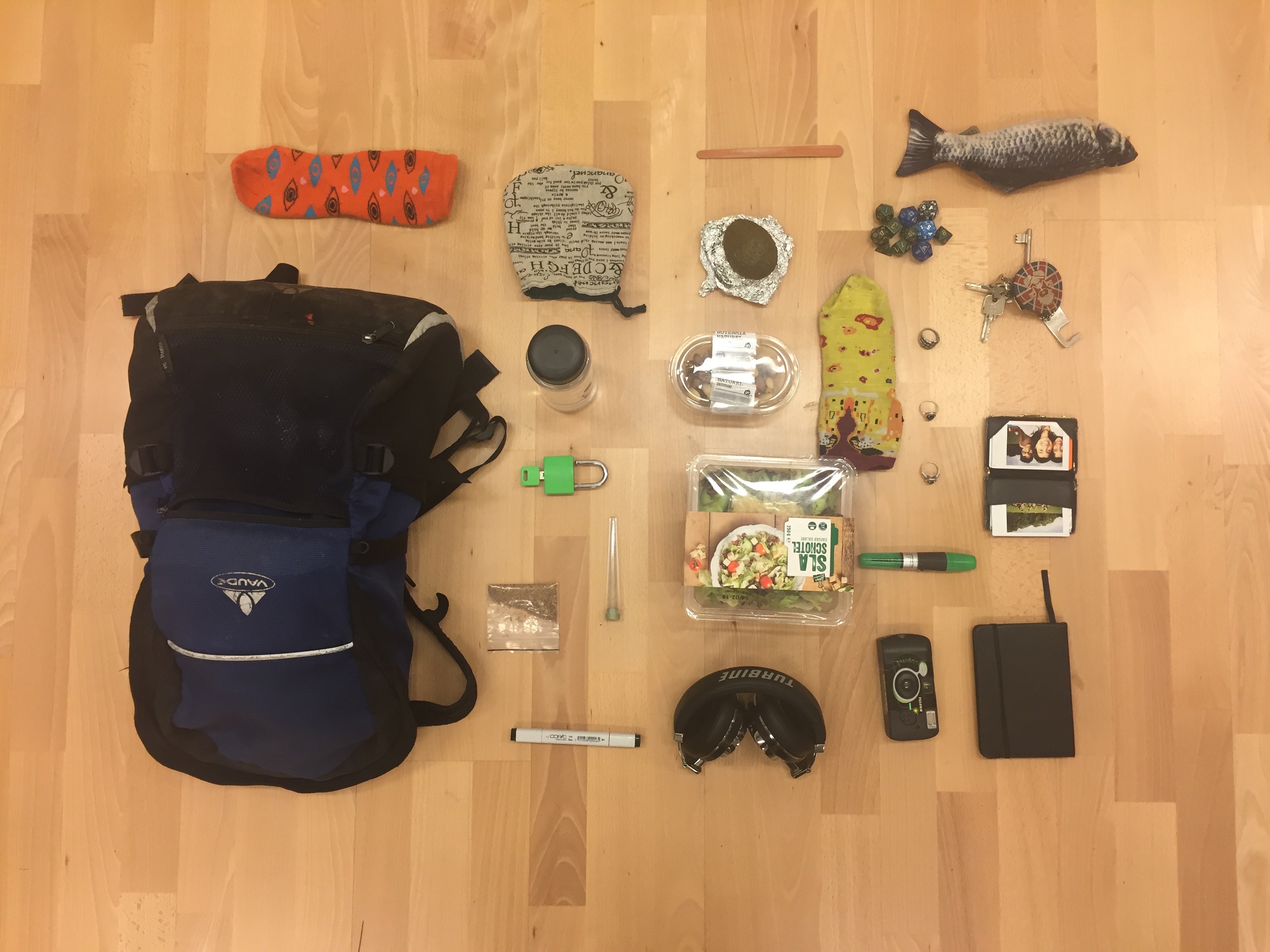 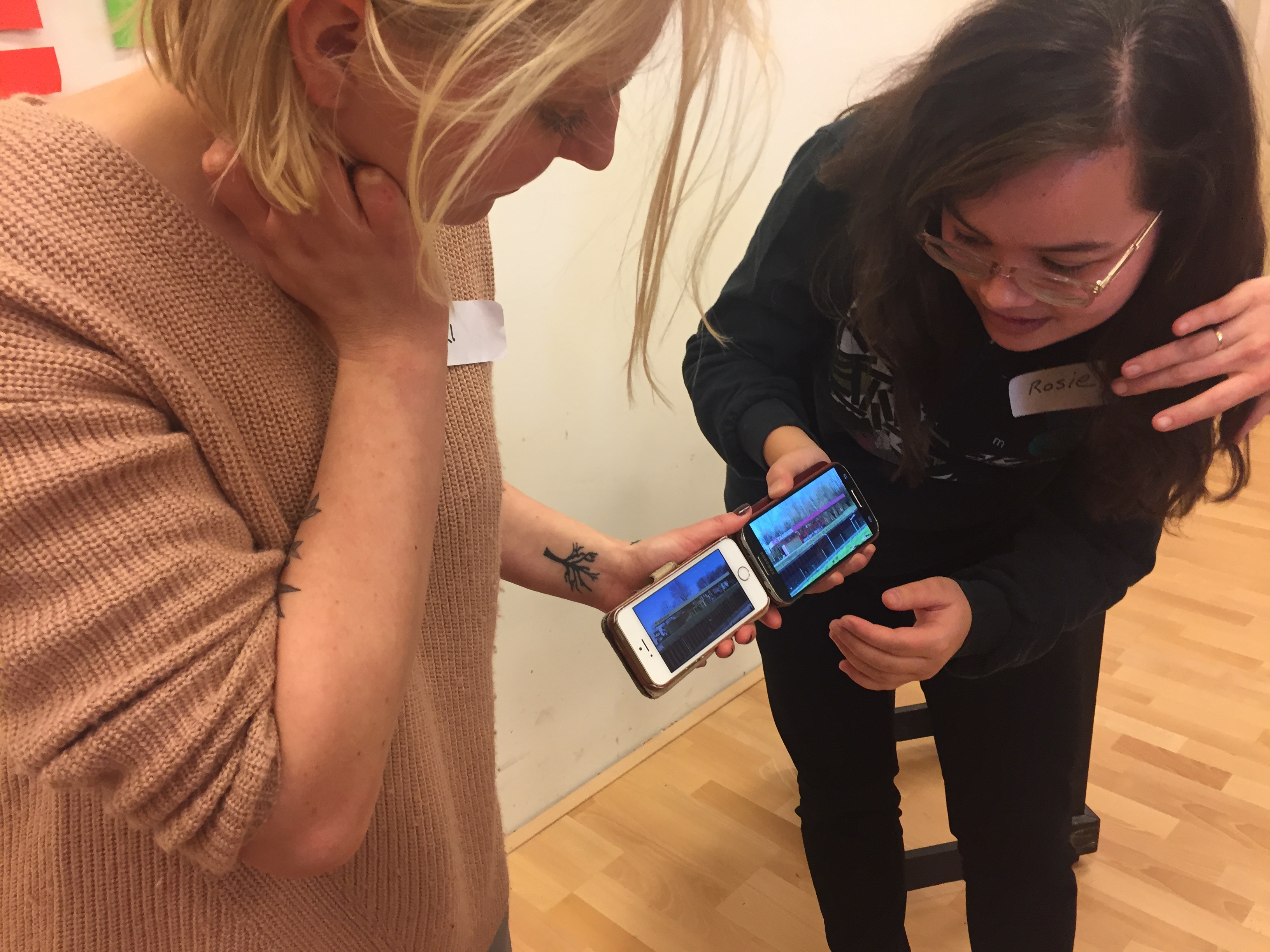 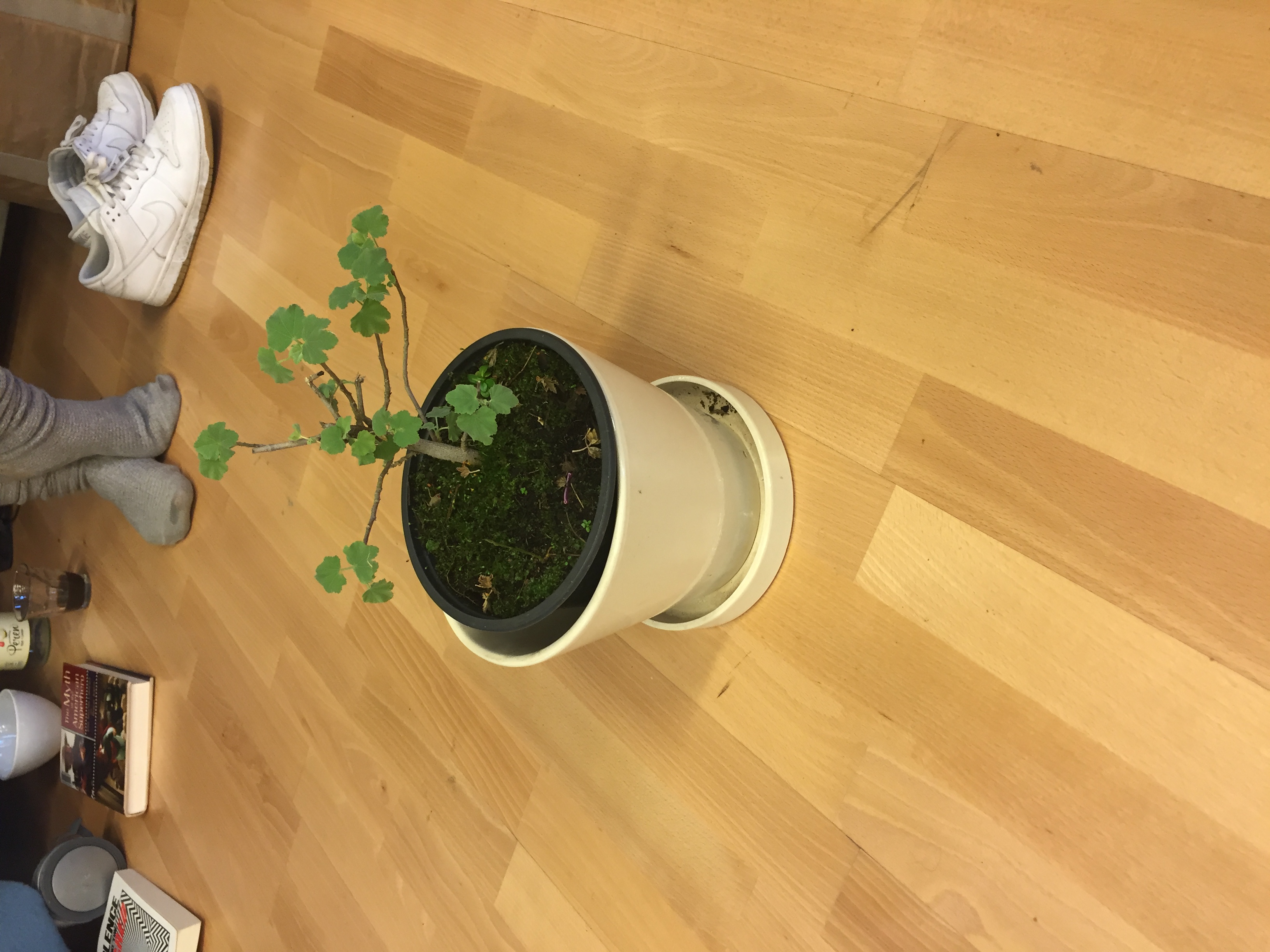 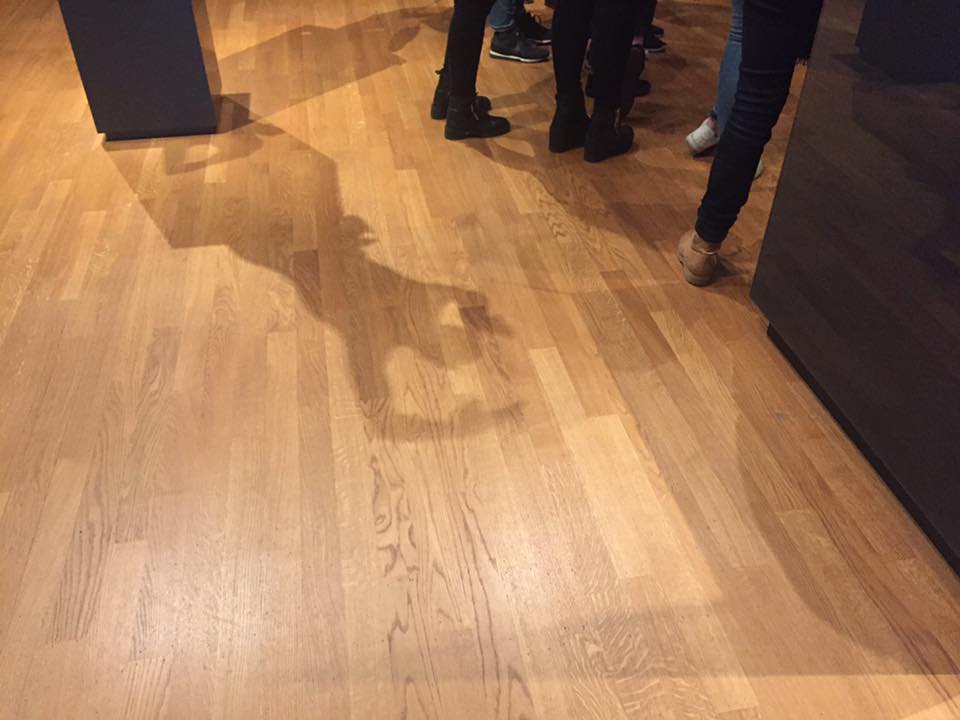 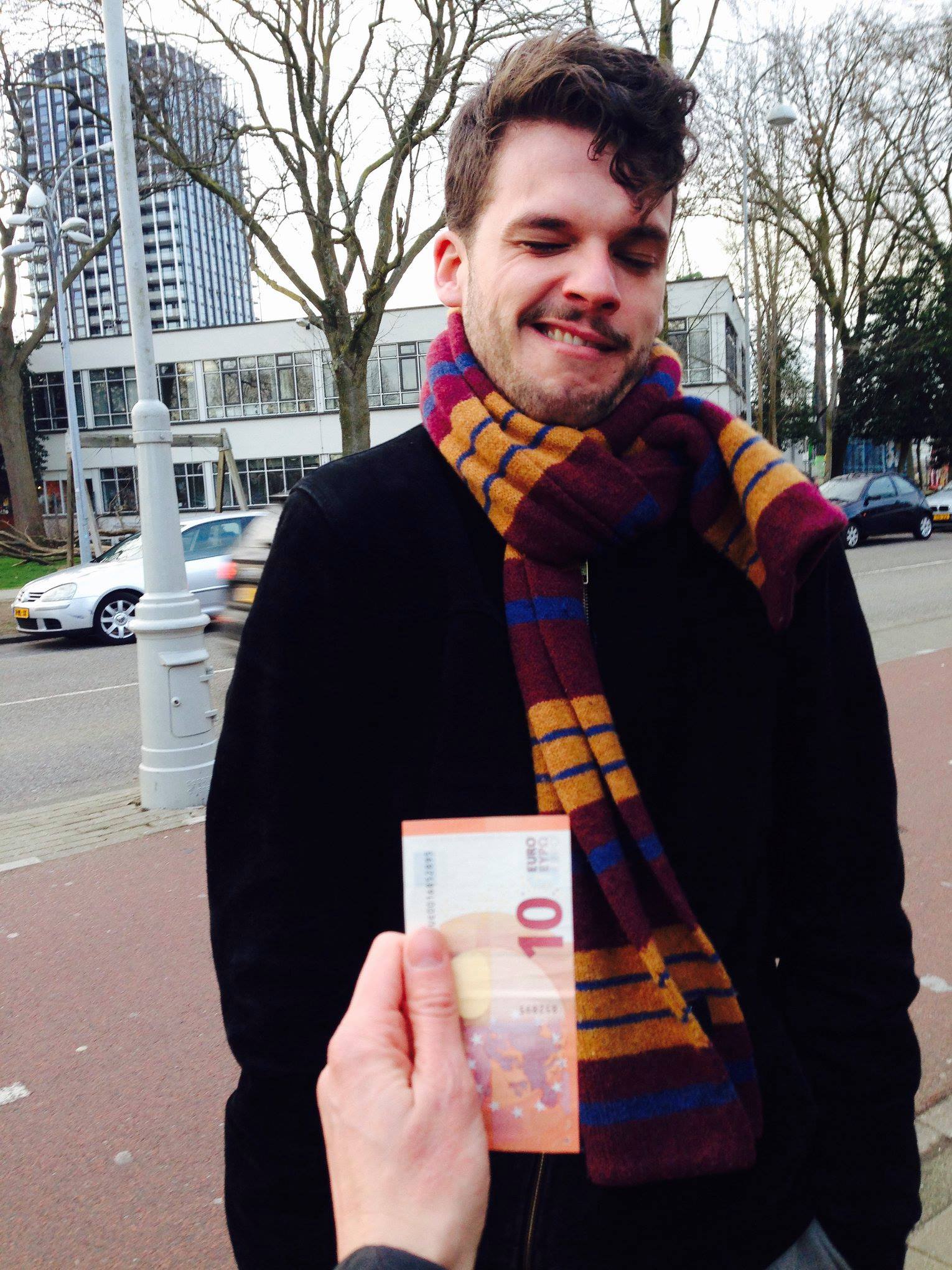 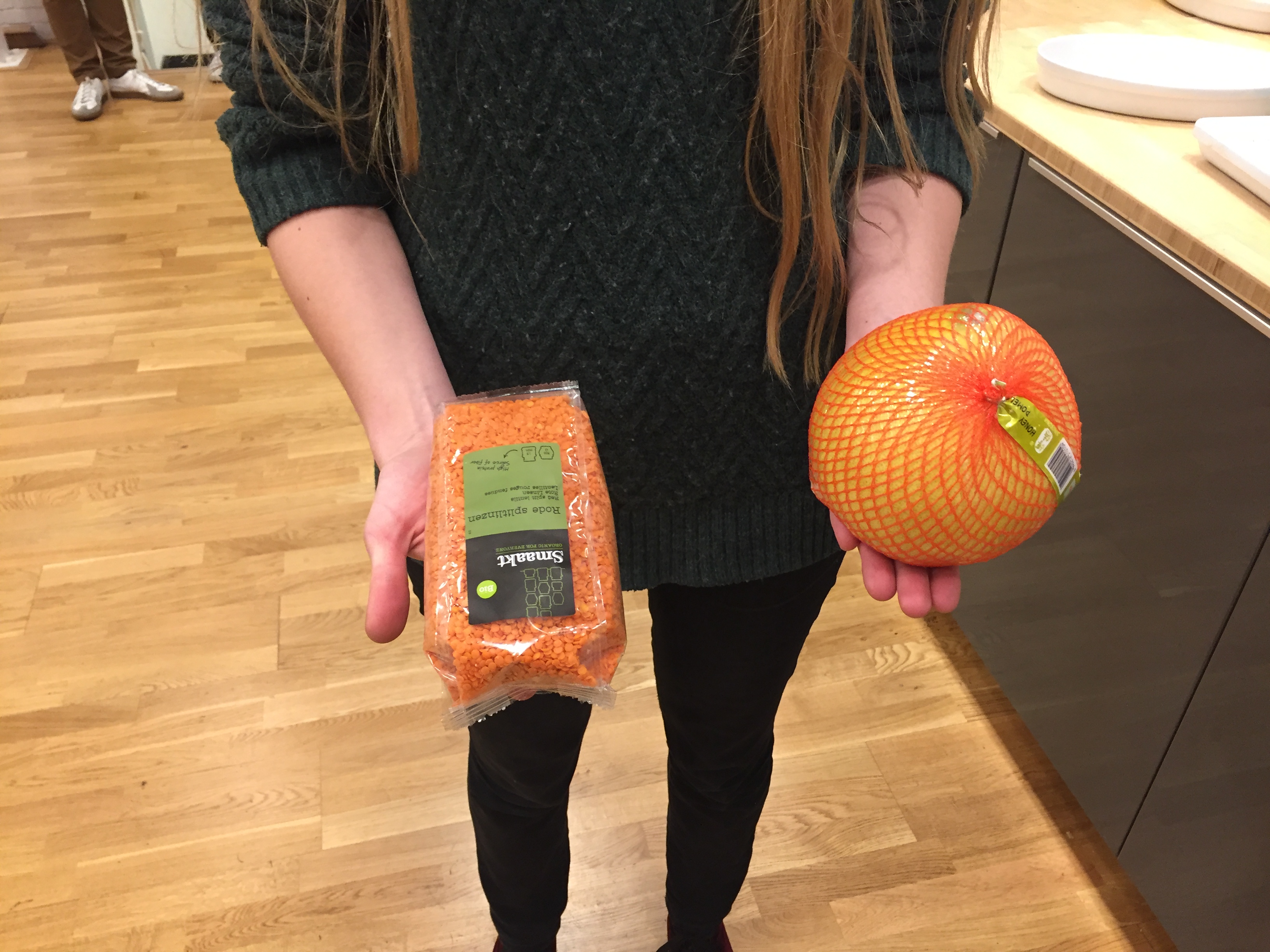 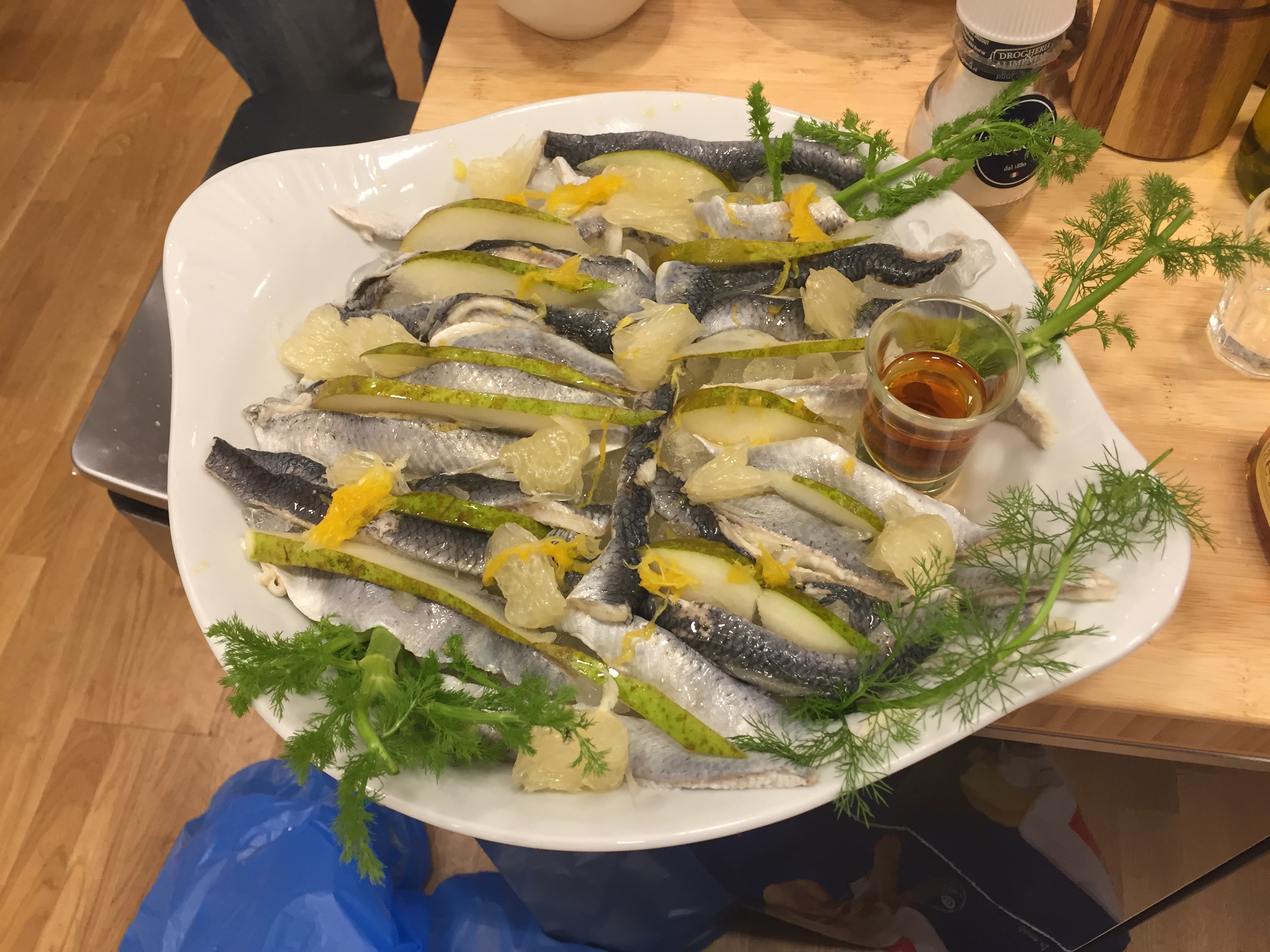 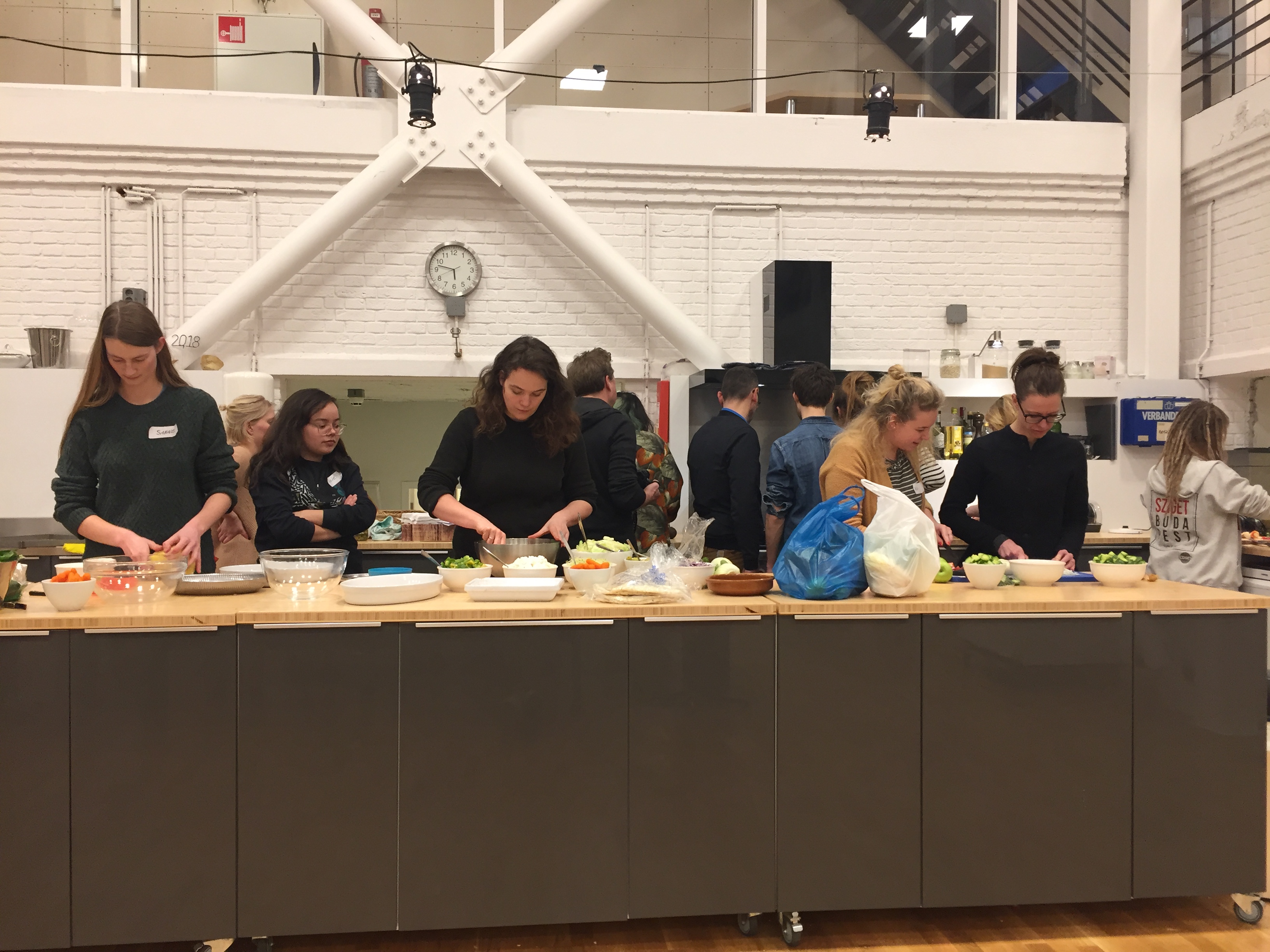 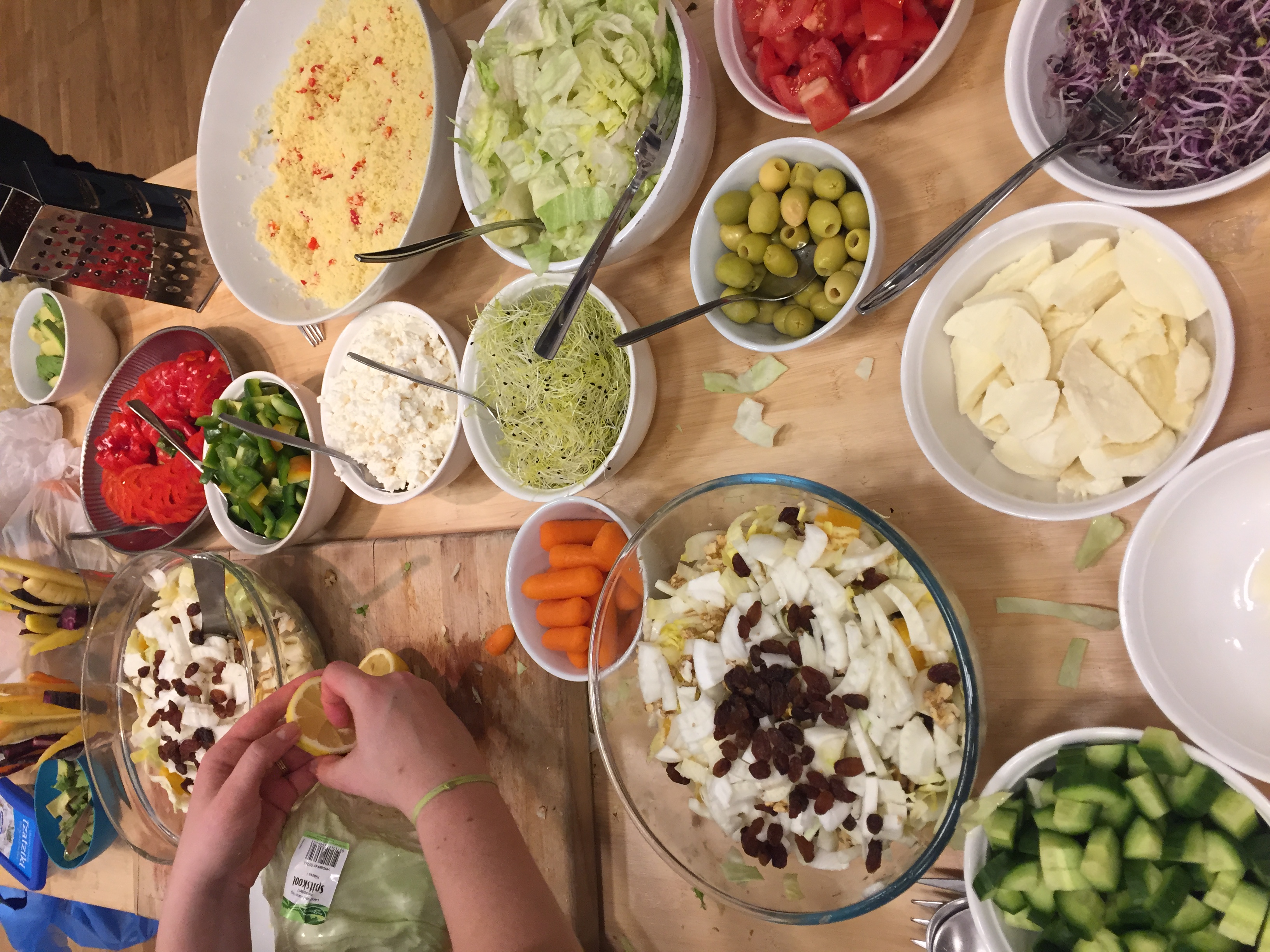 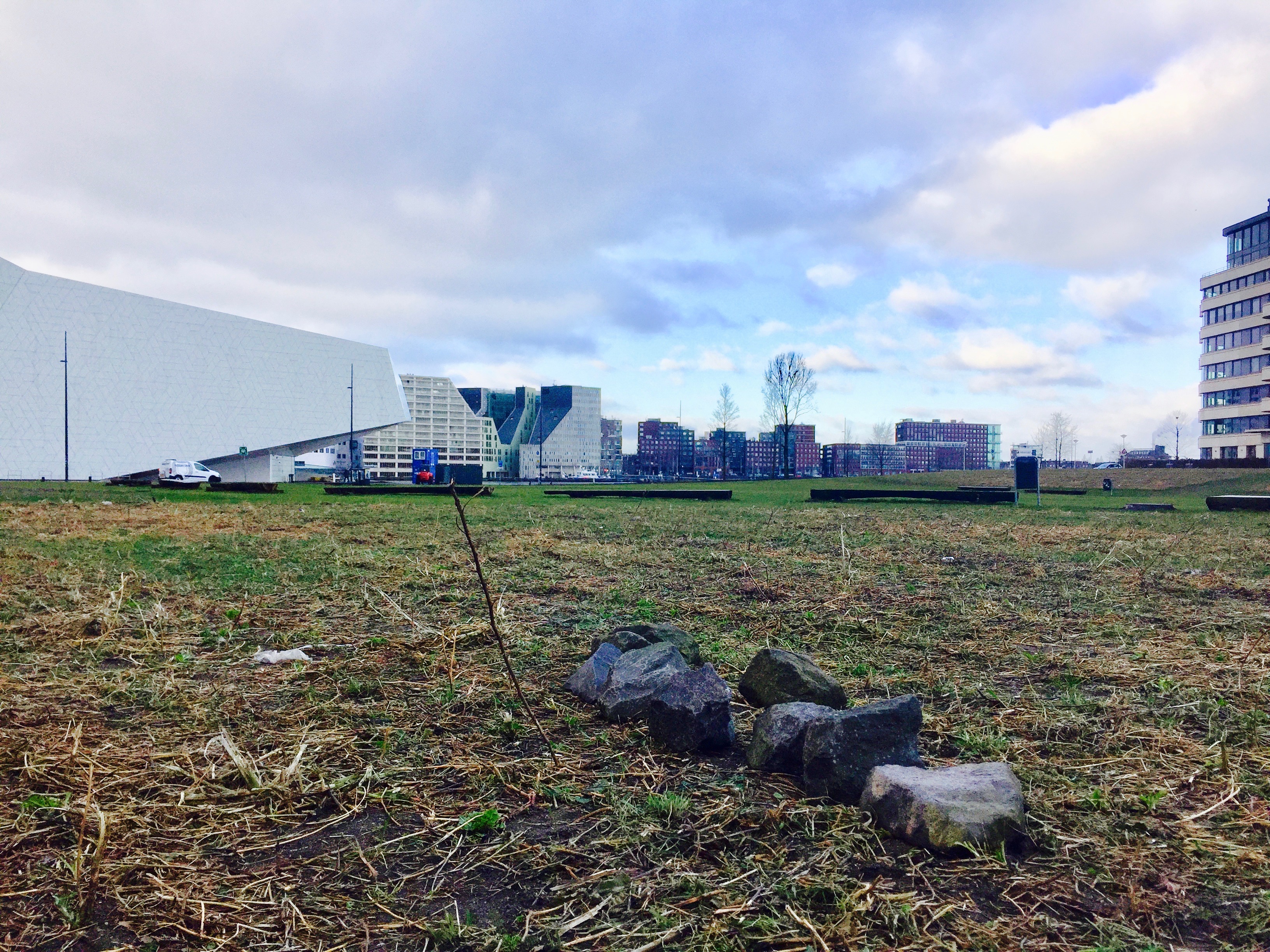 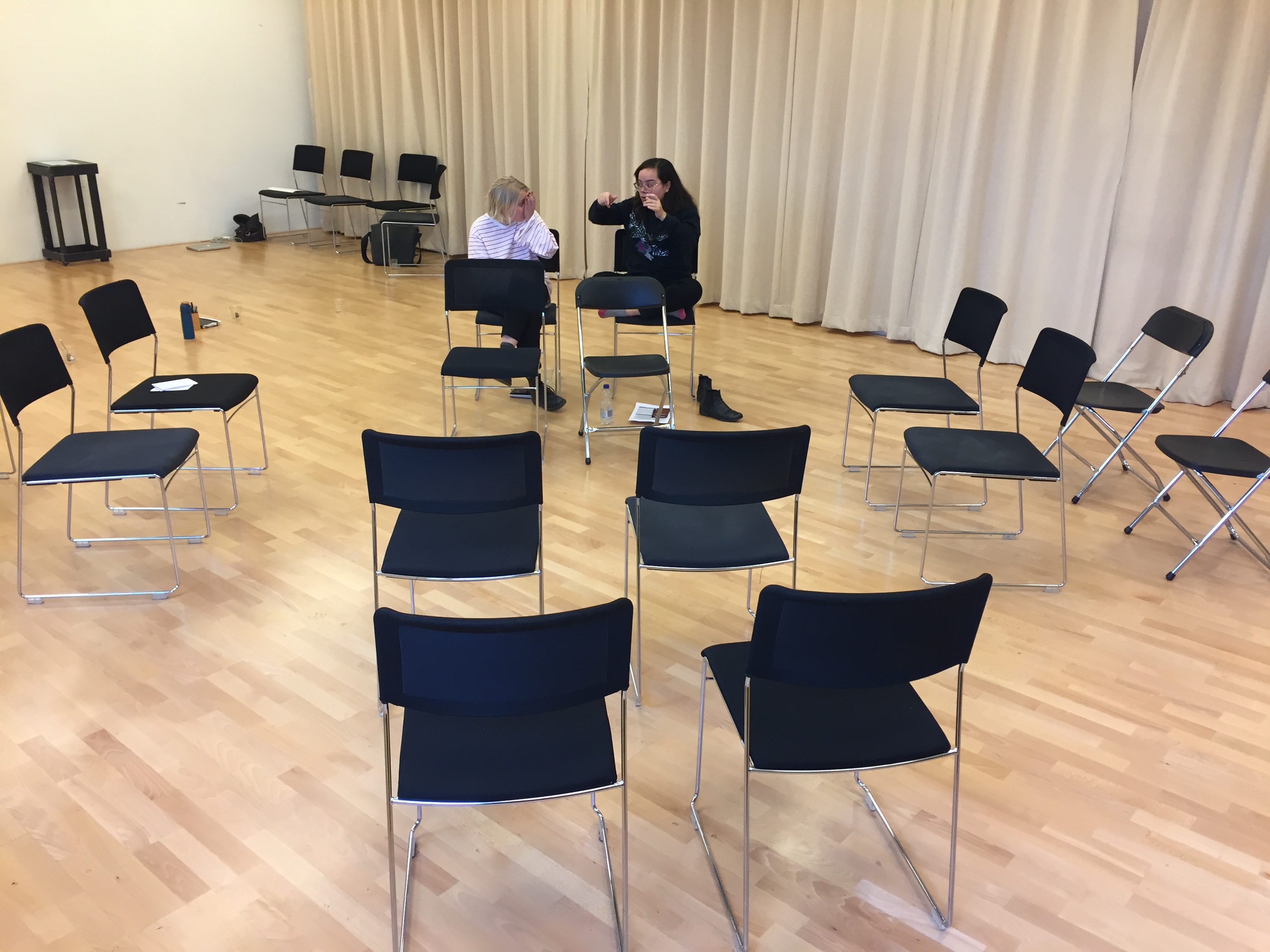 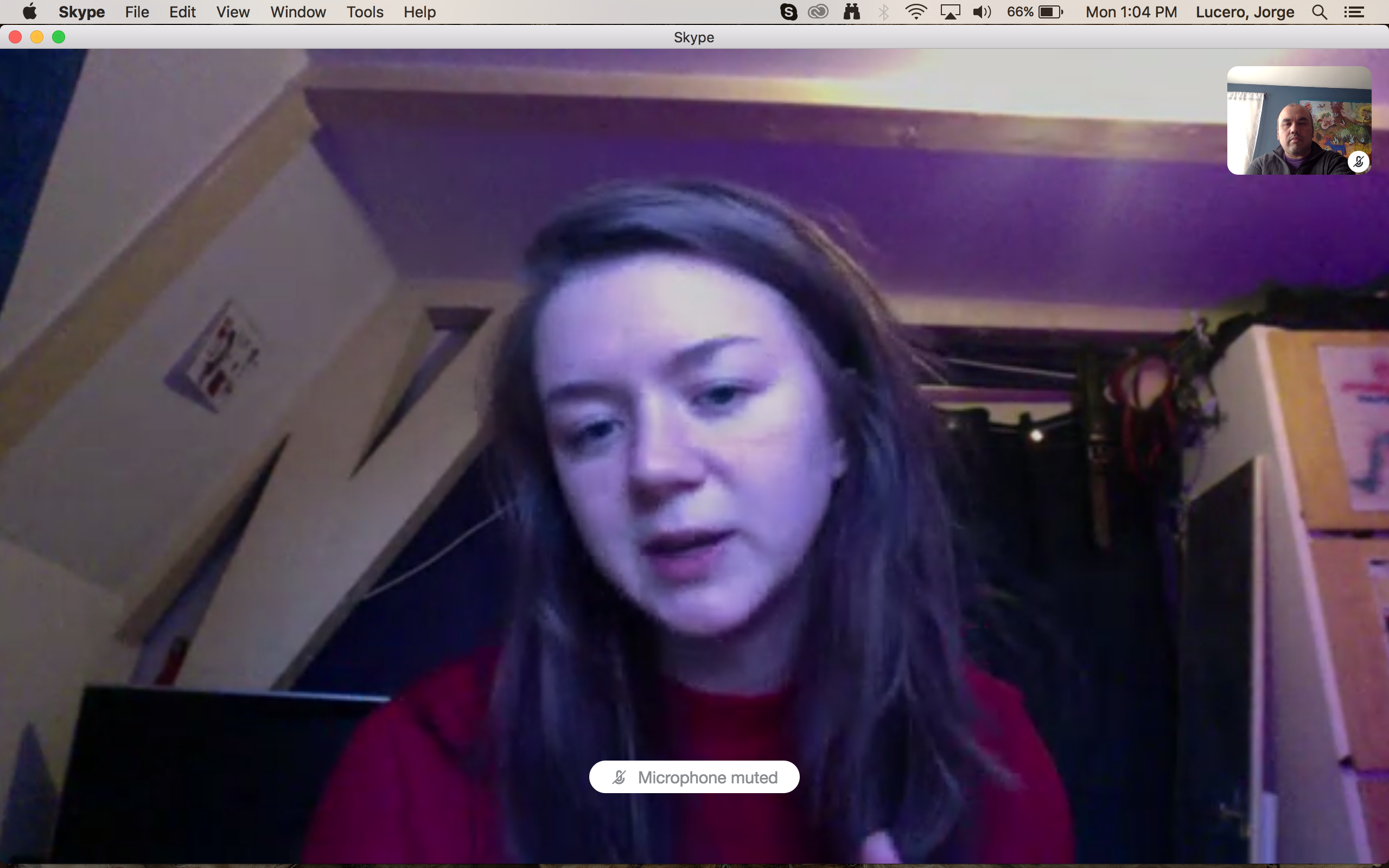 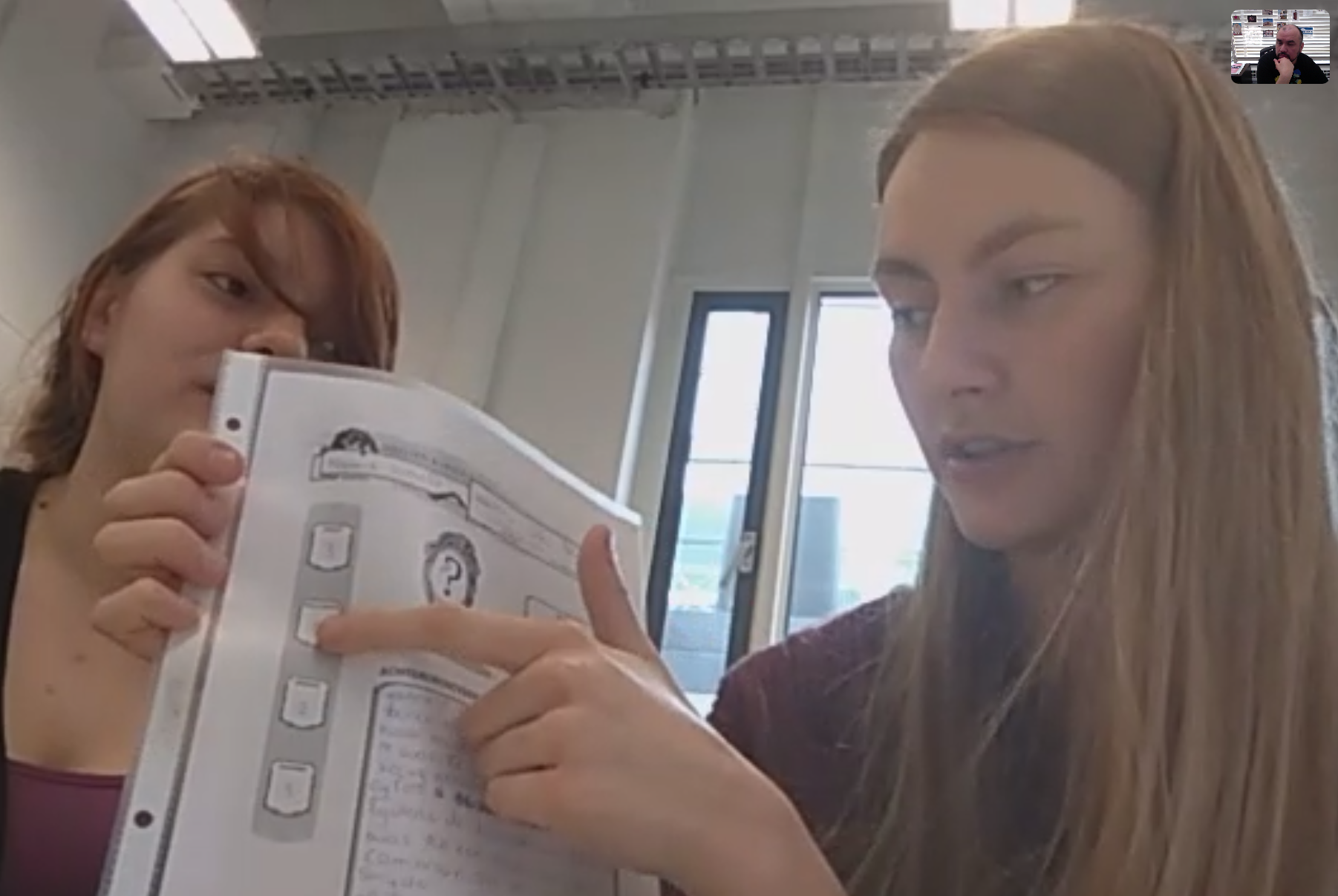 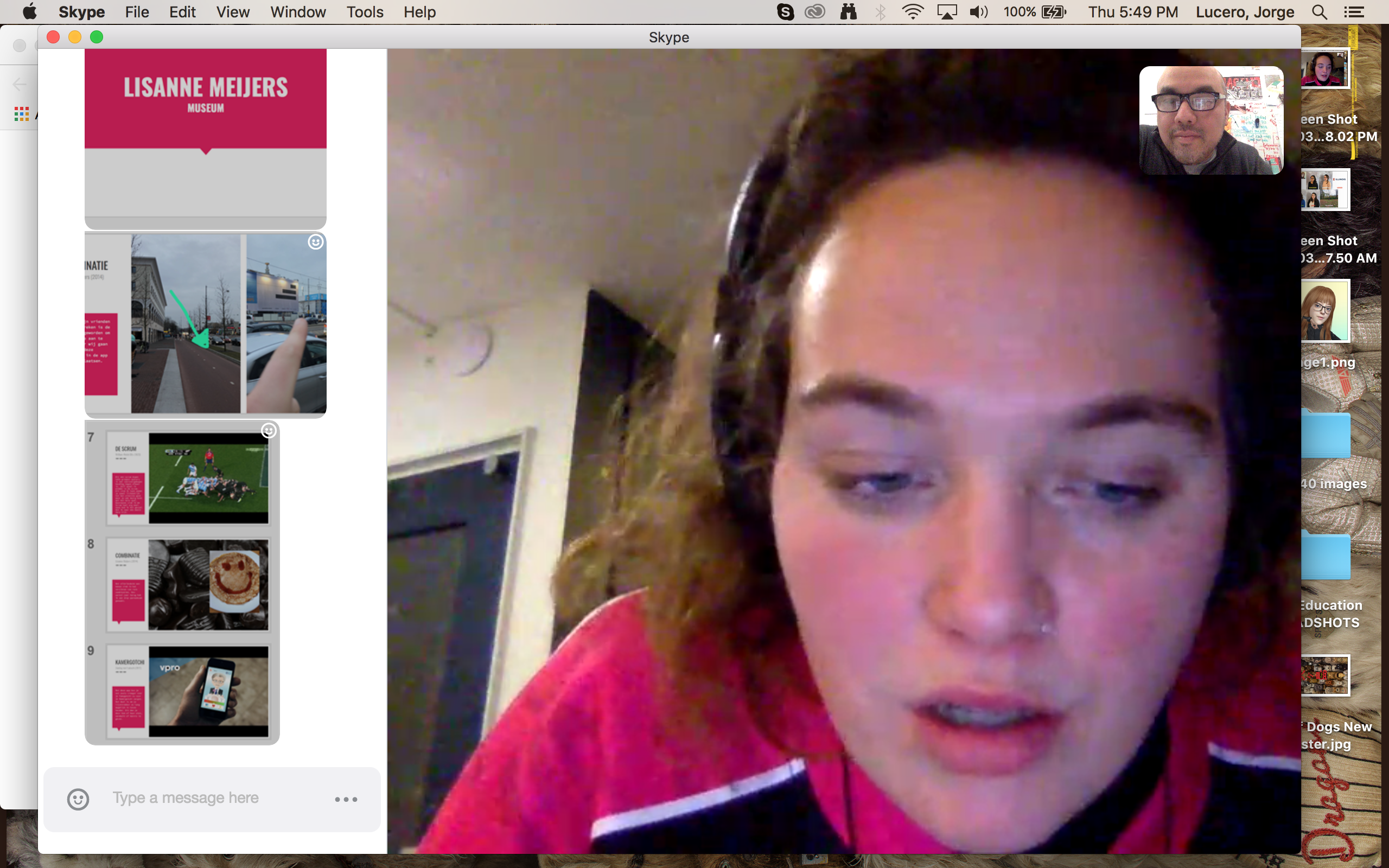 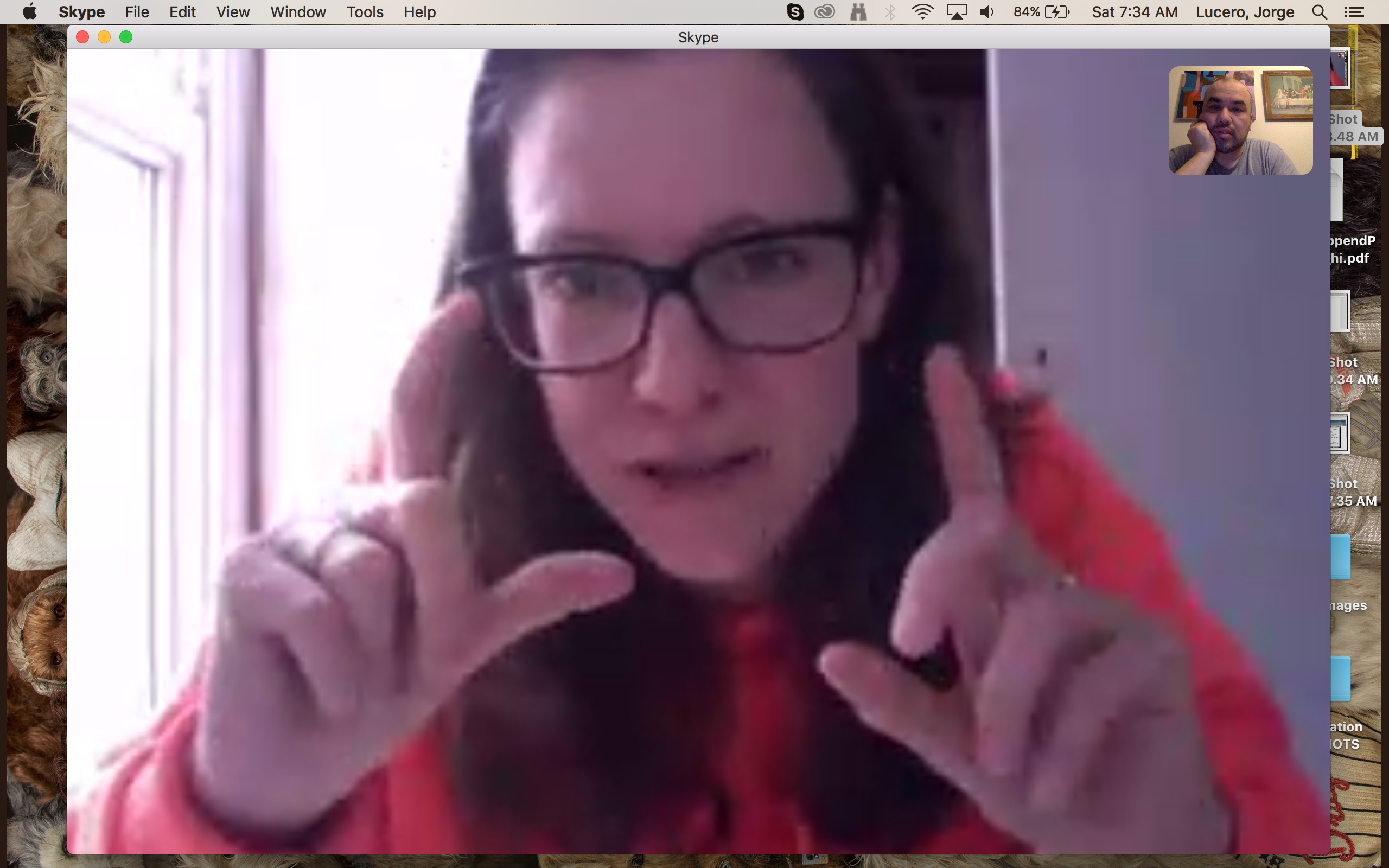 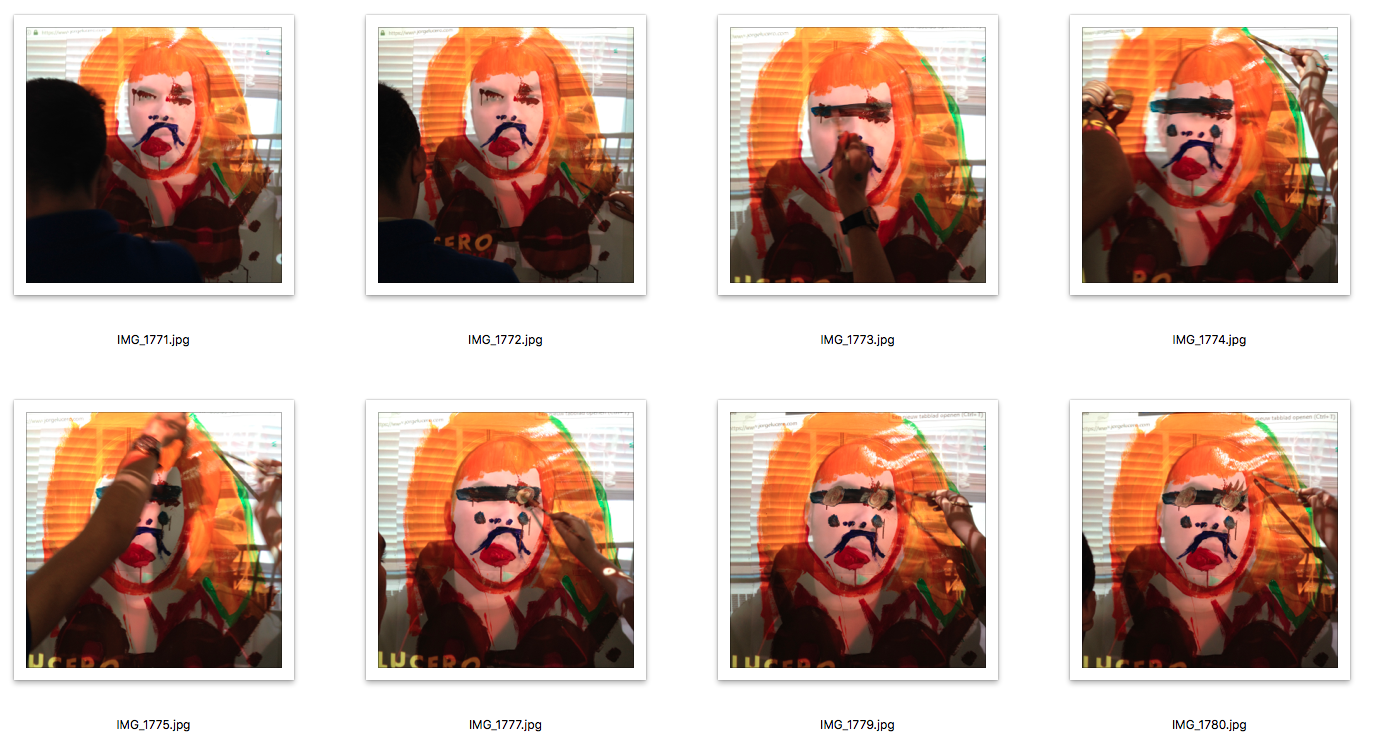 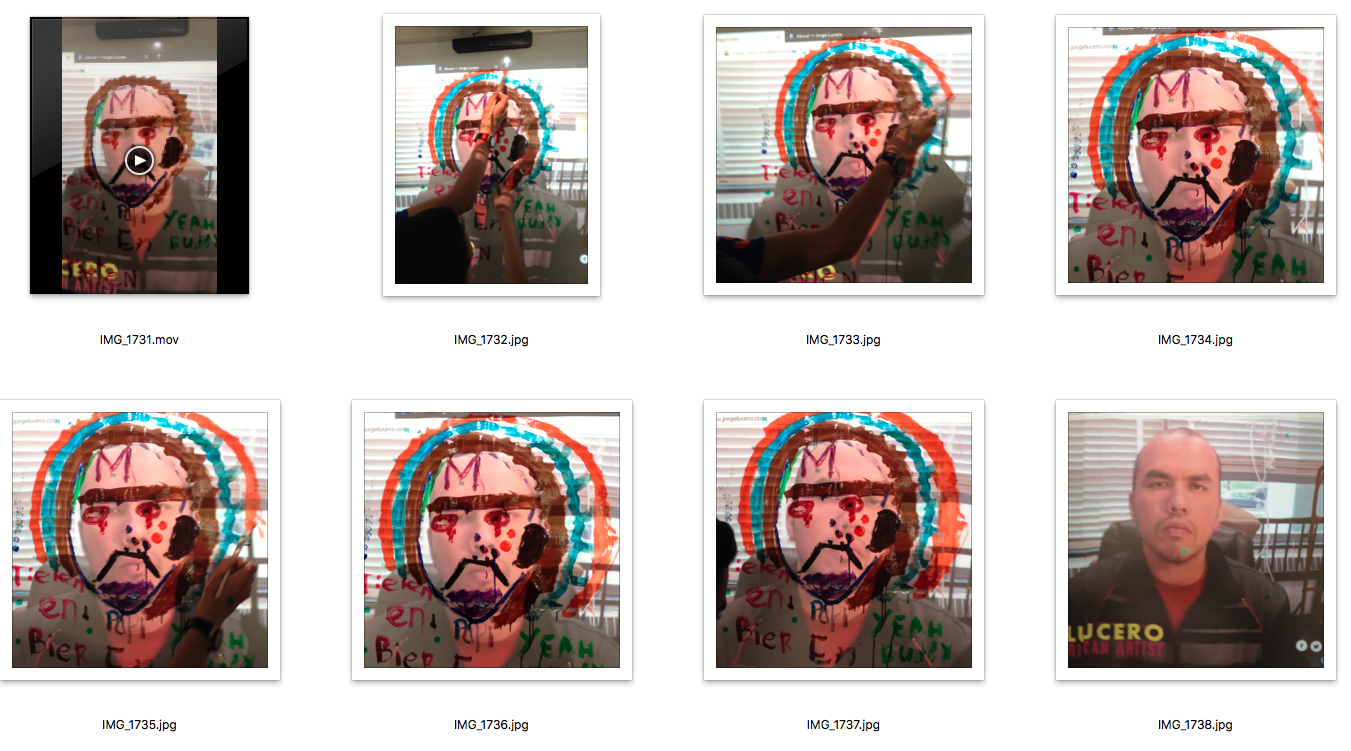 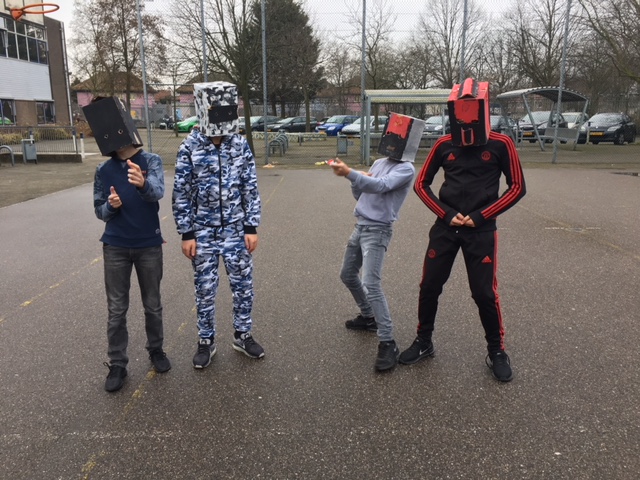 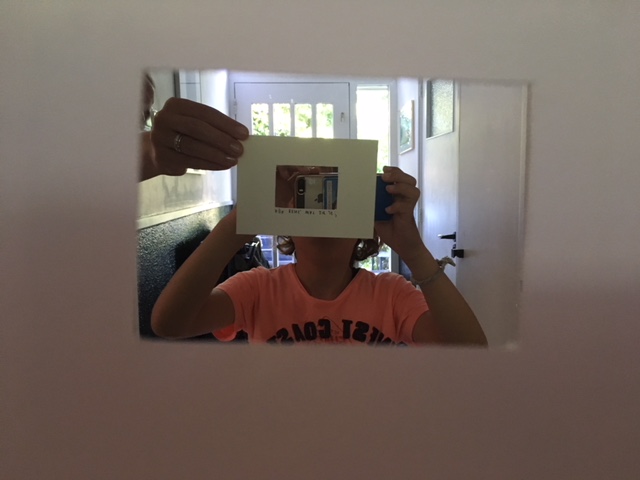 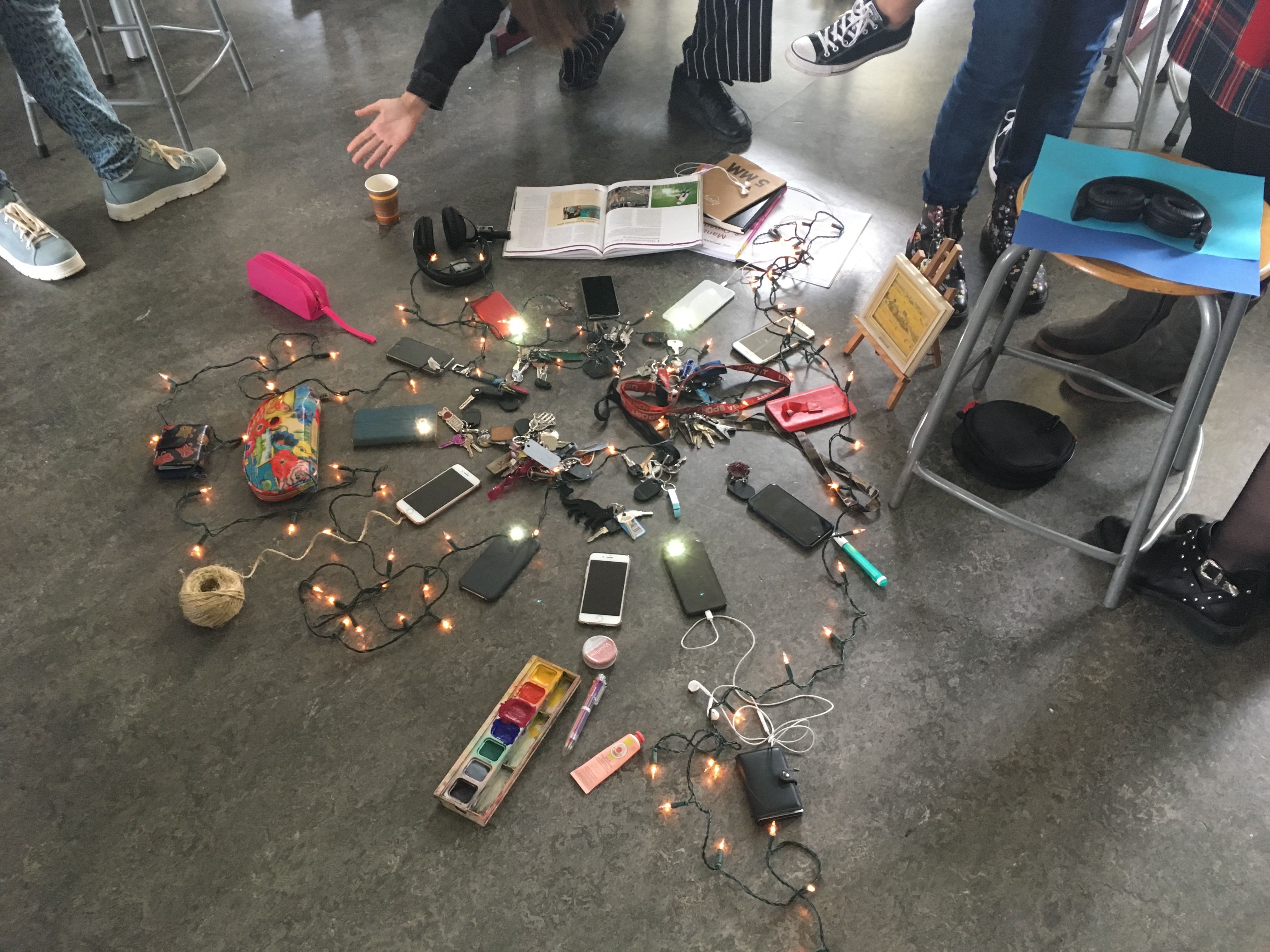 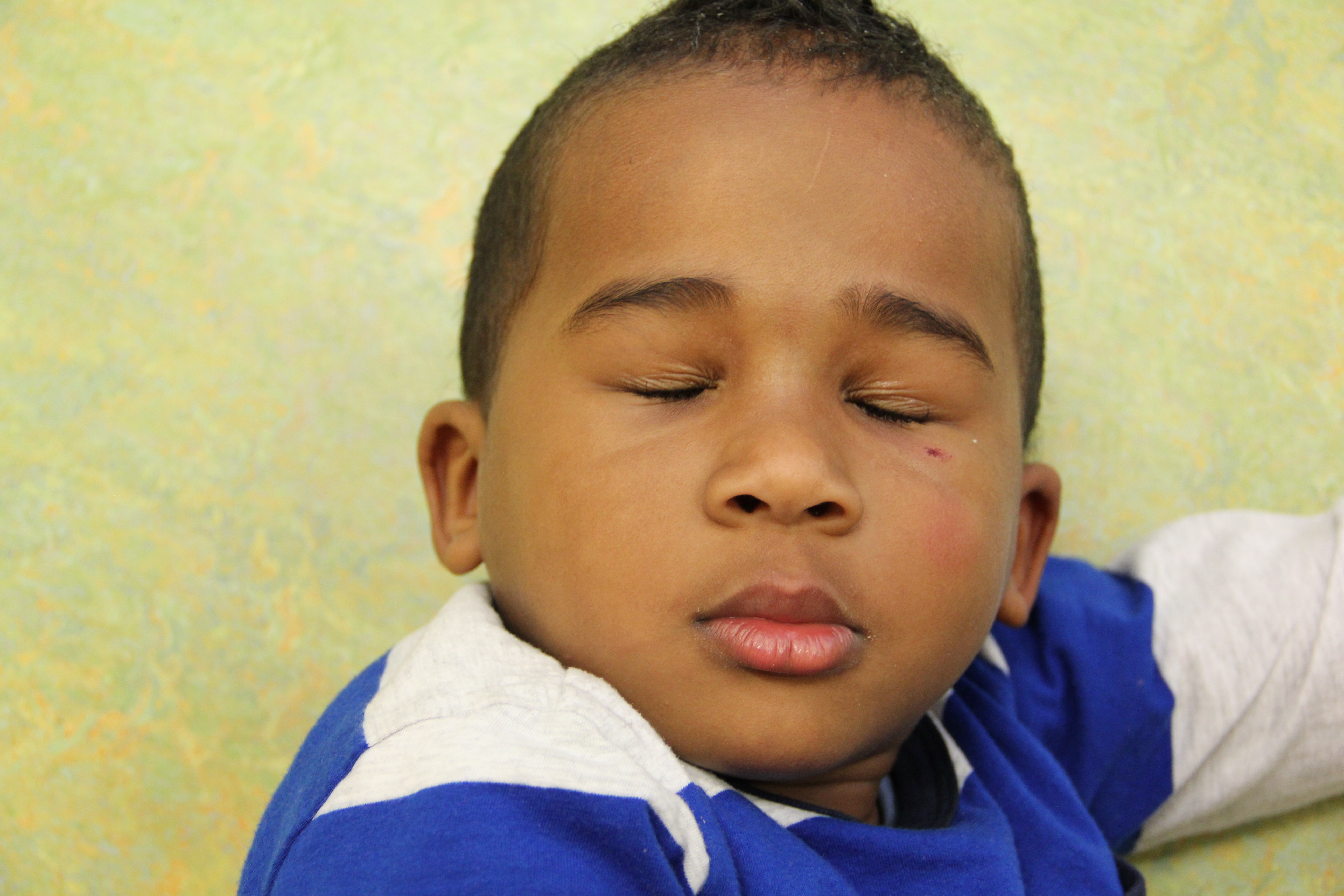 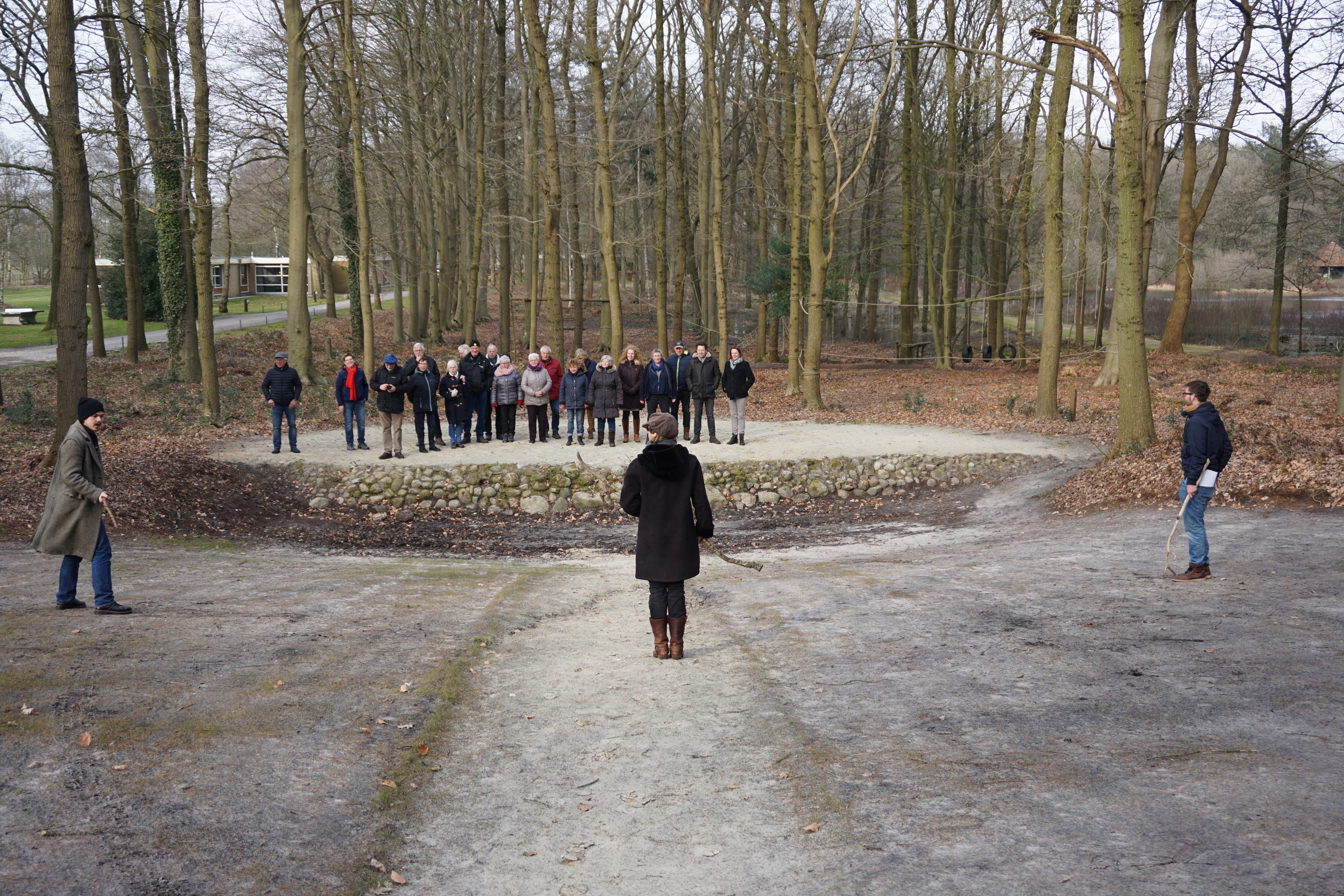 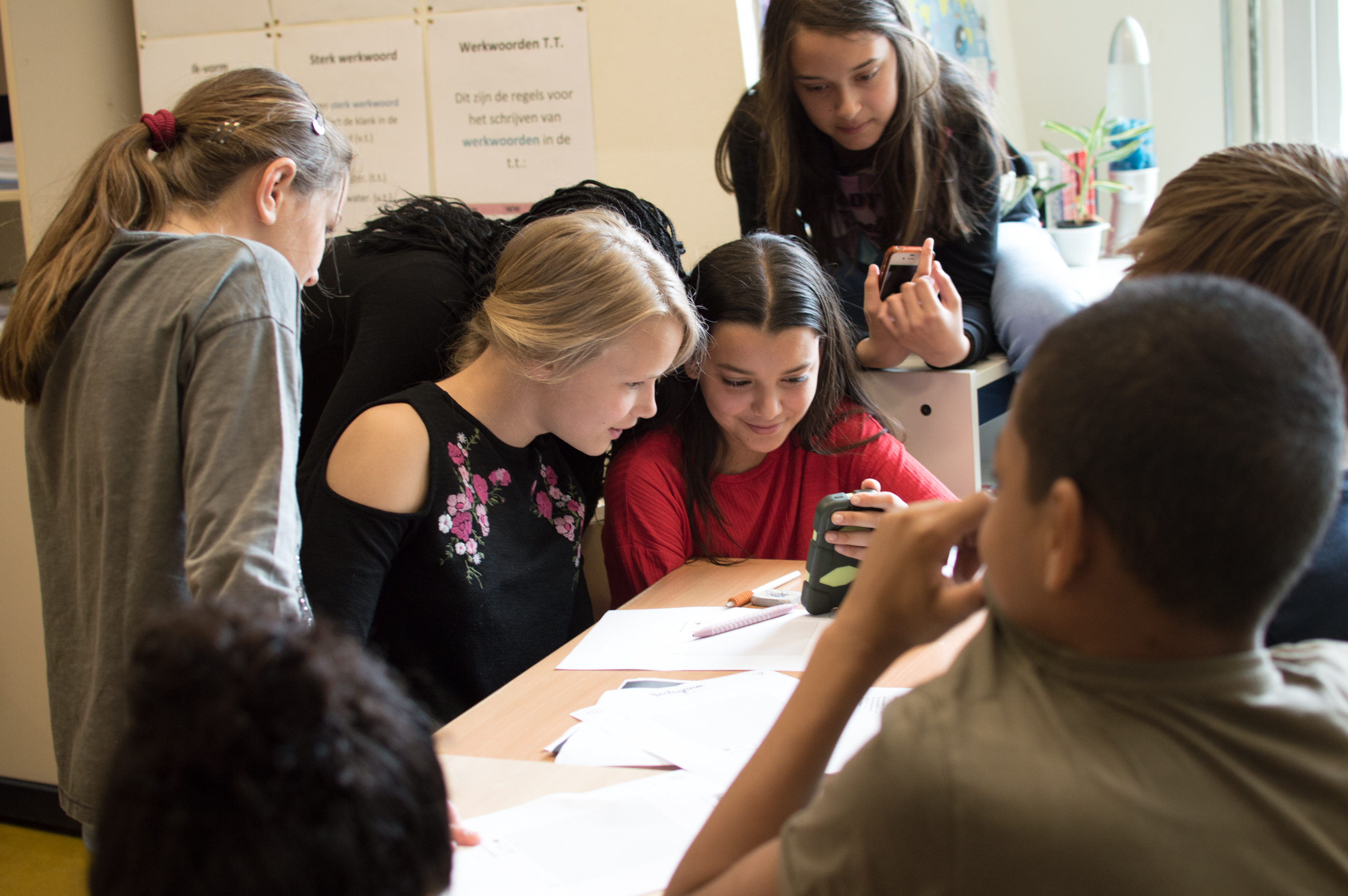 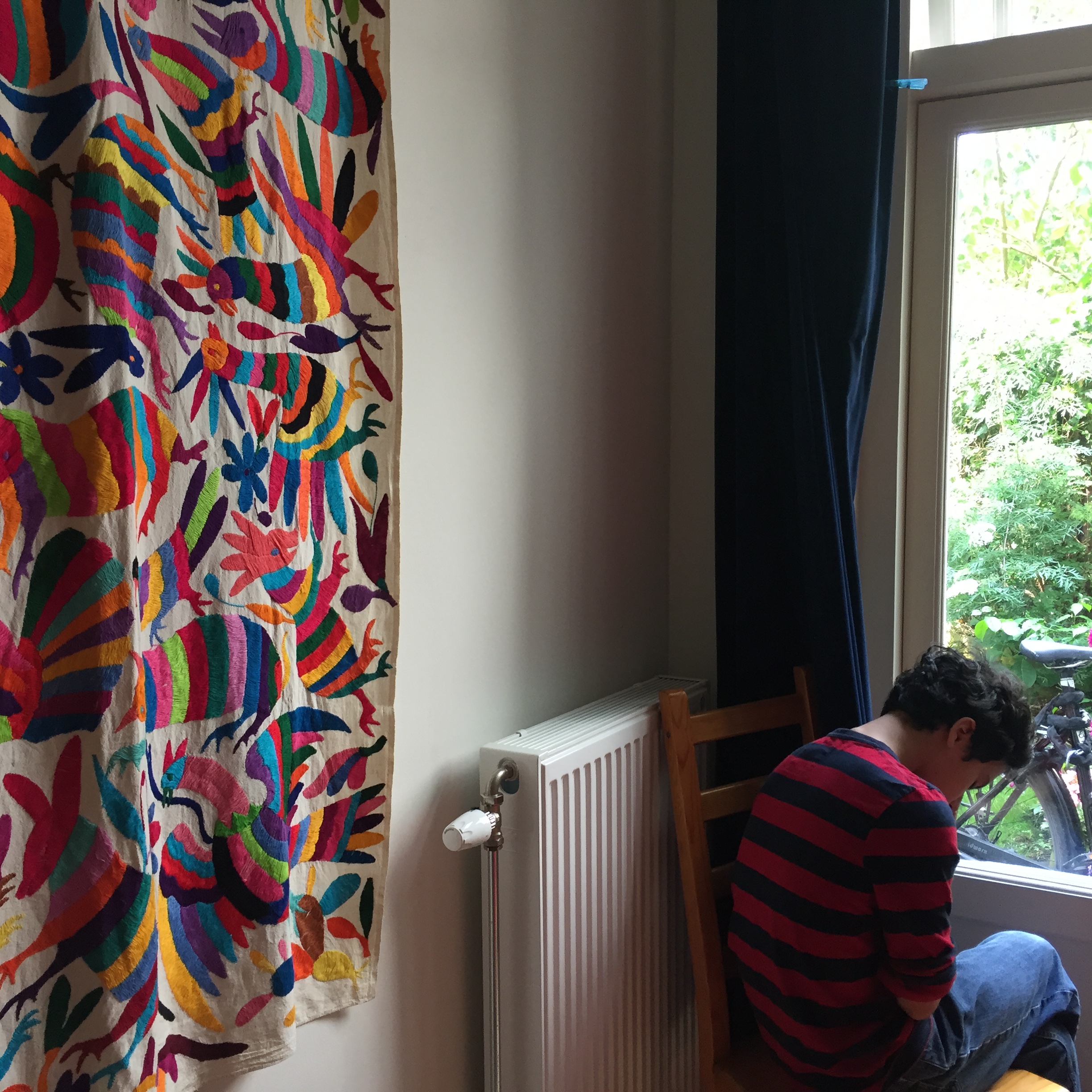 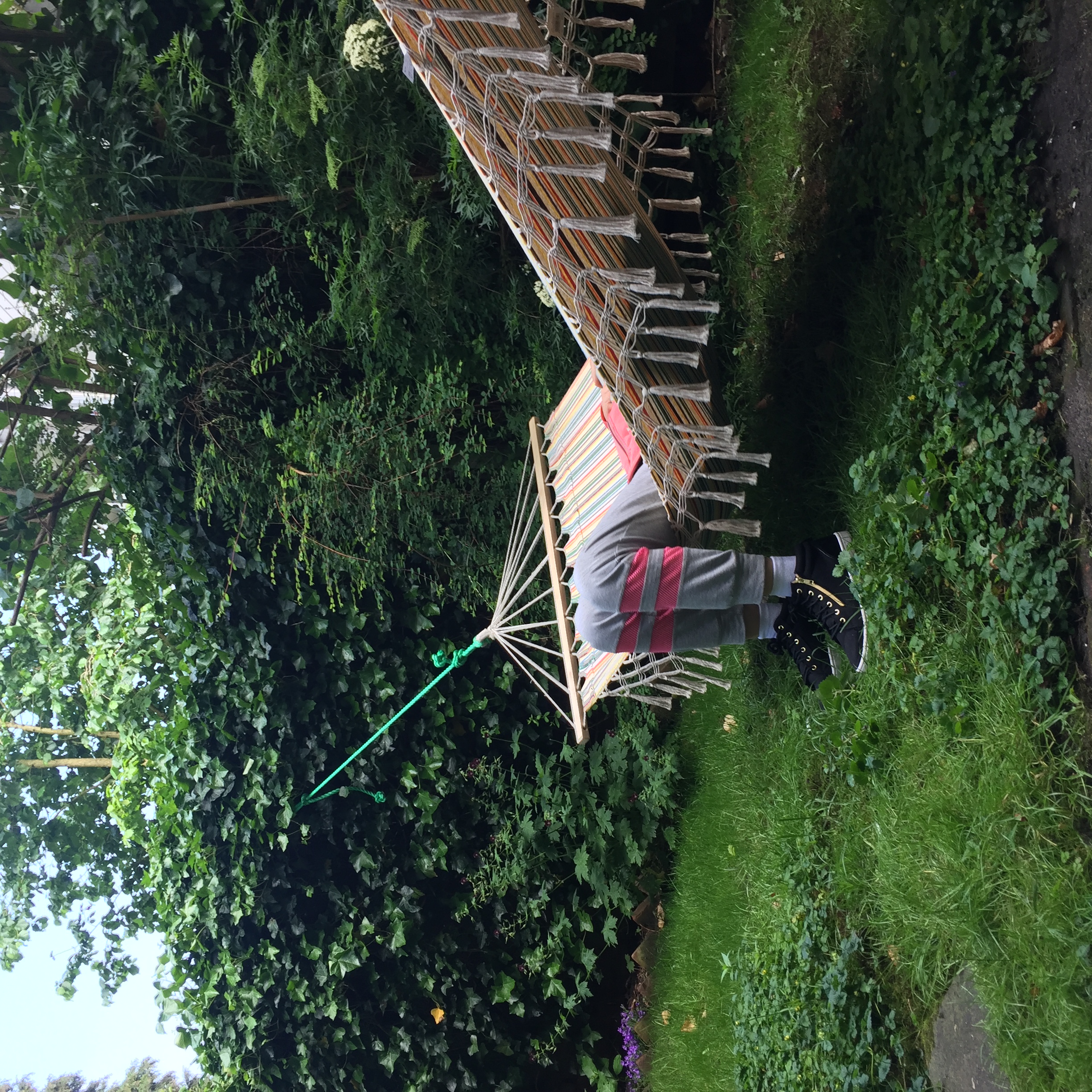 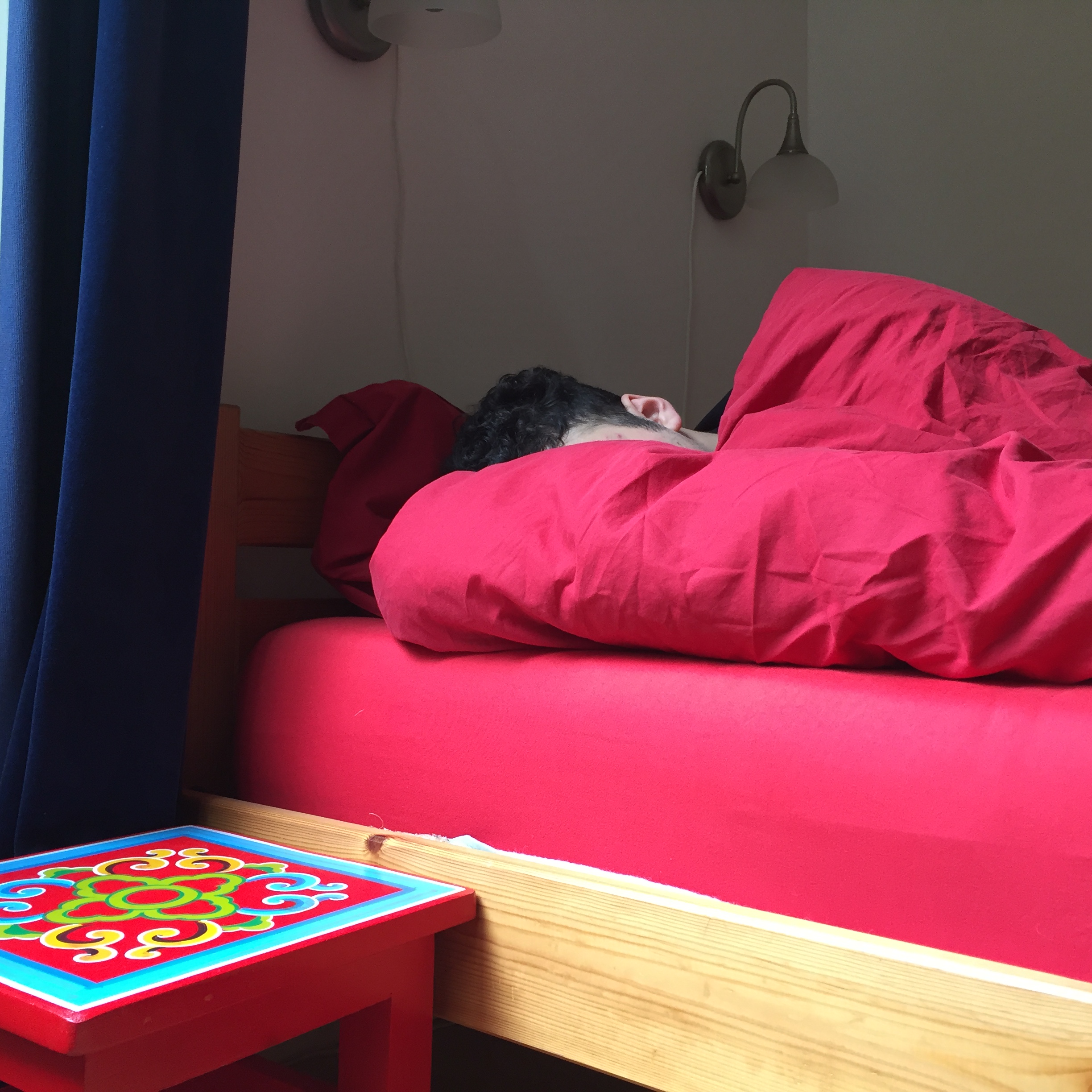